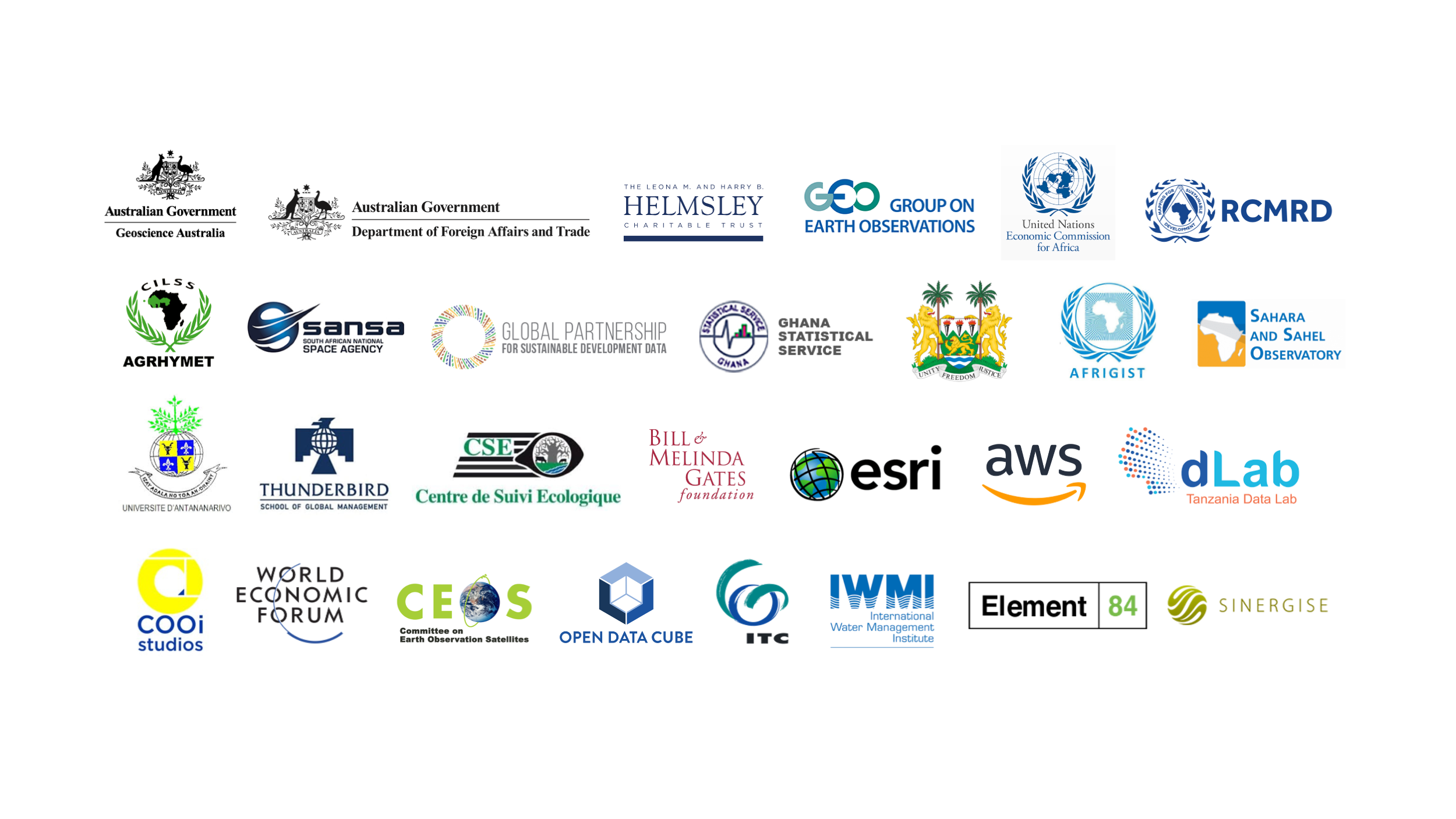 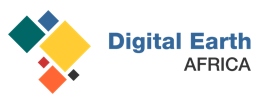 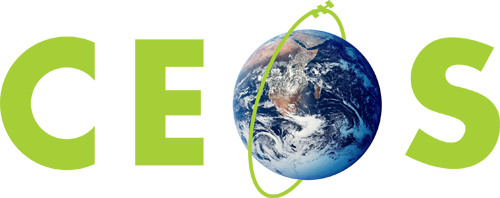 Committee on Earth Observation Satellites
CEOS Impact of CEOS on Open Science – Case Study : Digital Earth Africa
Adam Lewis (GA) on behalf of Digital Earth Africa Establishment Team 
2021 CEOS Technical Workshop
Agenda Item 1.3
14th – 16th September 2020
CEOS Open Science
CEOS is a global leader in open science 
Advanced space instruments gather systematic observations on a global scale. This sets the stage for equitable access to EO, for all countries
CEOS agencies are providing free and open data, removing barriers to access to large quantities of data across all sectors. Academia, (non/)government, and the private sector can cooperate freely!
The data are being processed, by CEOS agencies & others, to be more analysis ready – consistent with CEOS’ ARD Specifications
CEOS working team initiatives (CARD4L, Future Data Architectures, Interoperability Spectrum, the ODC/CEOS Data Cube/African Regional Data Cube & etc.) are pathfinders to exploit EO data
Open science is exponentially increasing the reach of CEOS data, and by extension, the impacts that EO can have for society
‹#›
Africa, a continent in need of information
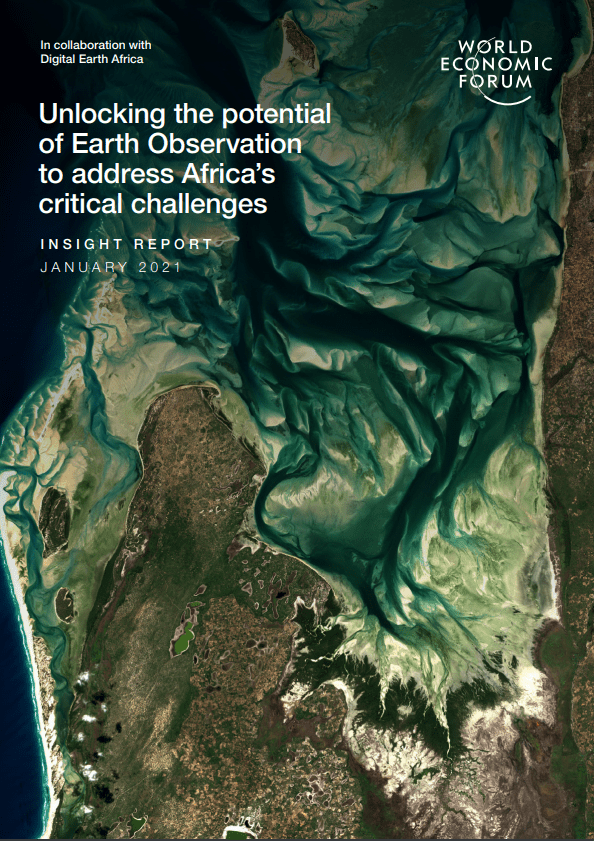 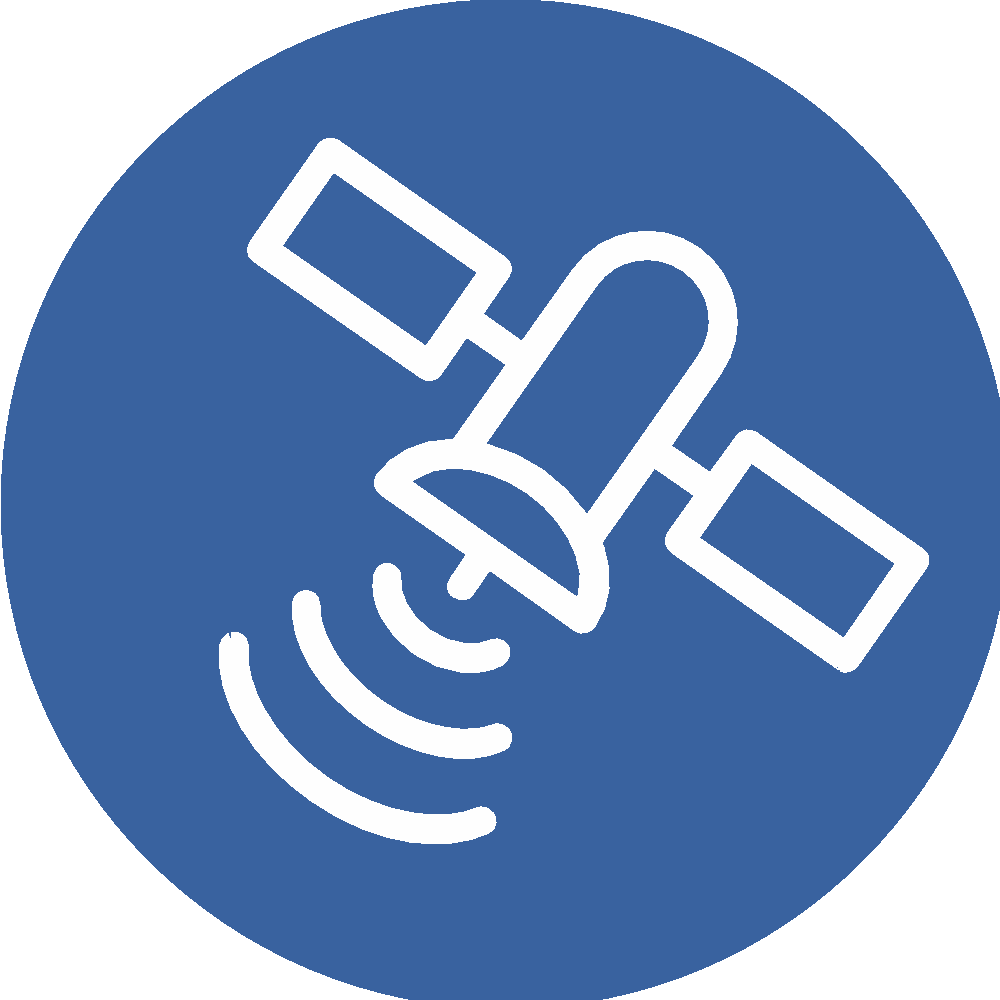 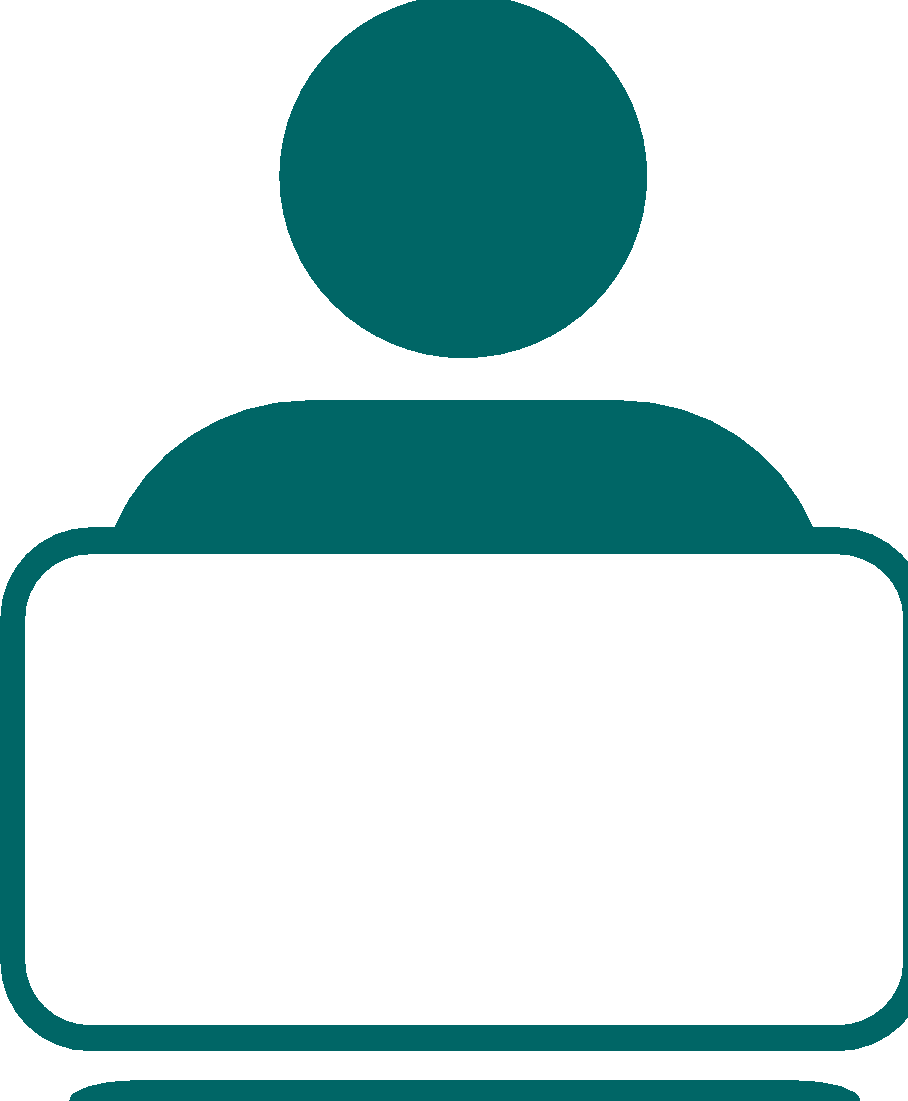 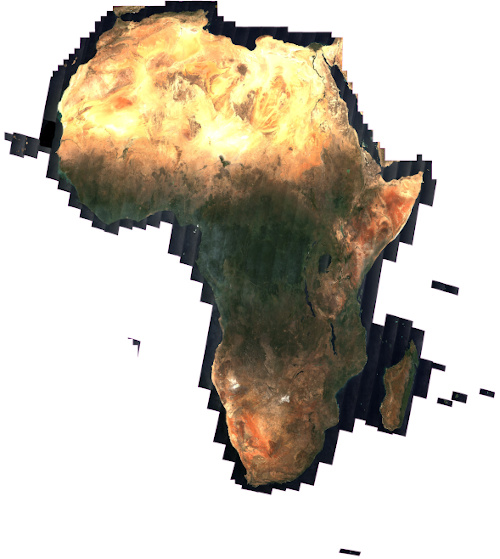 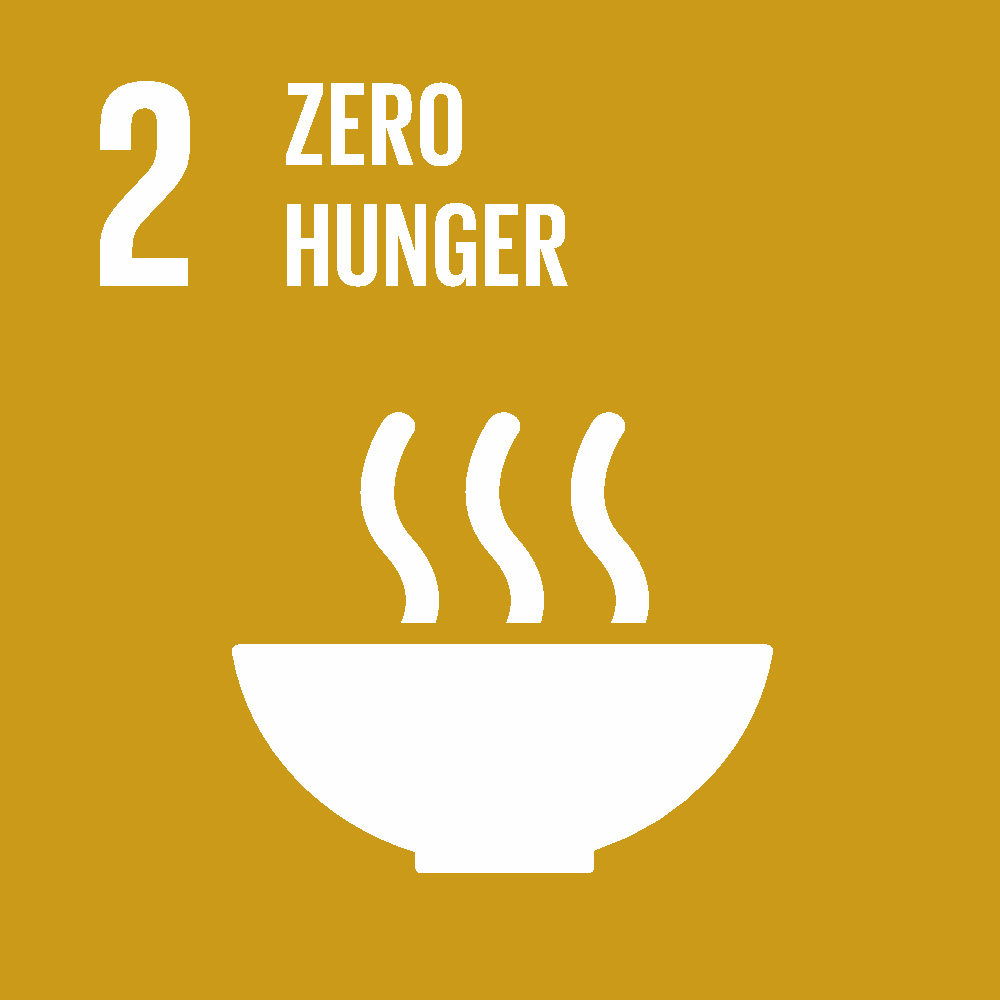 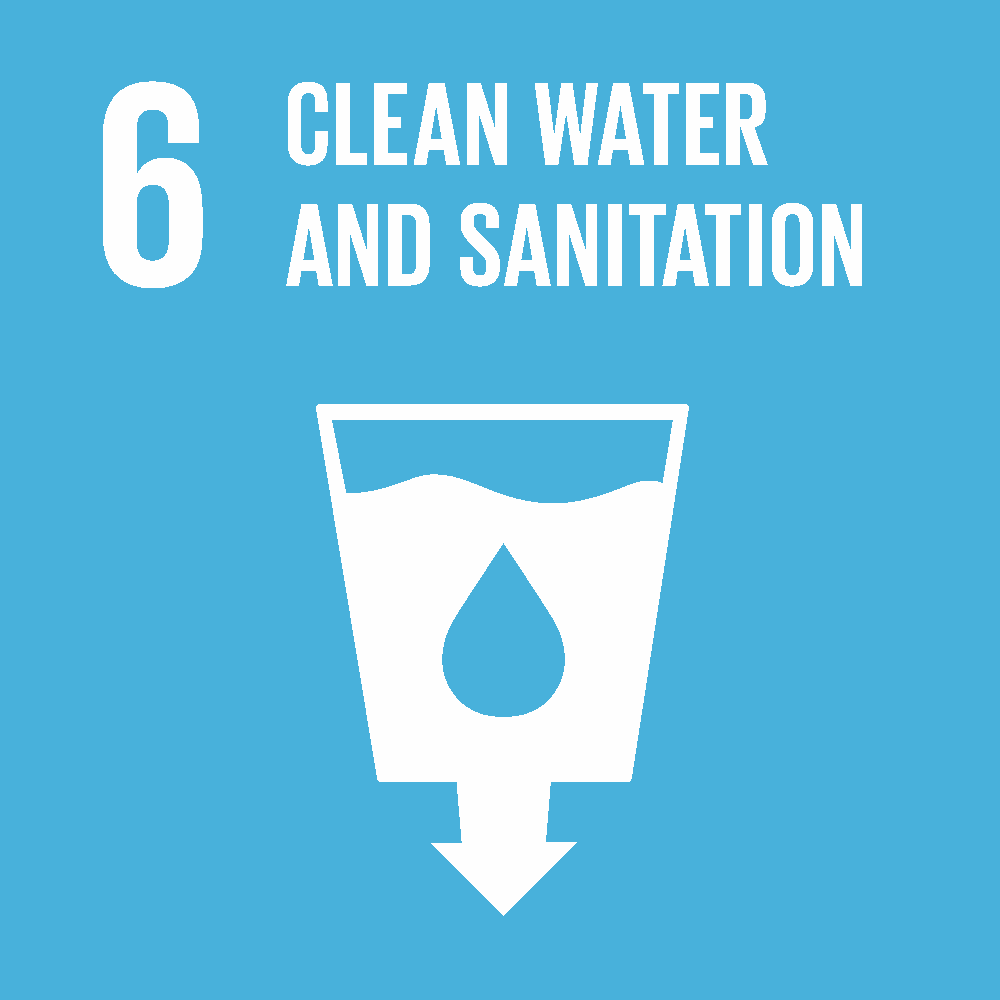 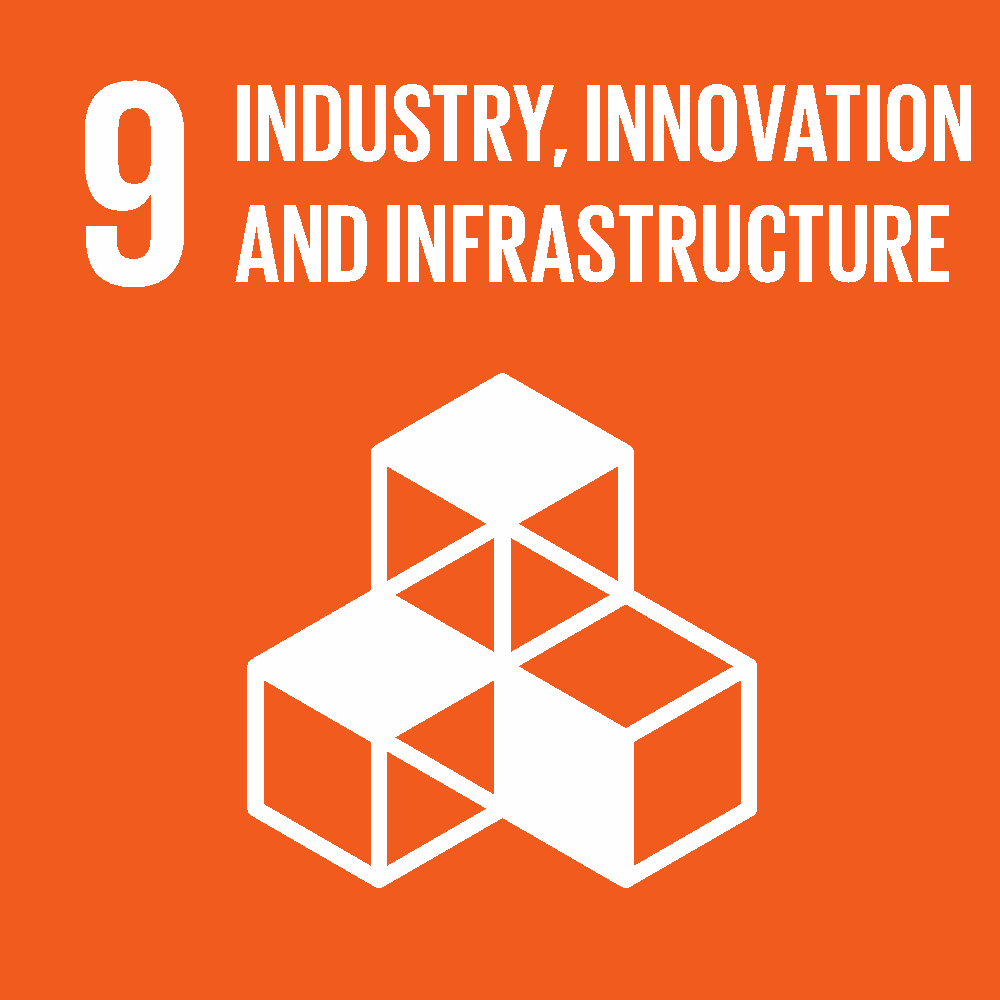 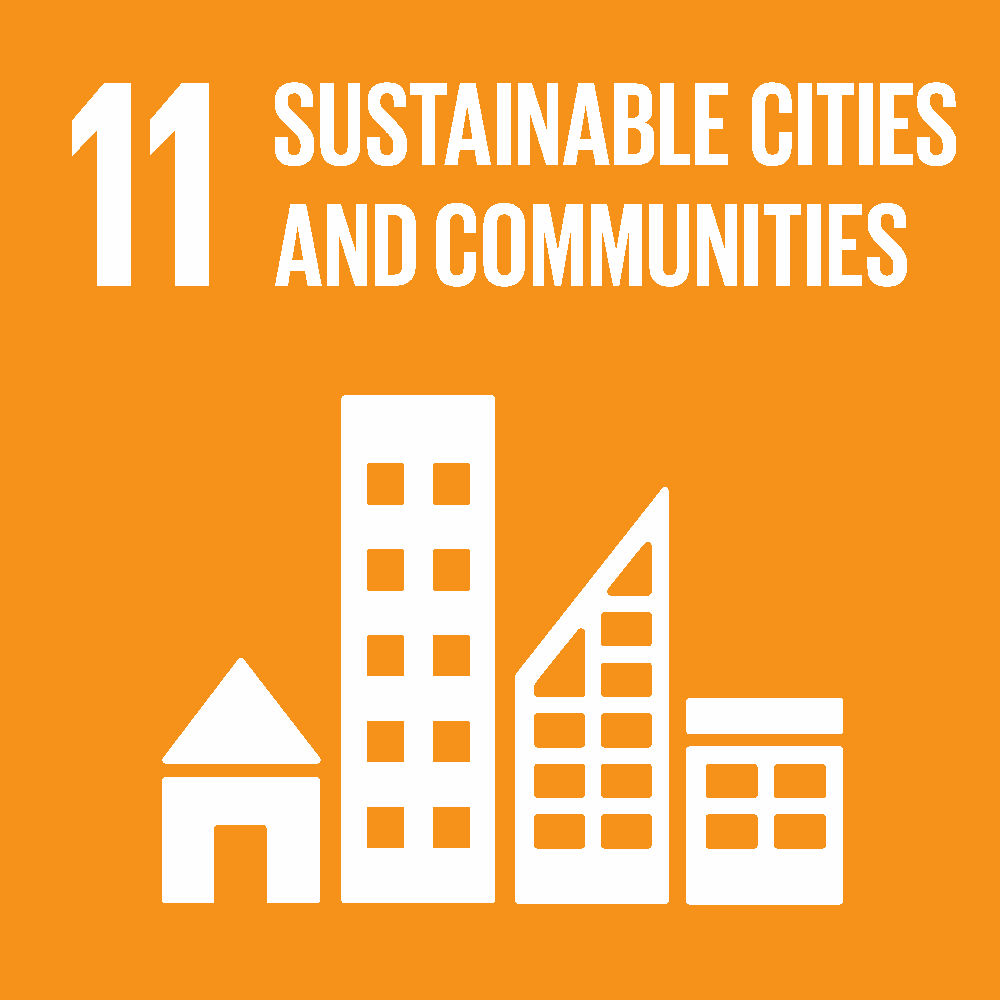 POWERED BY:
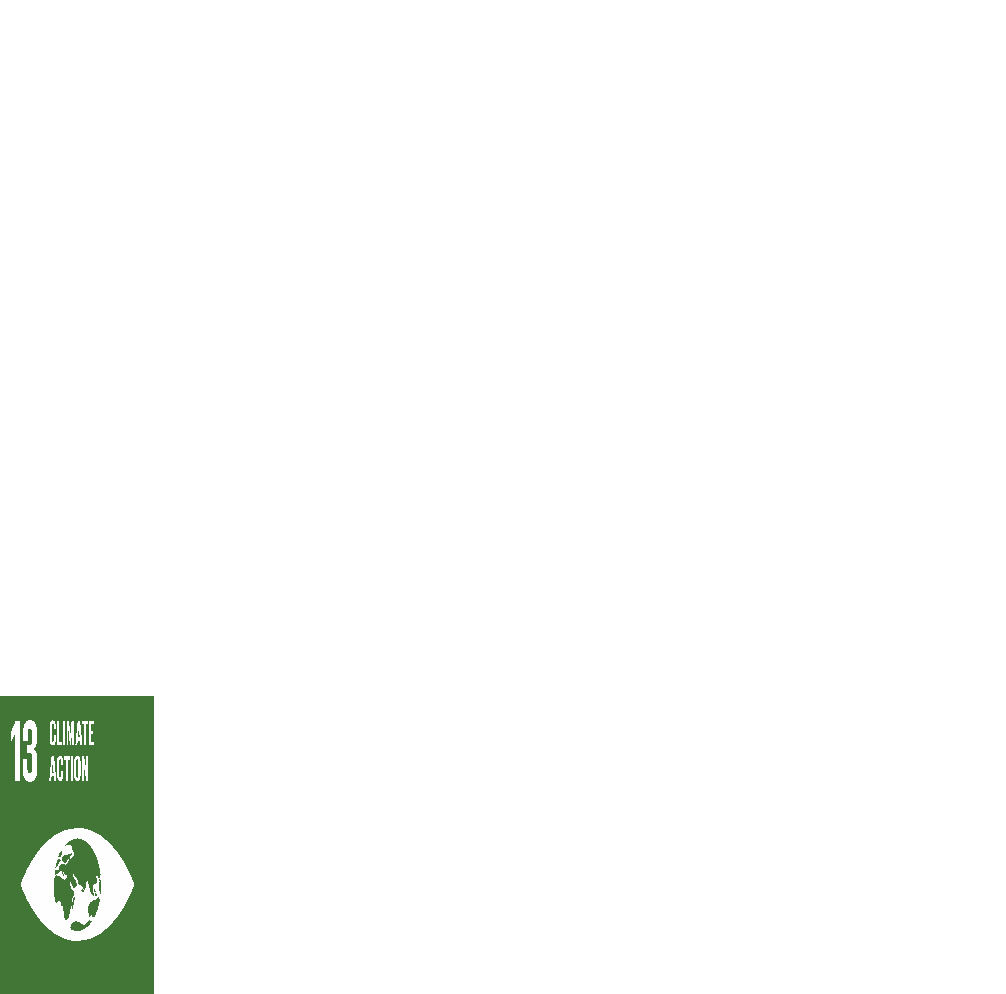 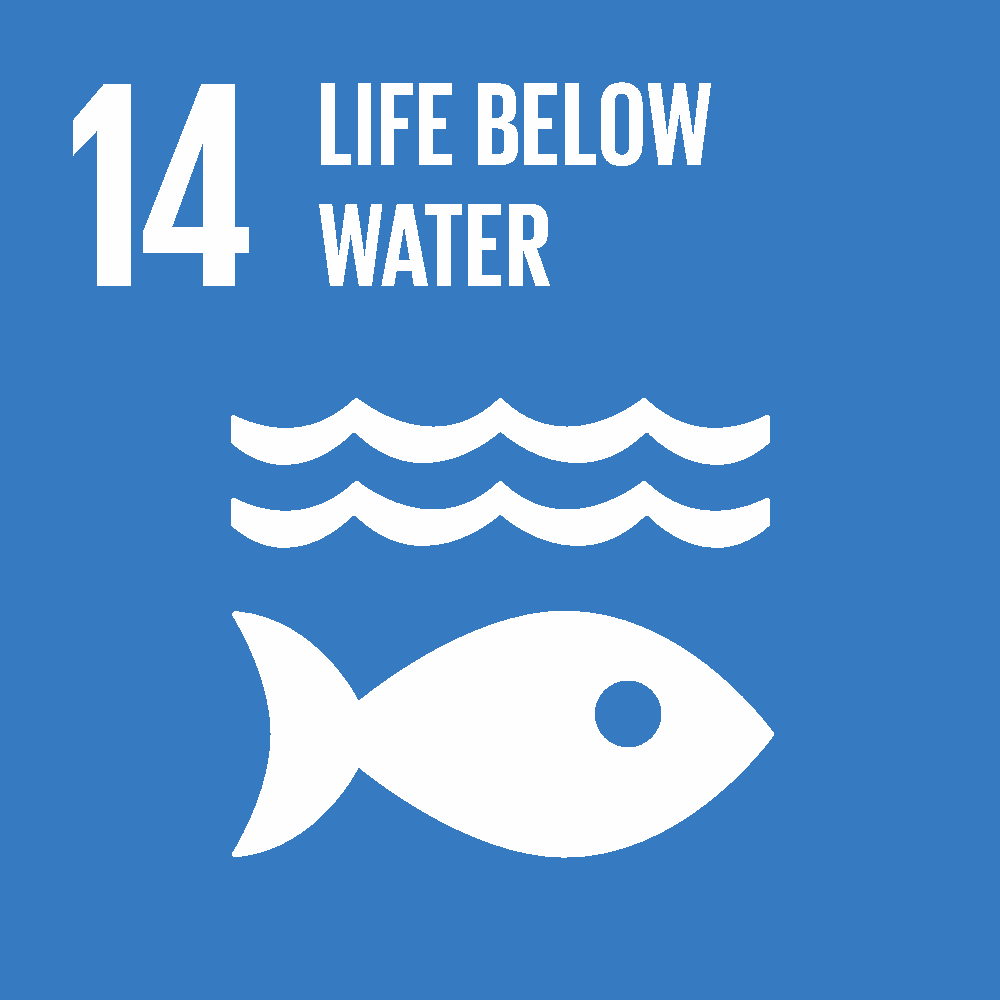 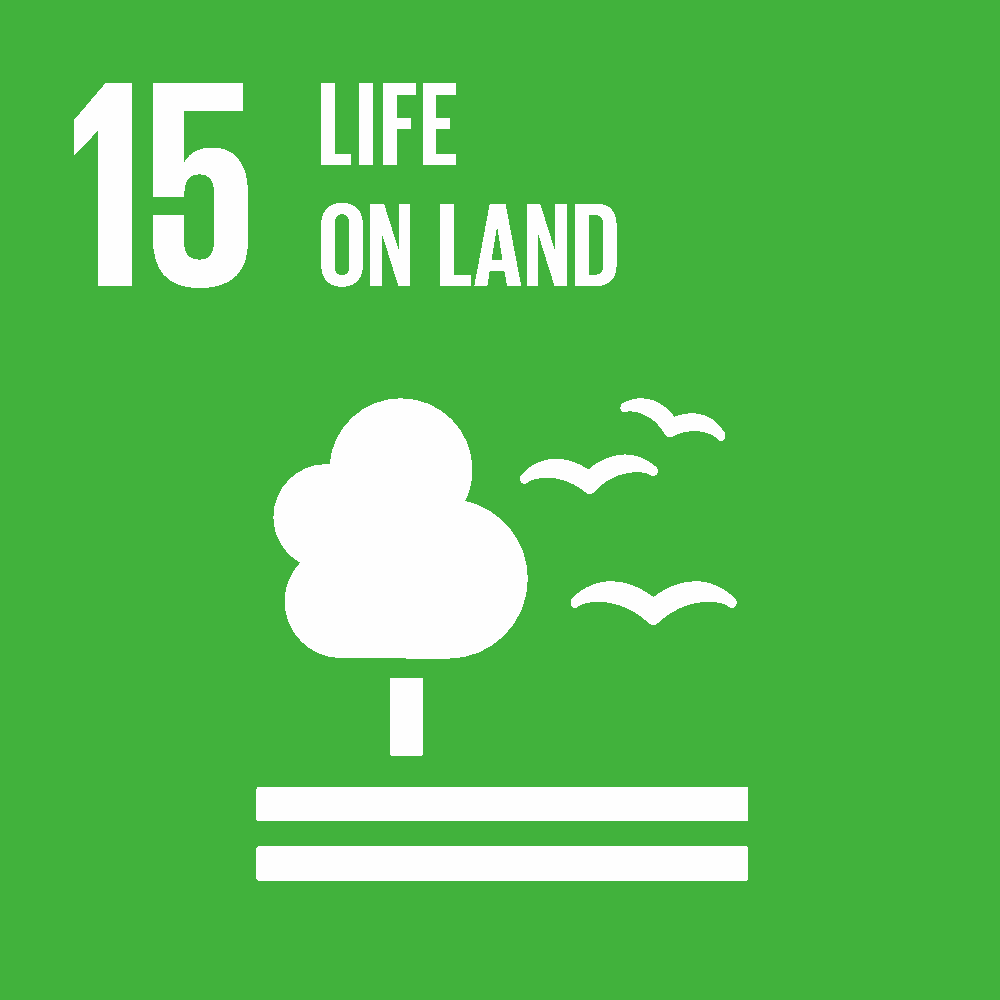 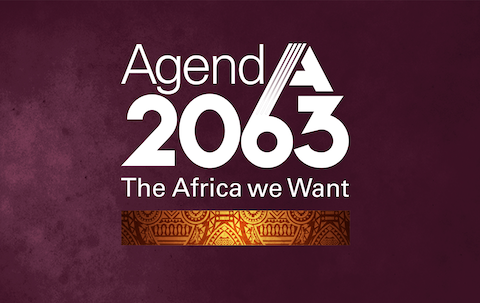 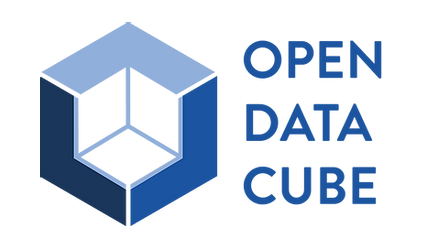 Vision: Provide a routine, reliable and operational service, using Earth observations to deliver decision-ready products enabling policy makers, scientists, the private sector and civil society to address social, environmental and economic changes on the continent and develop an ecosystem for innovation across sectors.
Governance and Leadership:
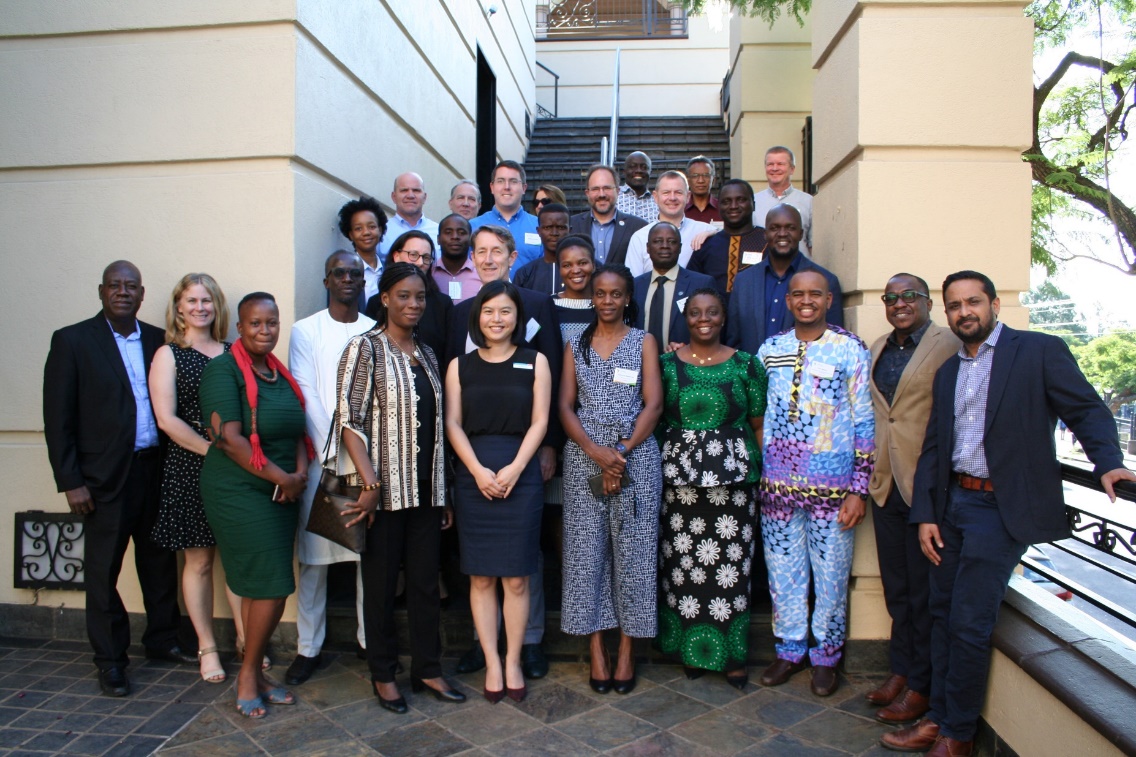 ‹#›
Analysis Ready Data pipelines for Africa
We have established ‘pipe-lines’ of ARD to Africa
2.7 Pb data
Updated daily
Latency depends on the data provider (from one to many days)
Aiming for CEOS ARD compliance 
Contributors include USGS, EC/ESA, JAXA, Sinergise, Element-84, AWS, GA and all the people who help with the ARD specifications! 
ARD processing should happen as close to the source as possible!
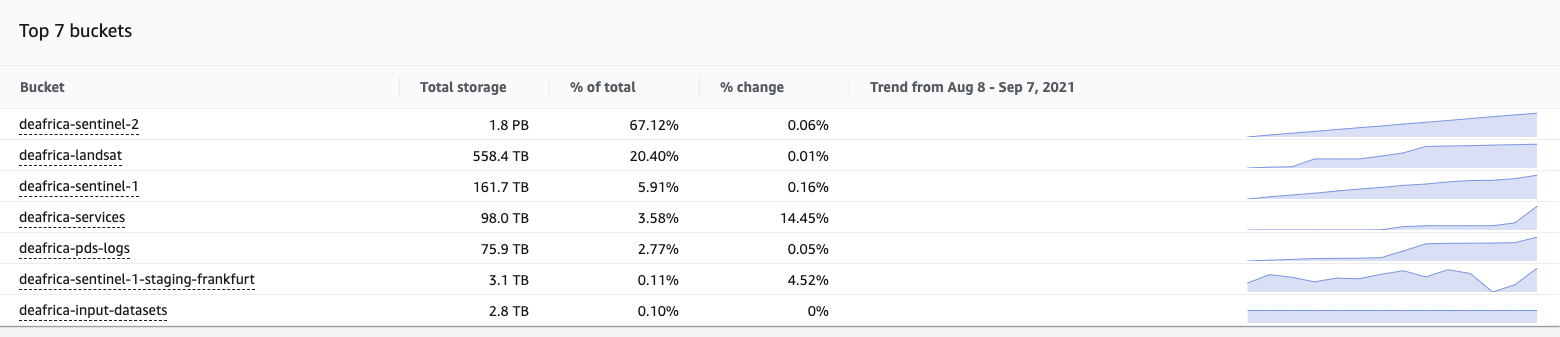 ‹#›
Analysis Ready Data pipelines for Africa
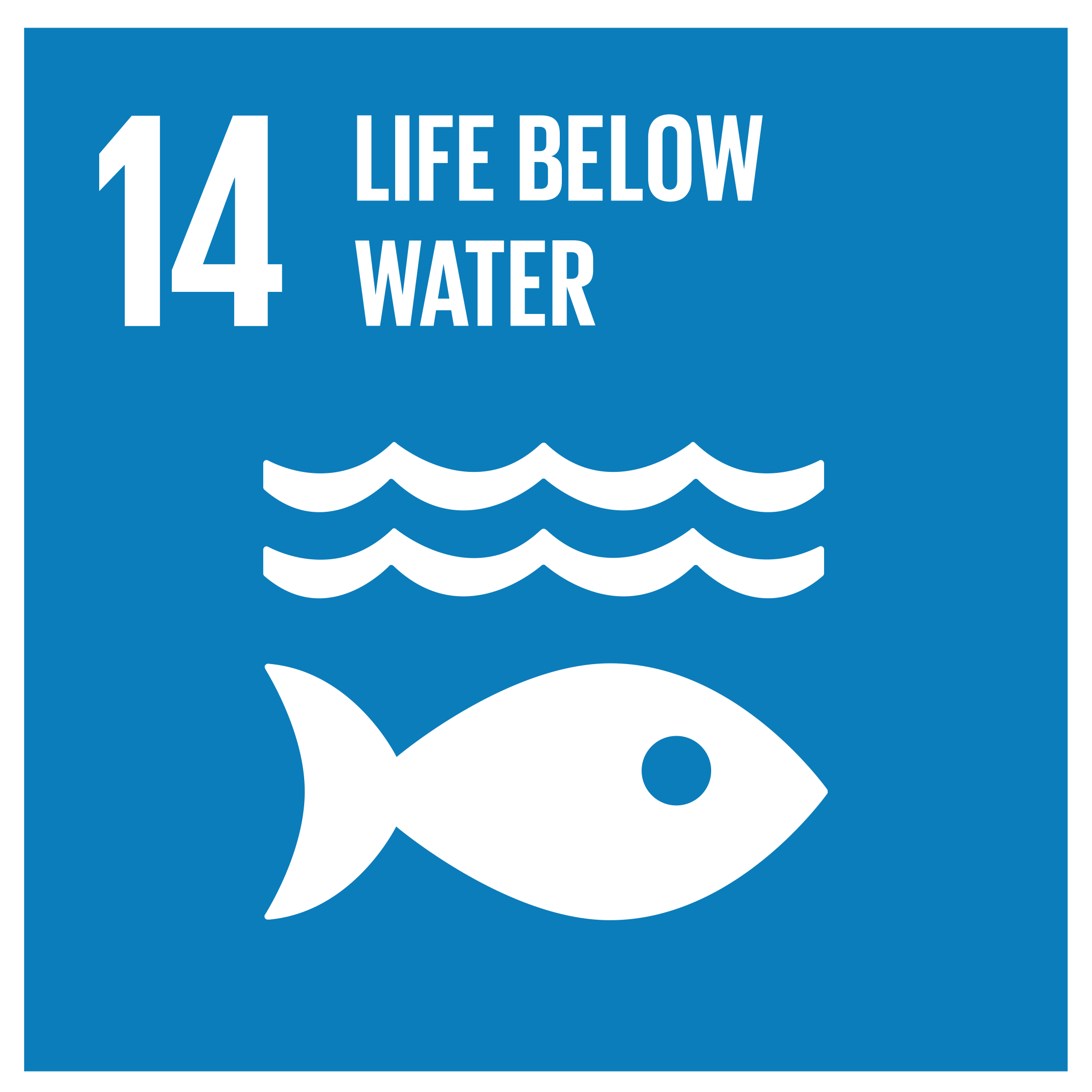 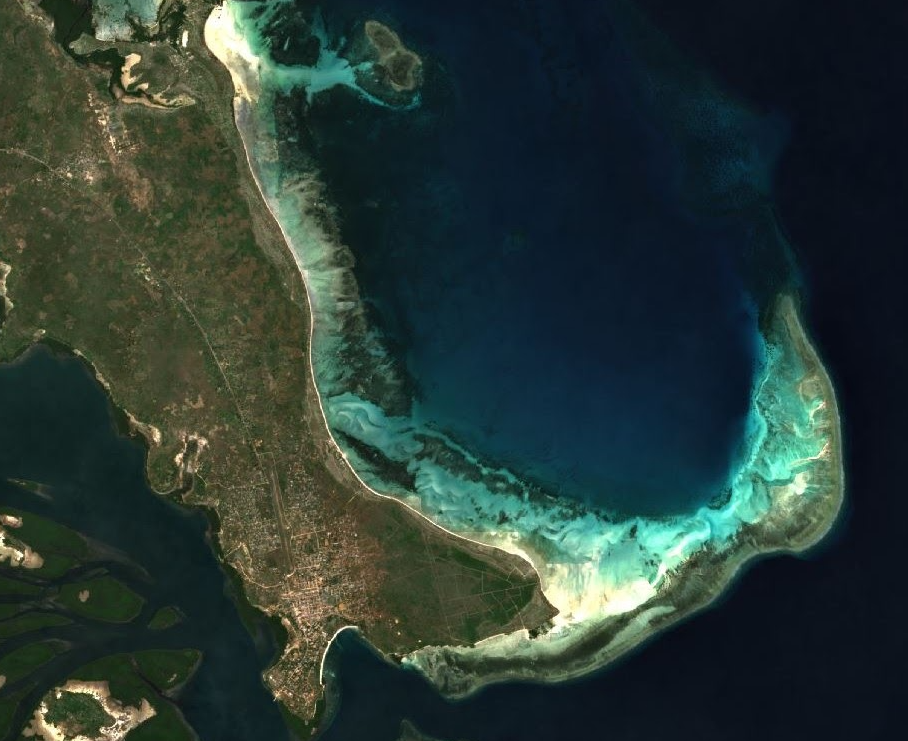 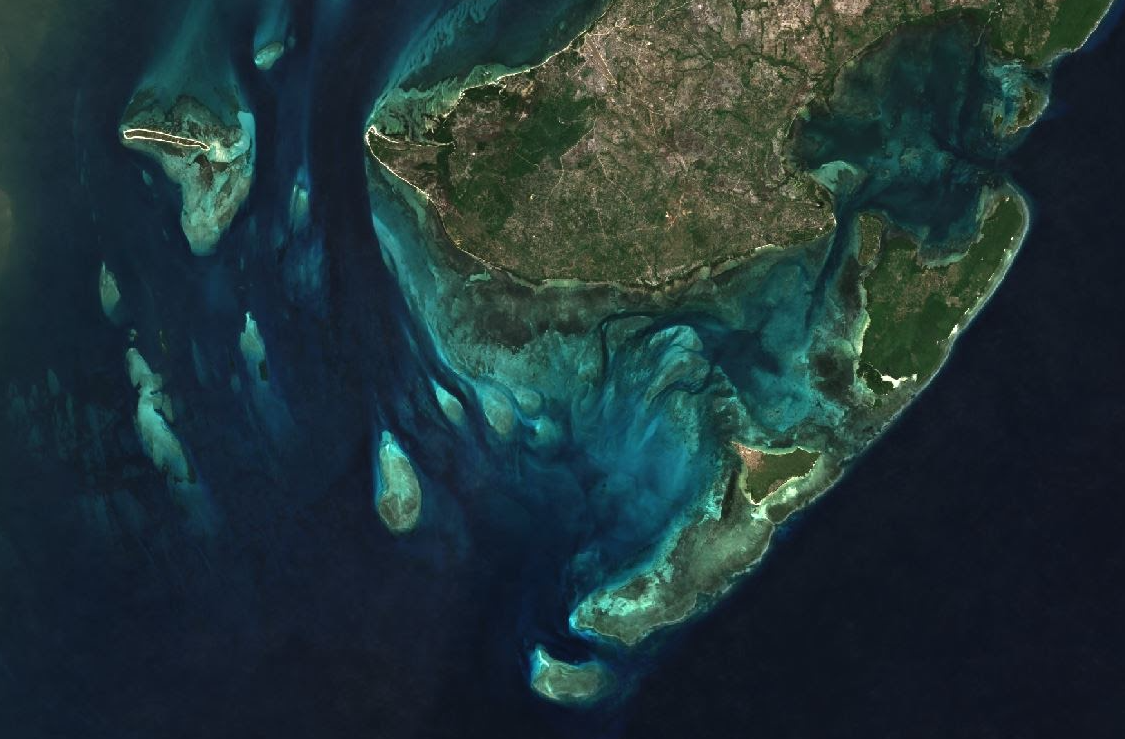 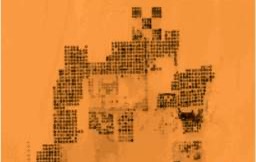 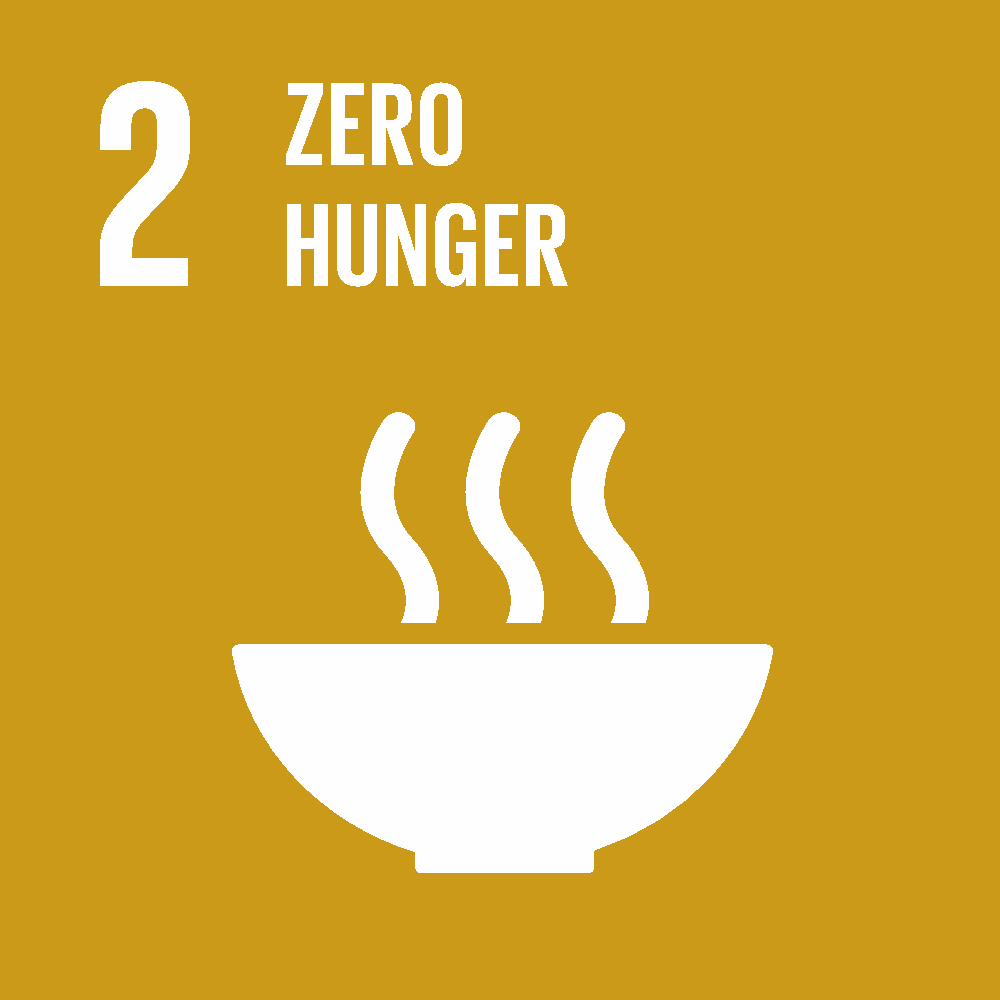 Studying the Tanzanian Coastline with GeoMAD, 2019, RGB
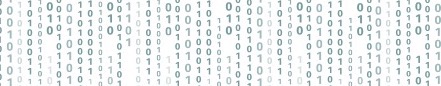 Space Agencies
Analysis Ready Data
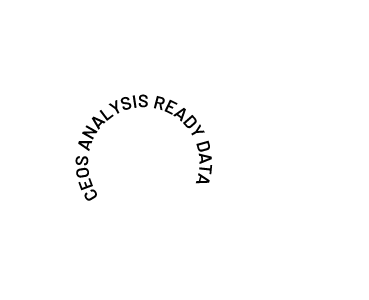 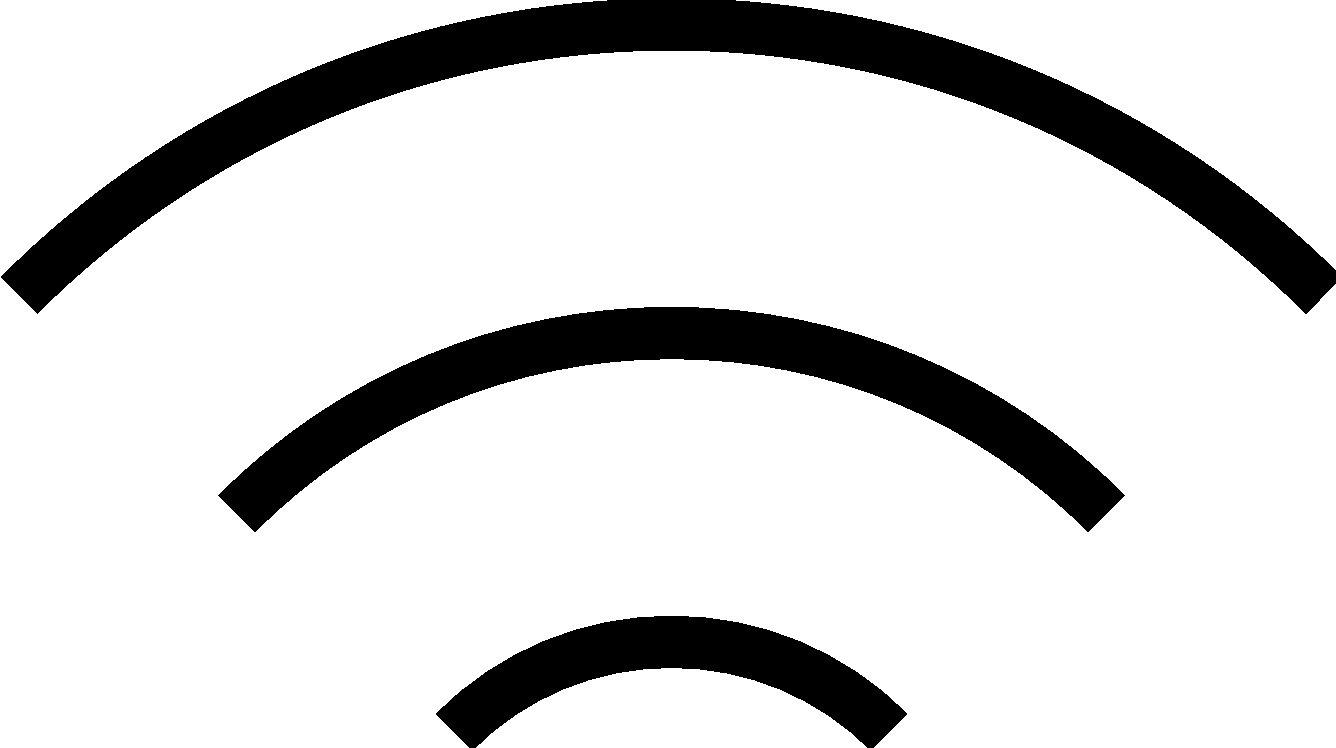 p
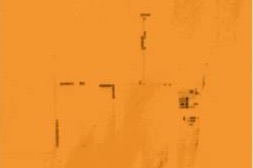 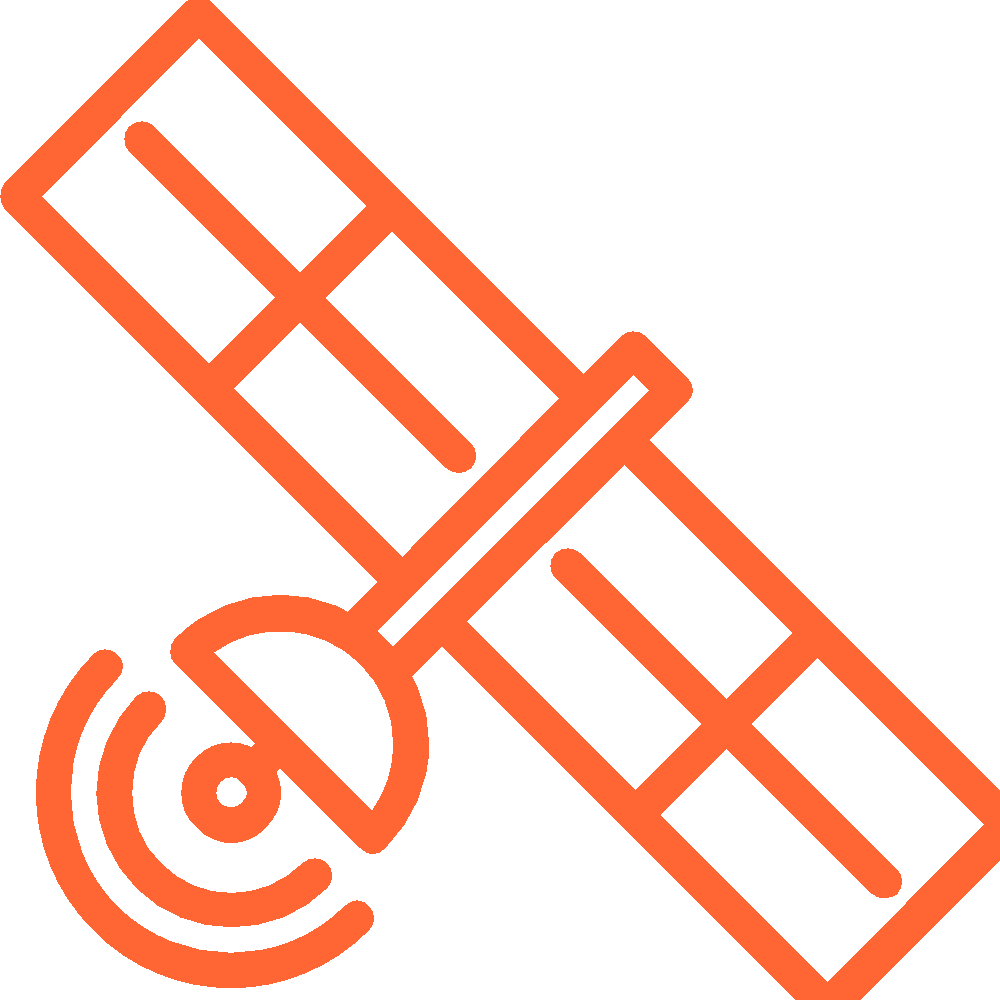 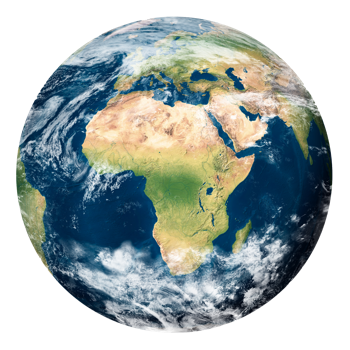 COGS/STAC AWS S3 Cape Town
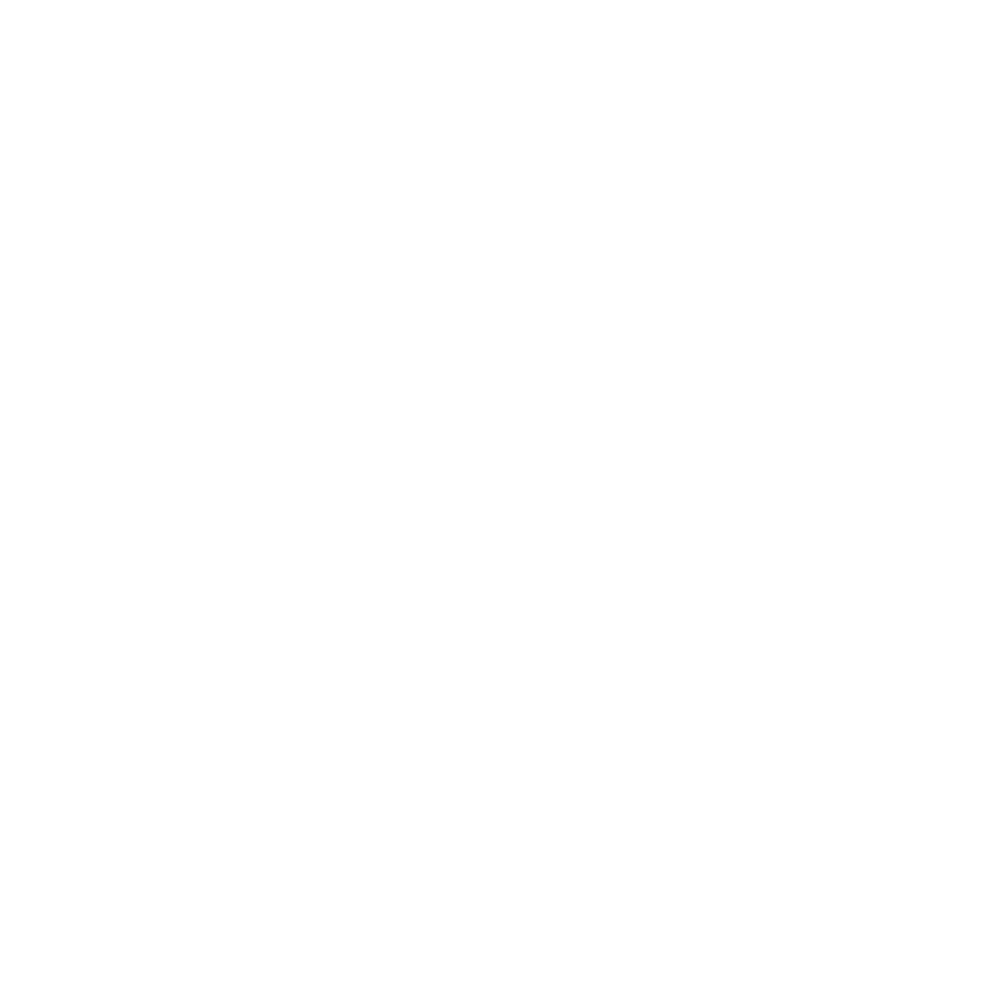 Monitoring crops in Egypt 2001-2020, Landsat, RGB
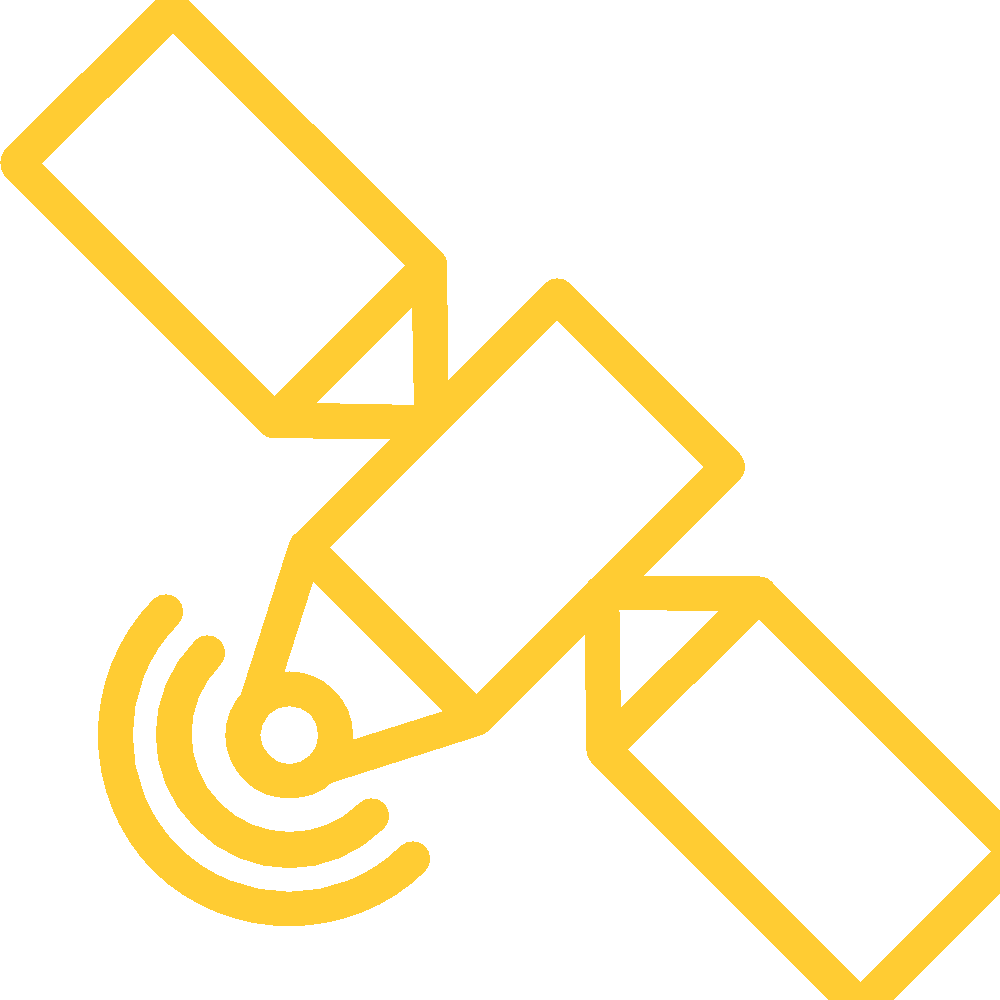 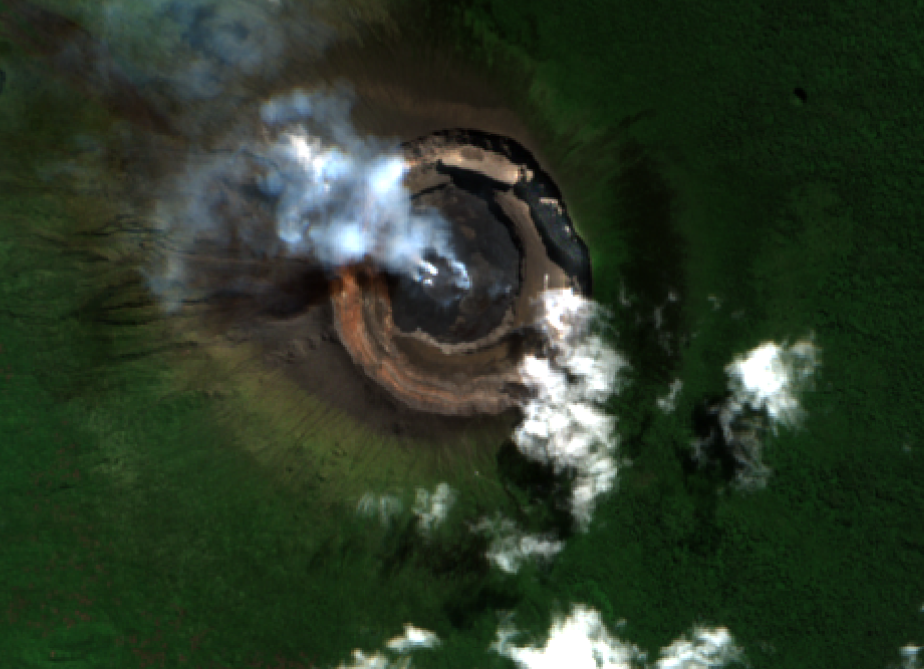 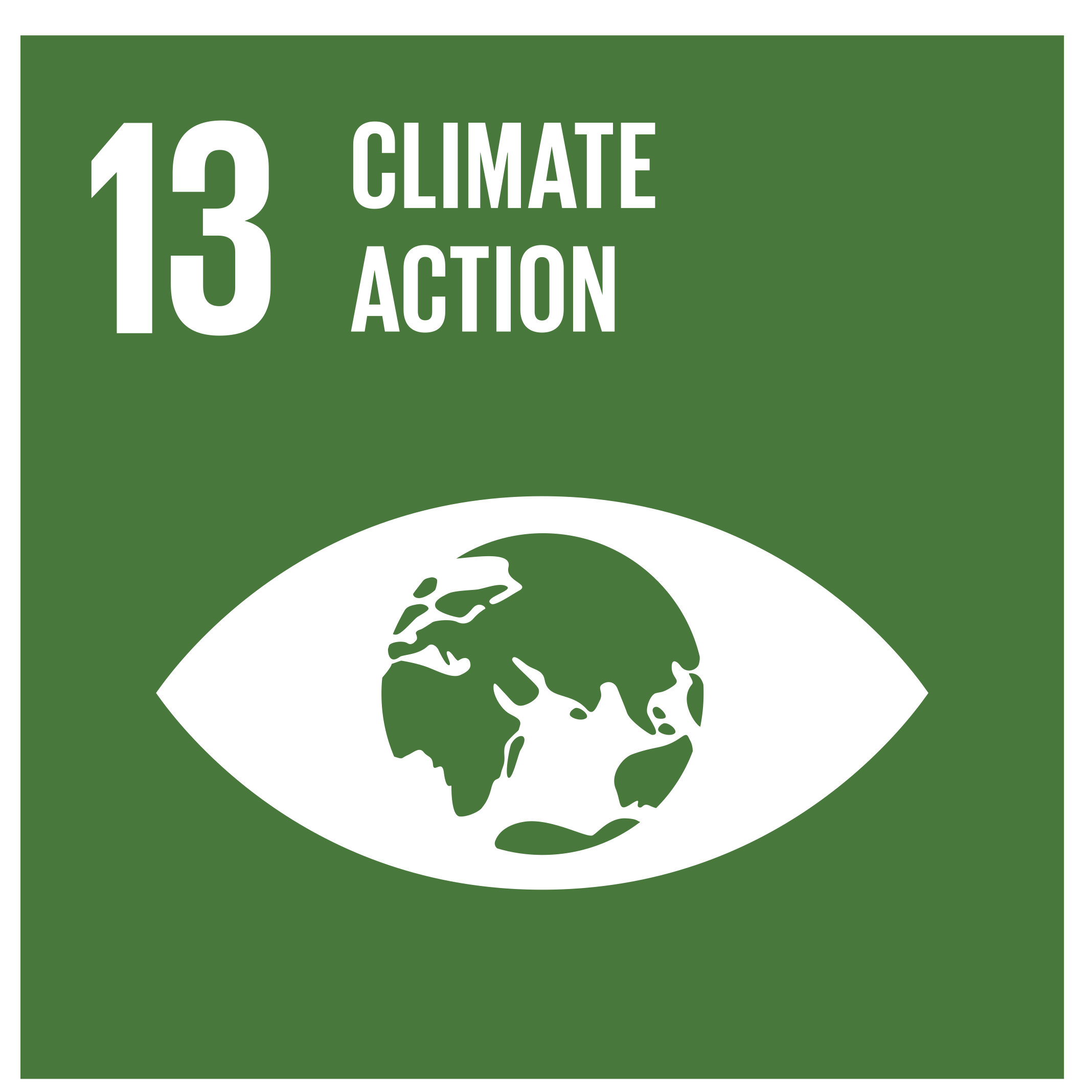 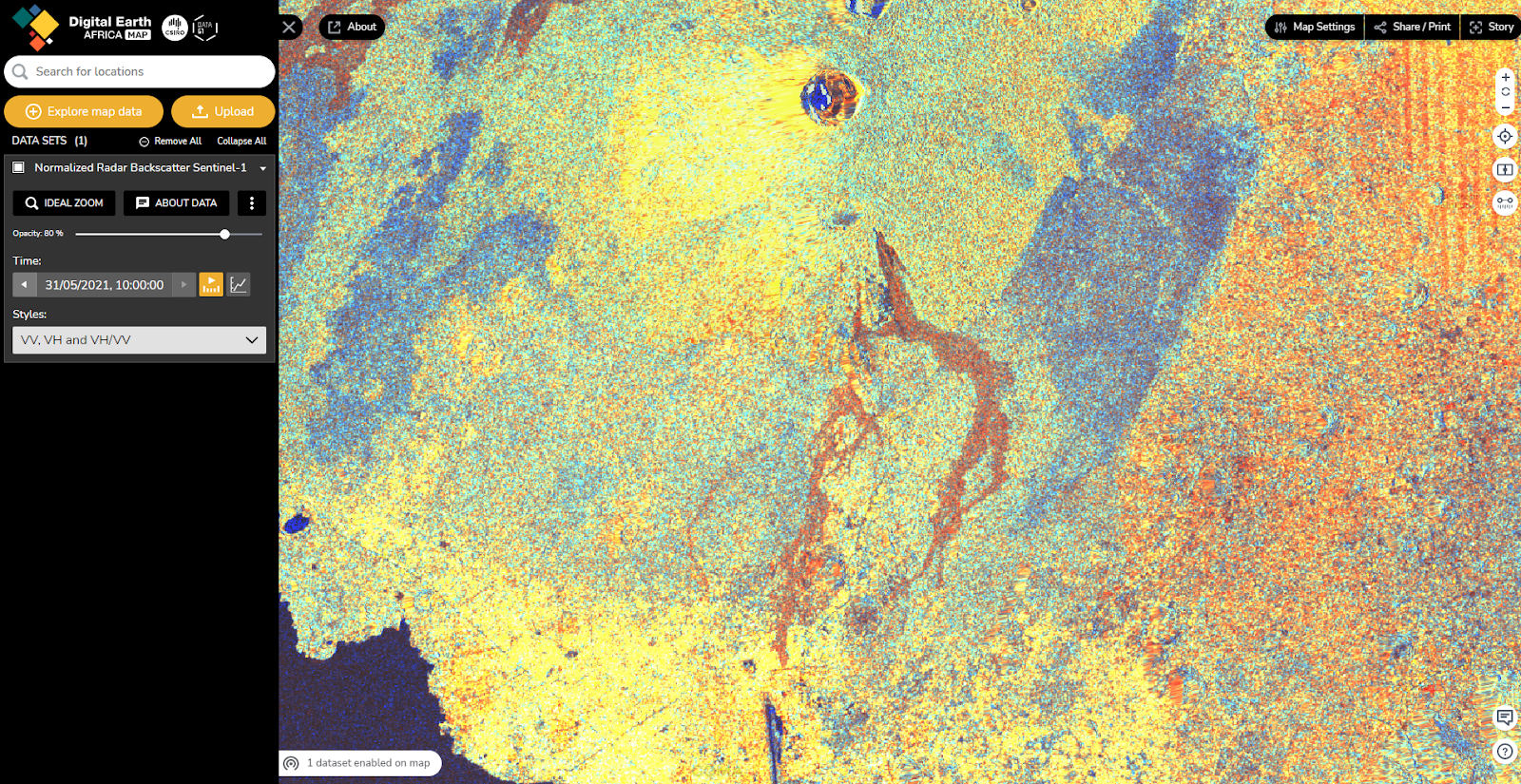 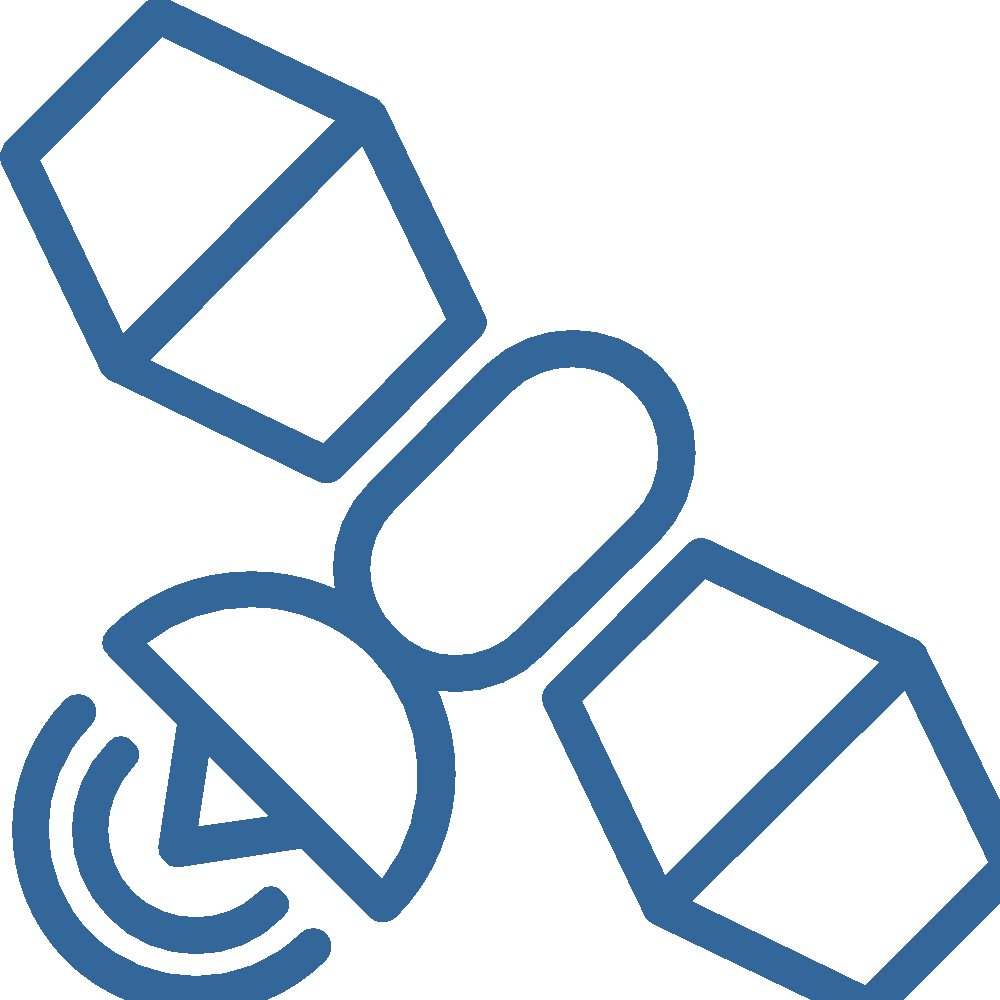 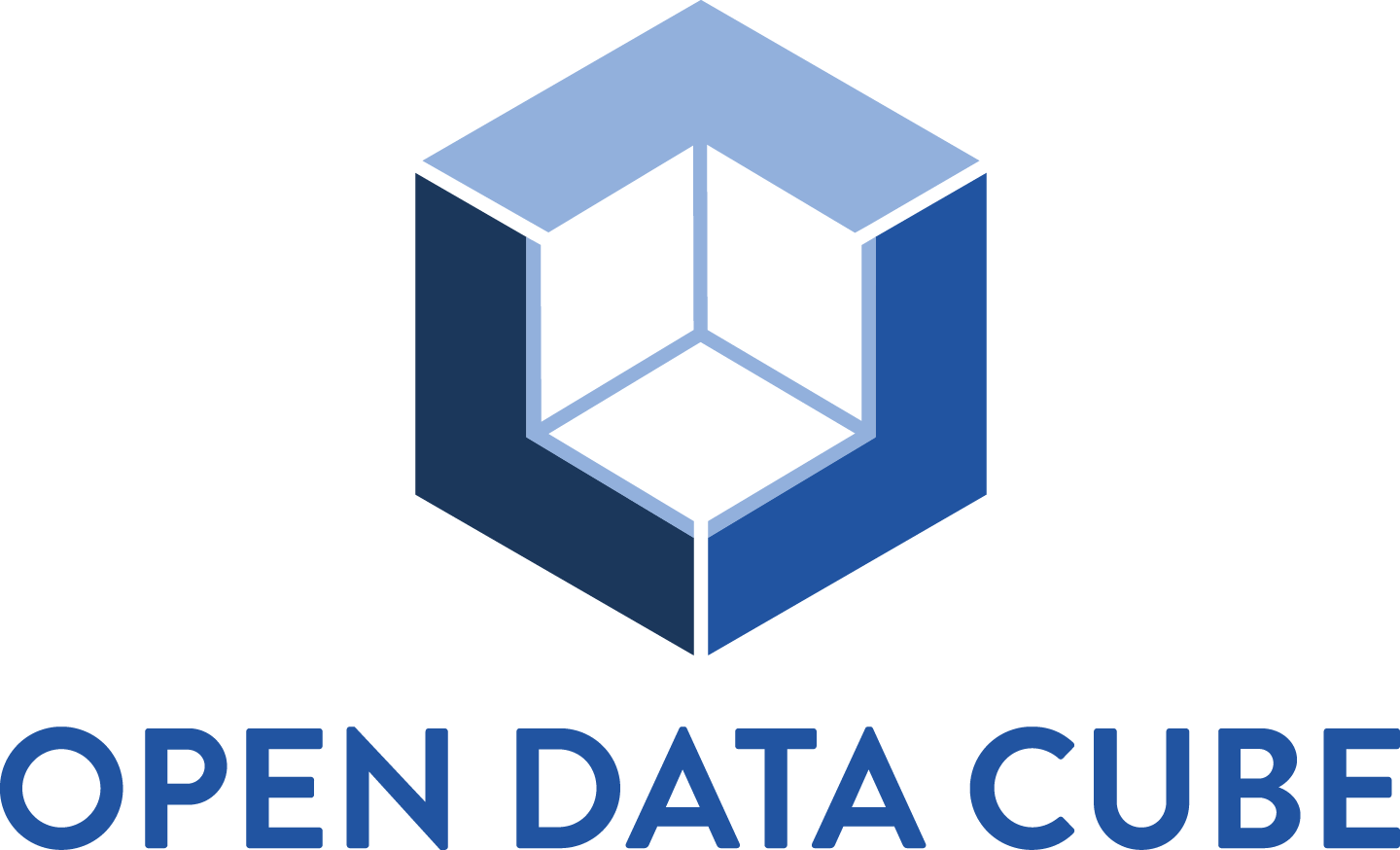 Monitoring Mount Nyiragongo, 2018 Sentinel-2 RGB and 2021 Sentinel-1
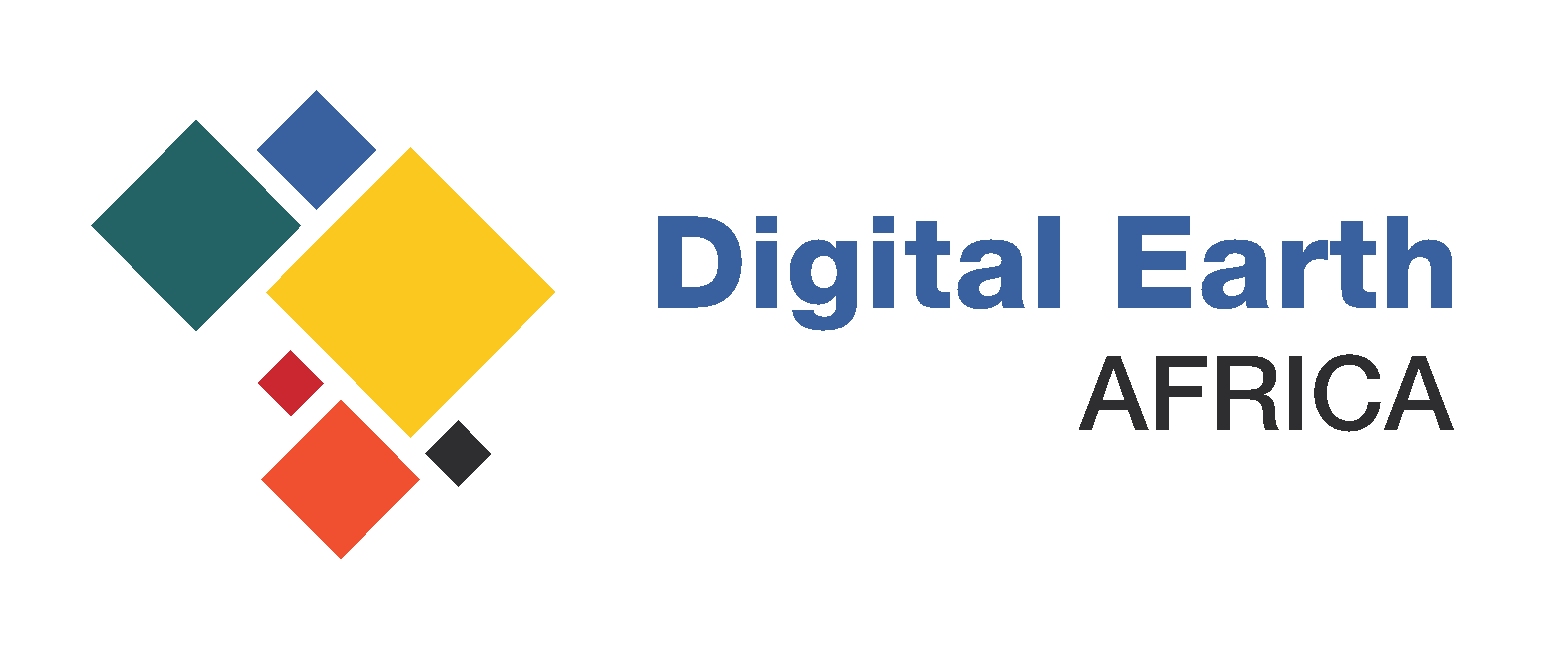 Explorer
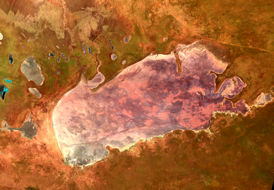 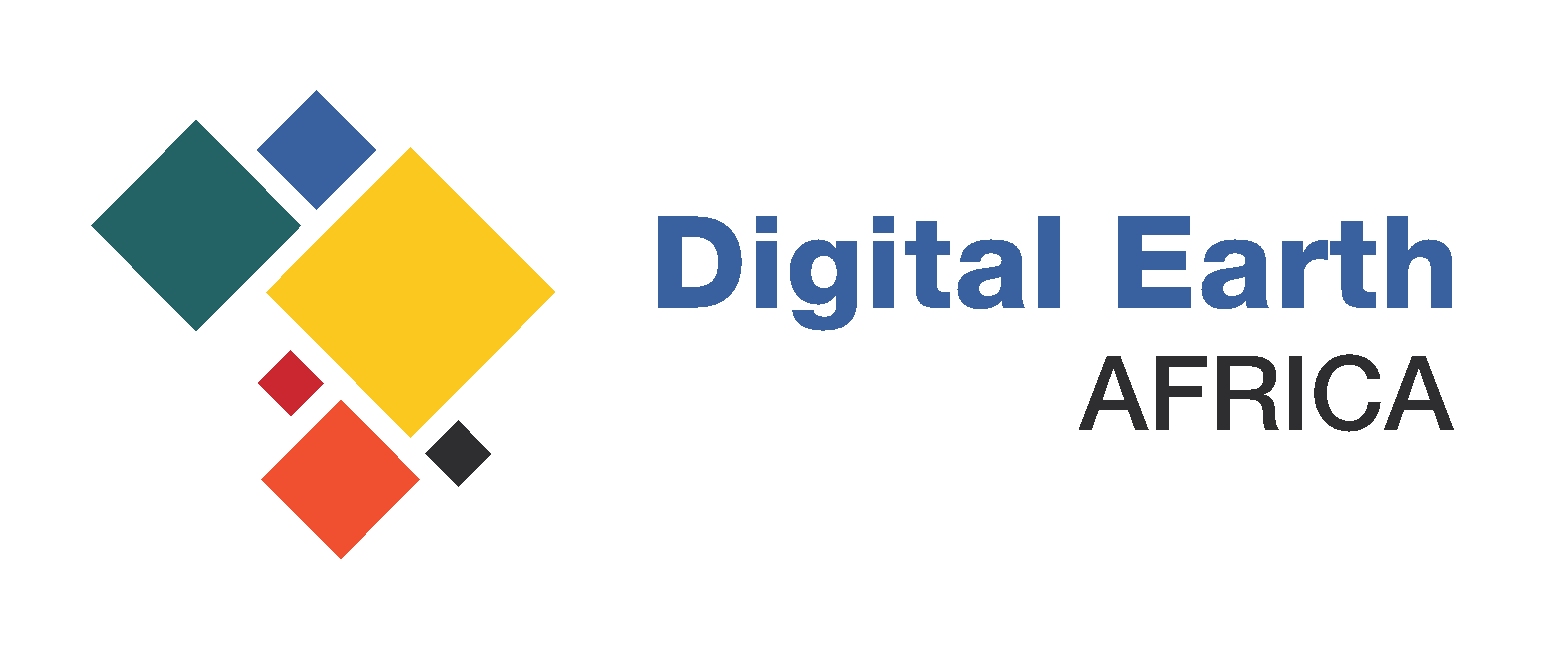 Jupyter Sandbox
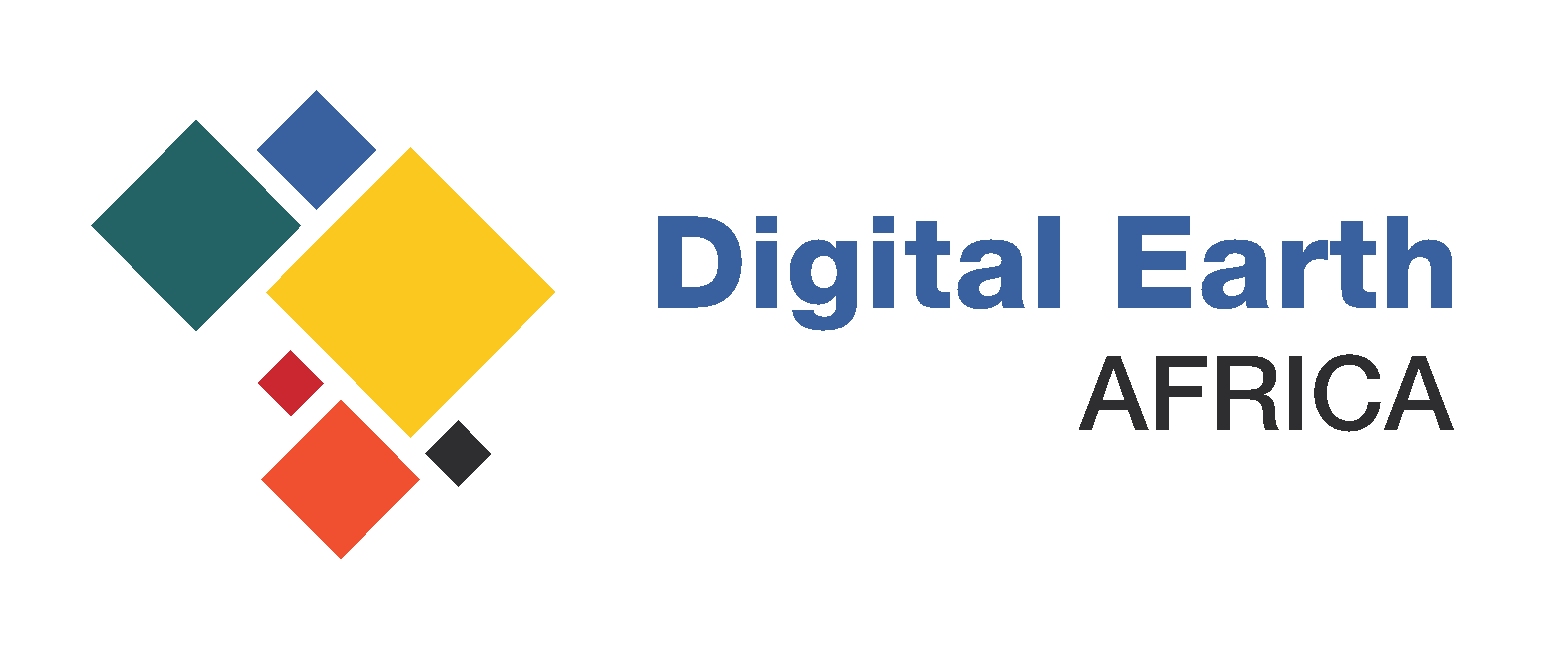 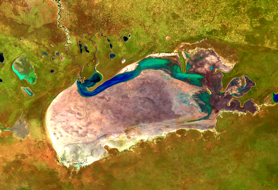 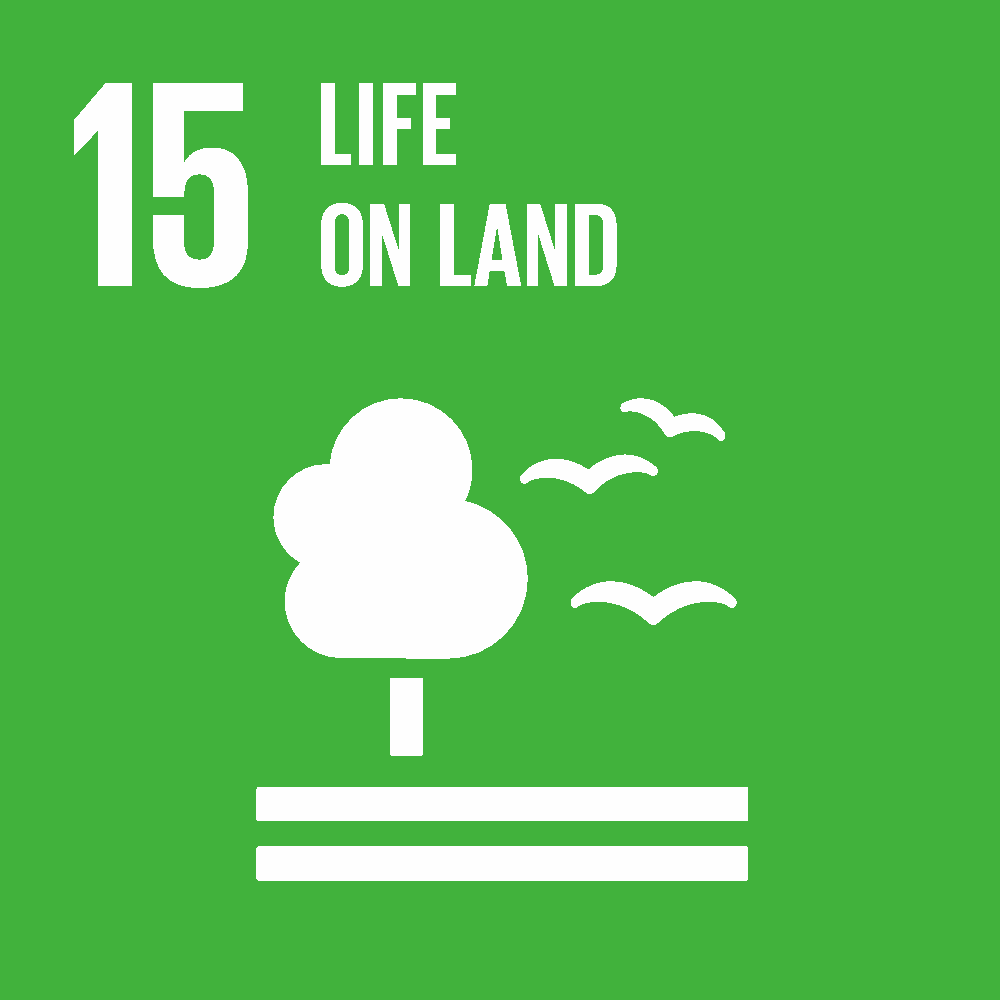 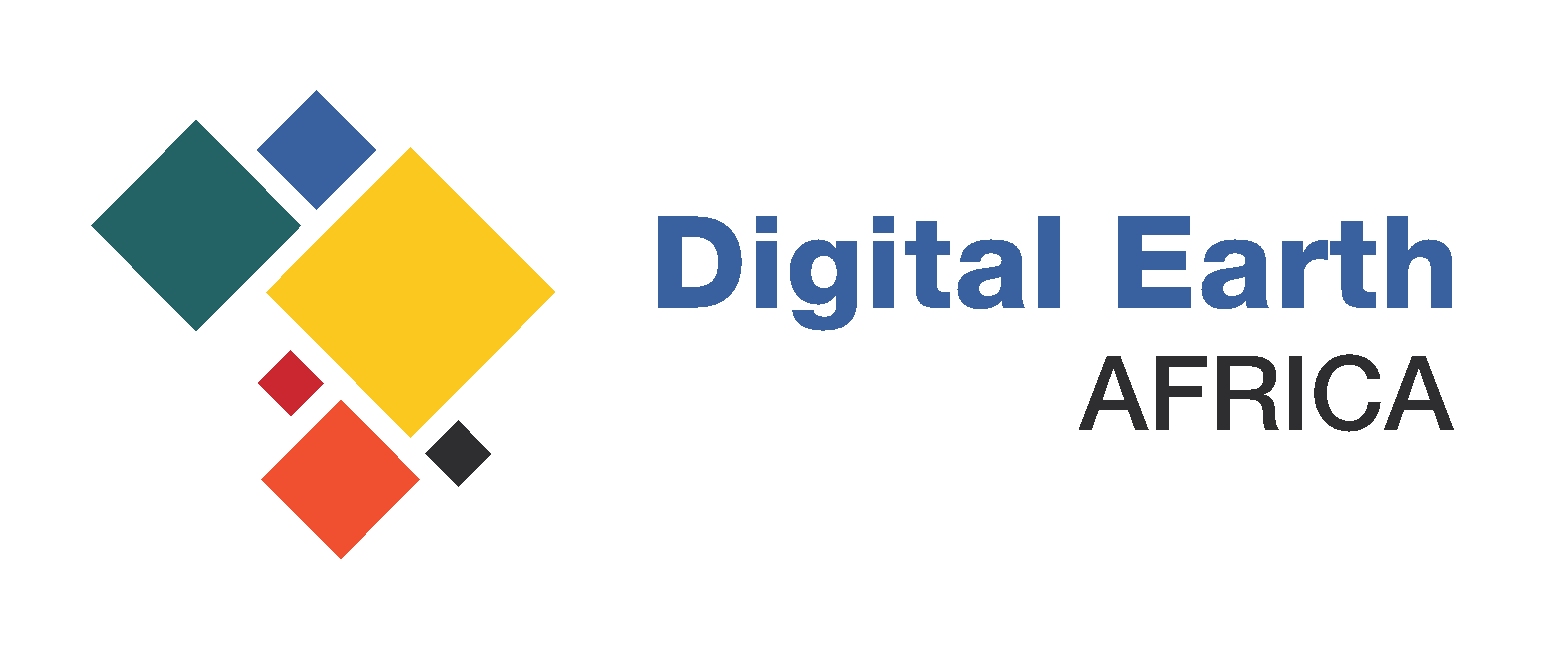 Map
Measuring water extent on rangelands in Etosha National Park, Namibia 1992-2021, Landsat, False Colour
Find out more technical detail in Digital Earth Africa Docs​
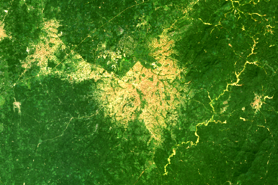 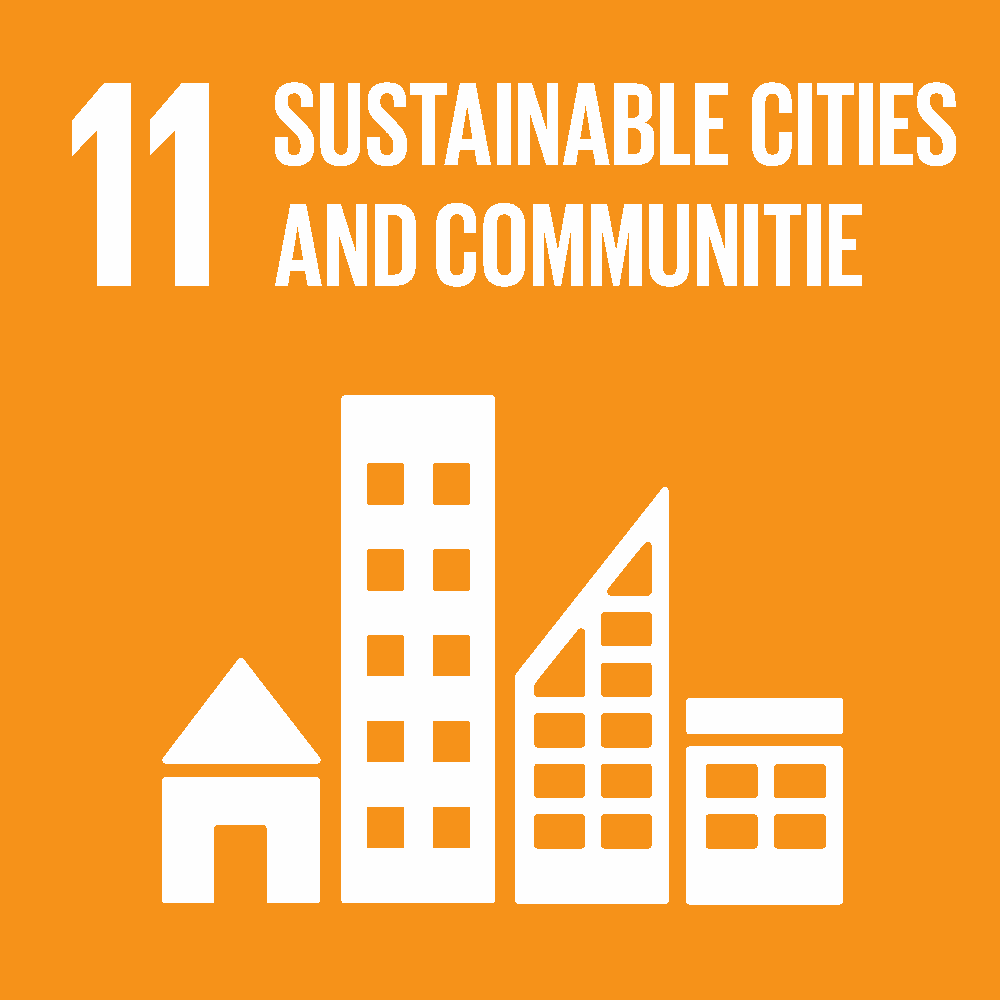 Landsat Collection-II
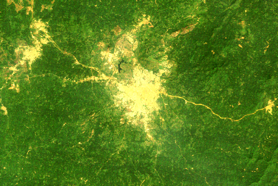 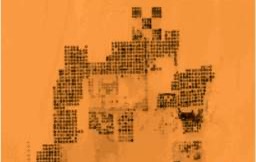 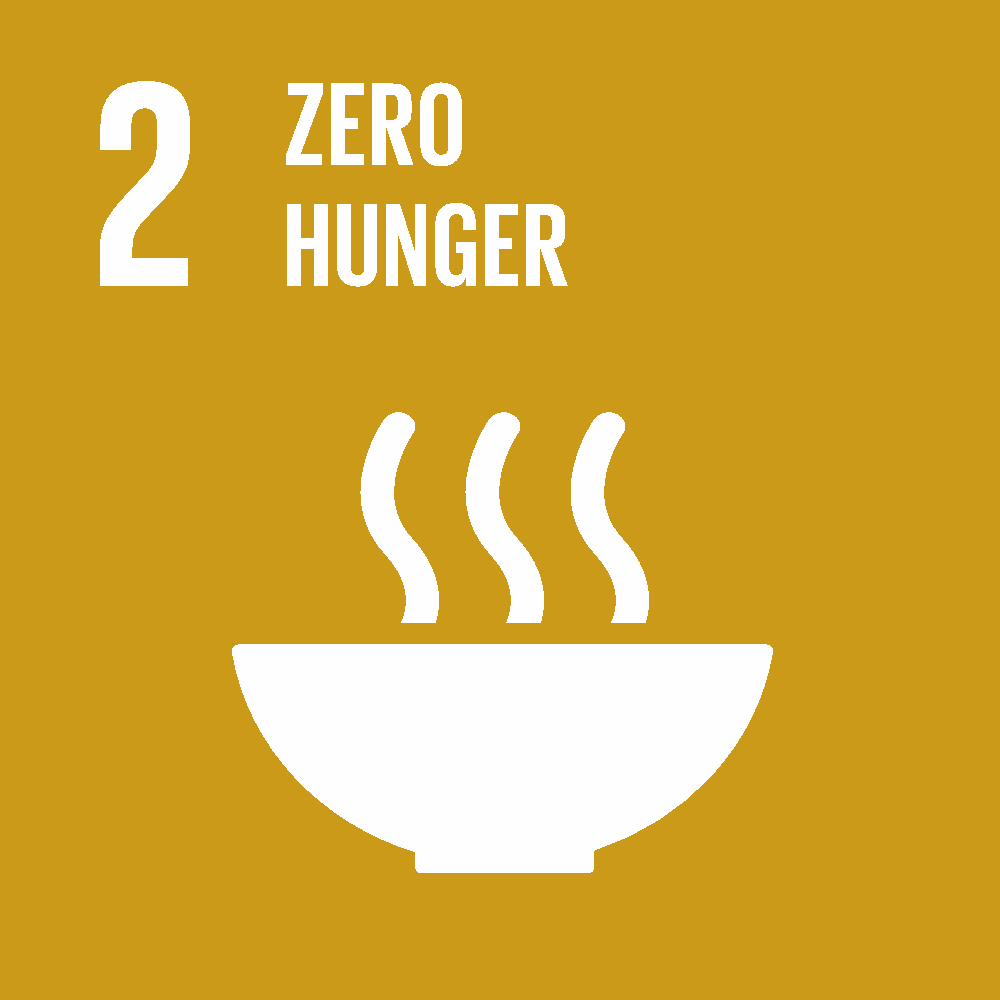 Urbanisation in Ife, Nigeria from 1986 - 2020, Landsat, RGB
2013Landsat 8
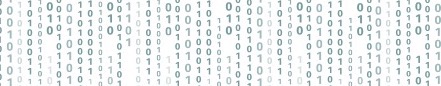 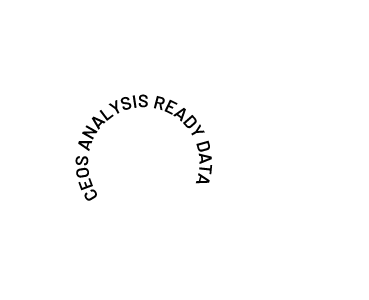 USGS Collection 2 – CARD
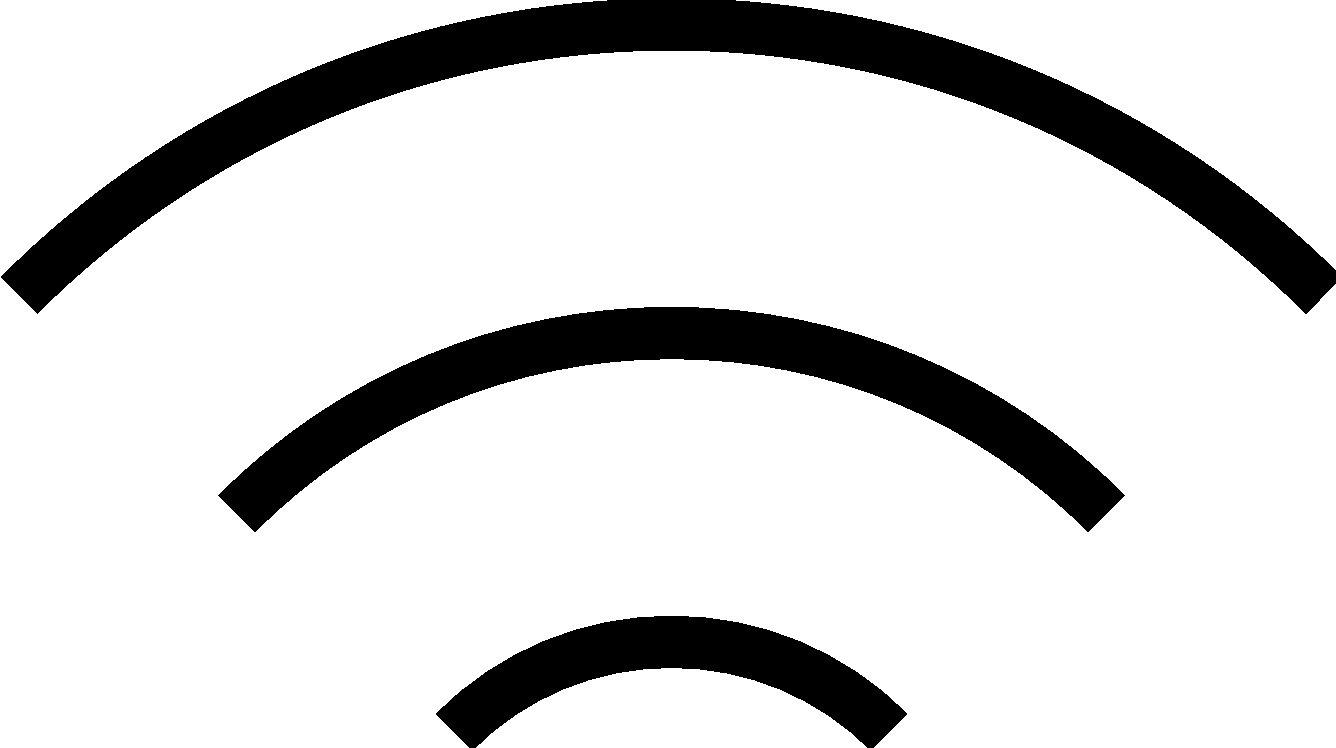 540 terabytes of data
2021
p
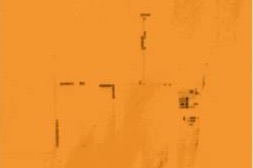 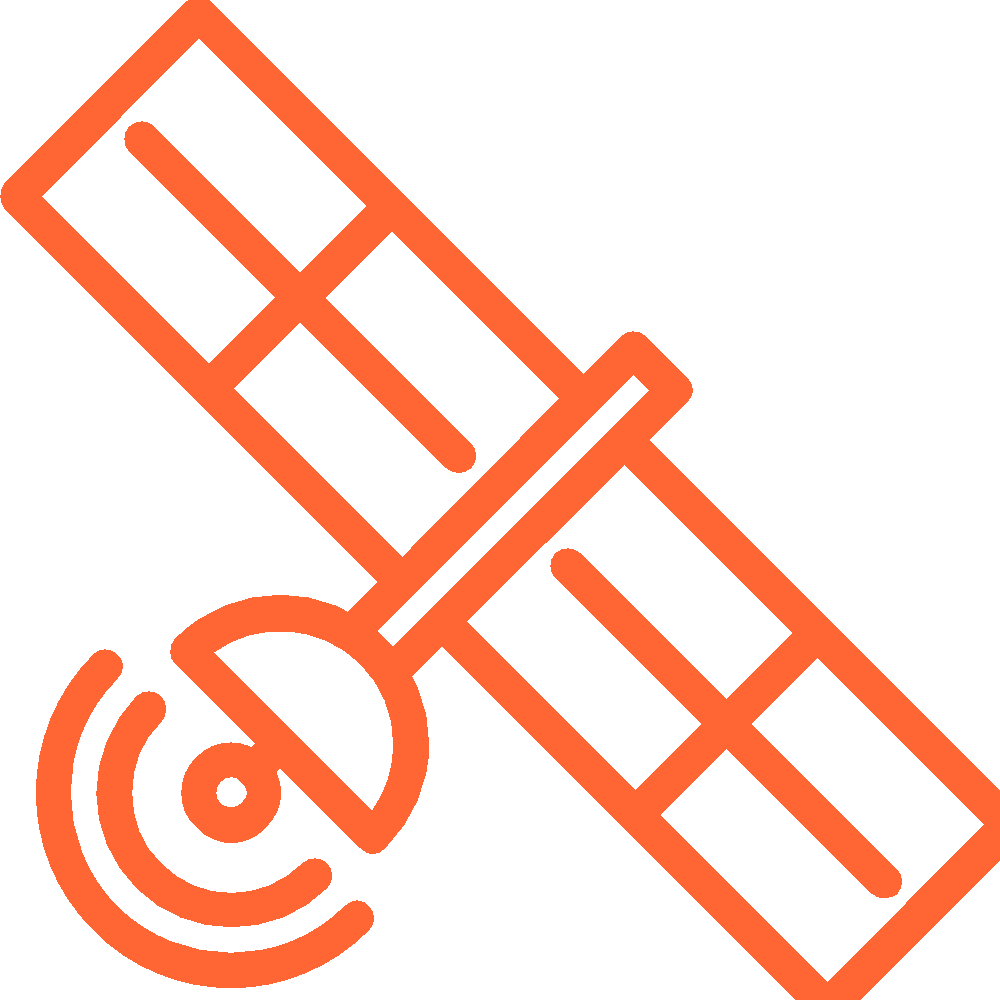 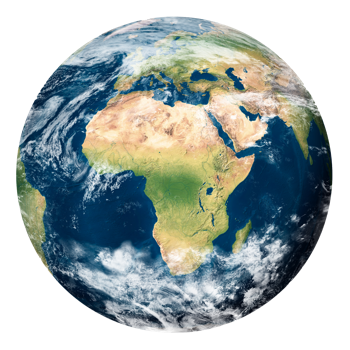 COGS/STAC AWS S3 Cape Town
1984Landsat 5
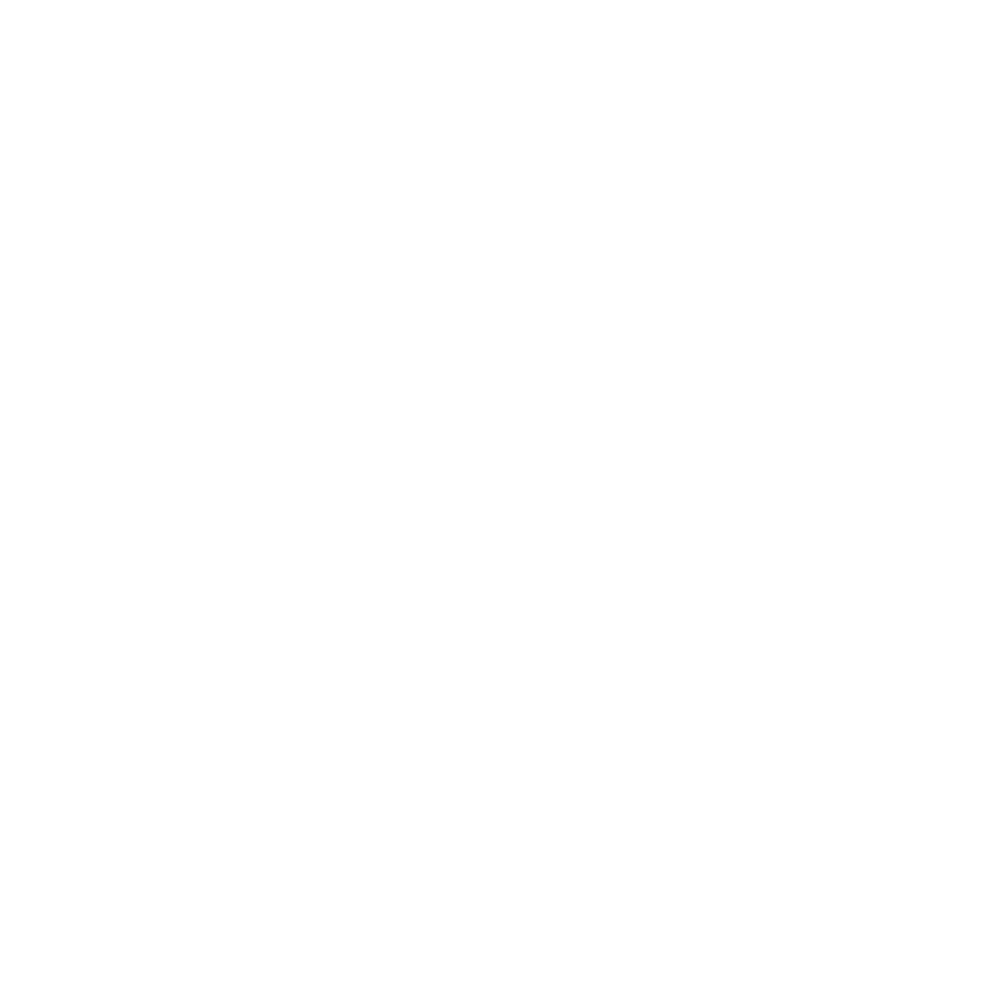 Monitoring crops in Egypt 2001-2020, Landsat, RGB
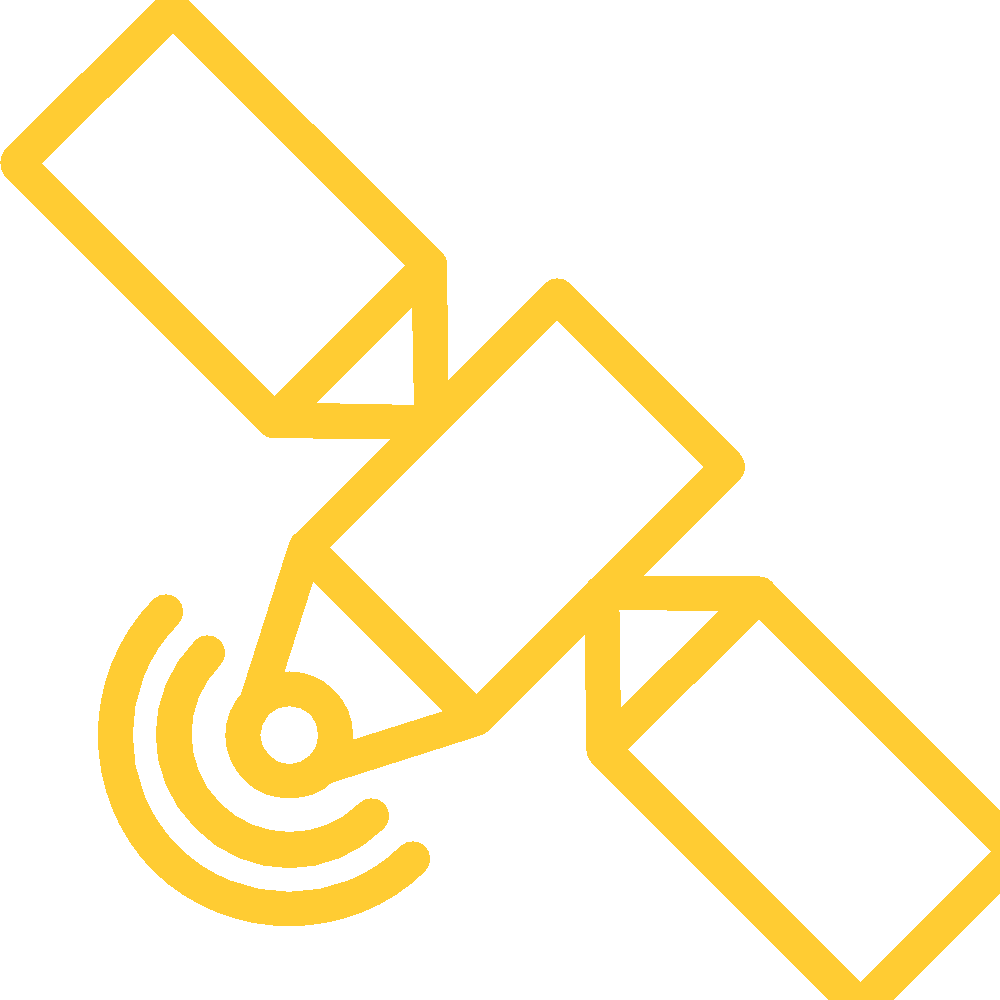 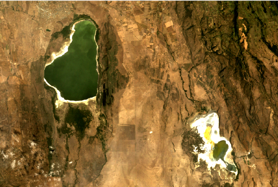 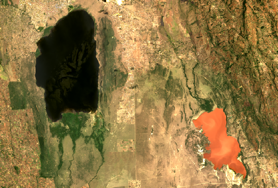 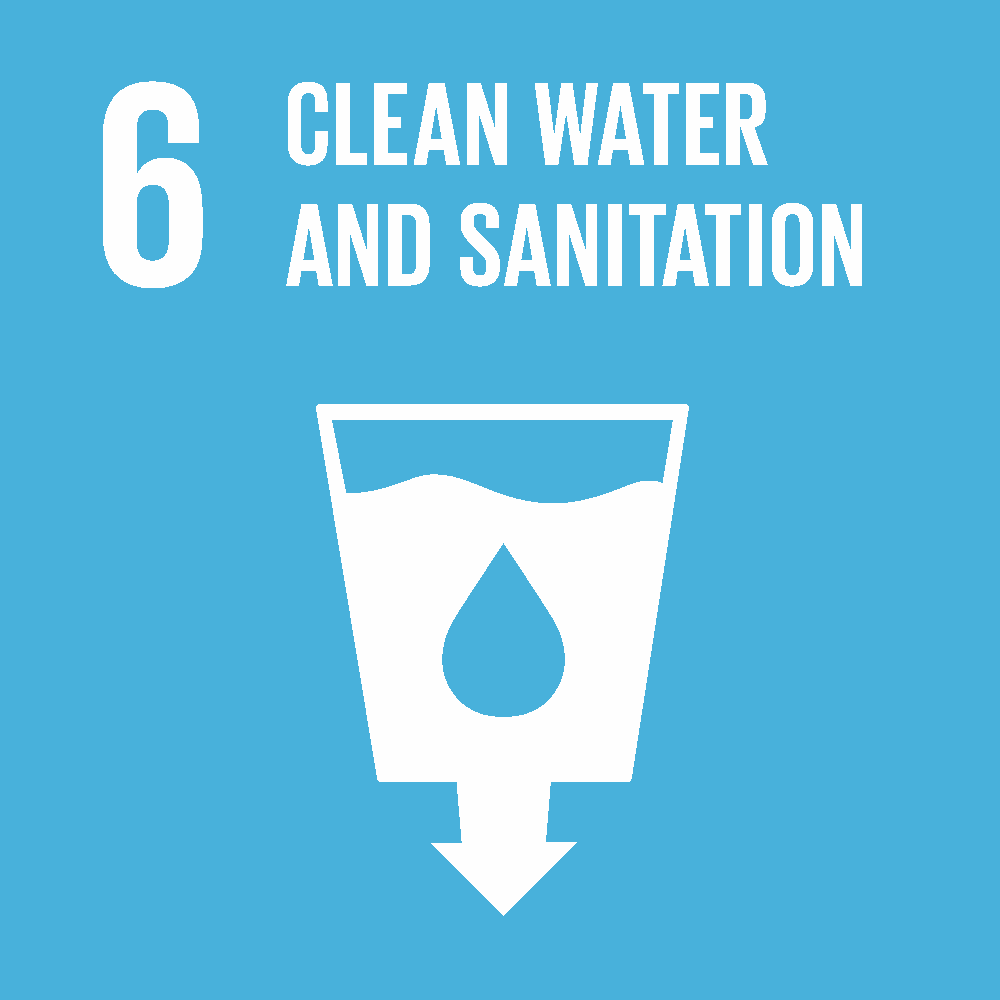 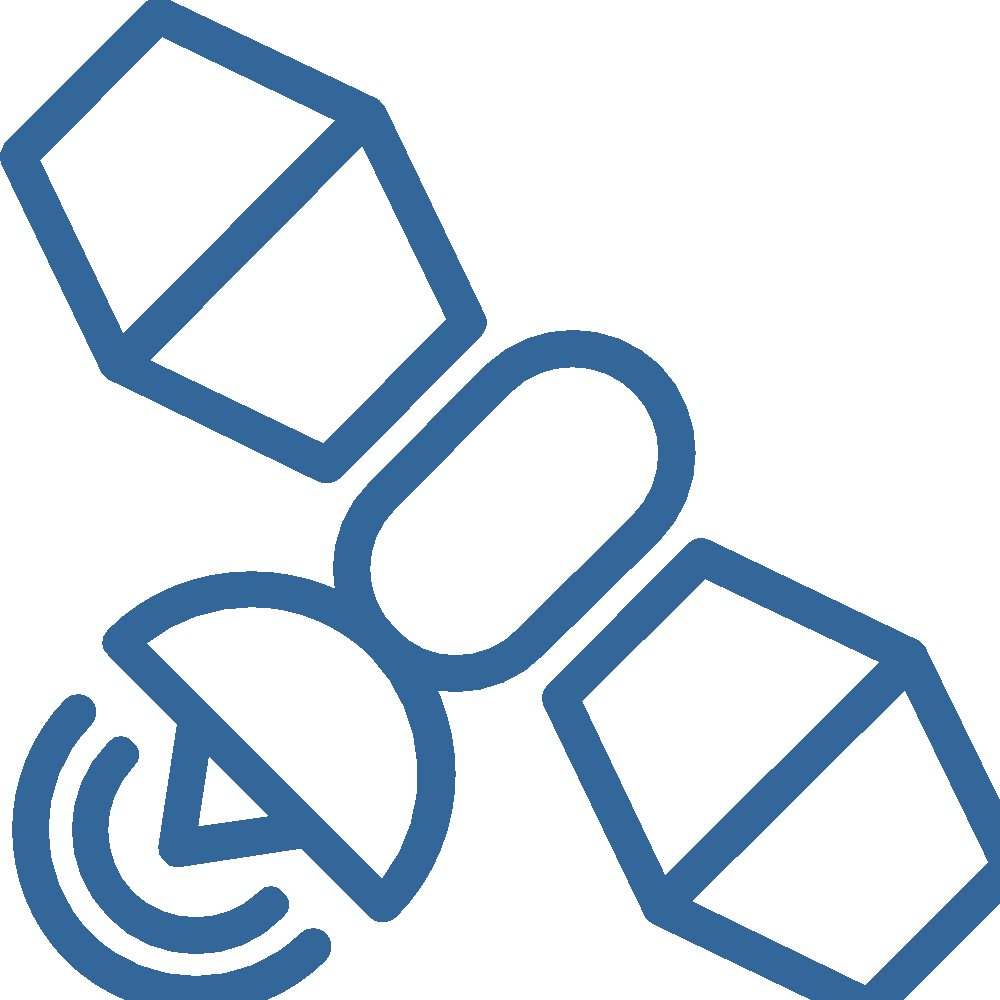 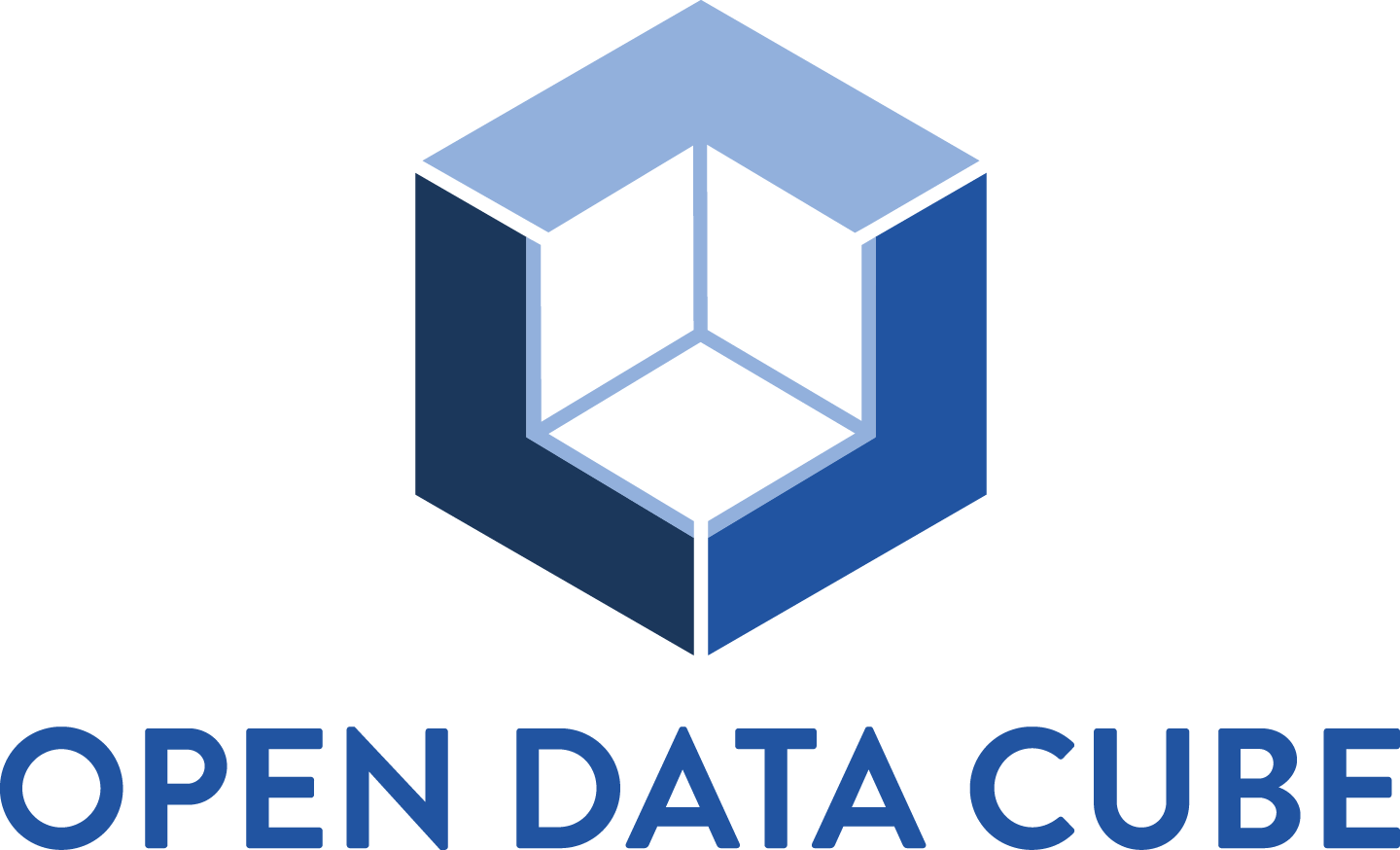 1999Landsat 7
Measuring water quality and extent in Lake Elmenteita and Lake Nakuru, Kenya 1985-2021, Landsat, RGB
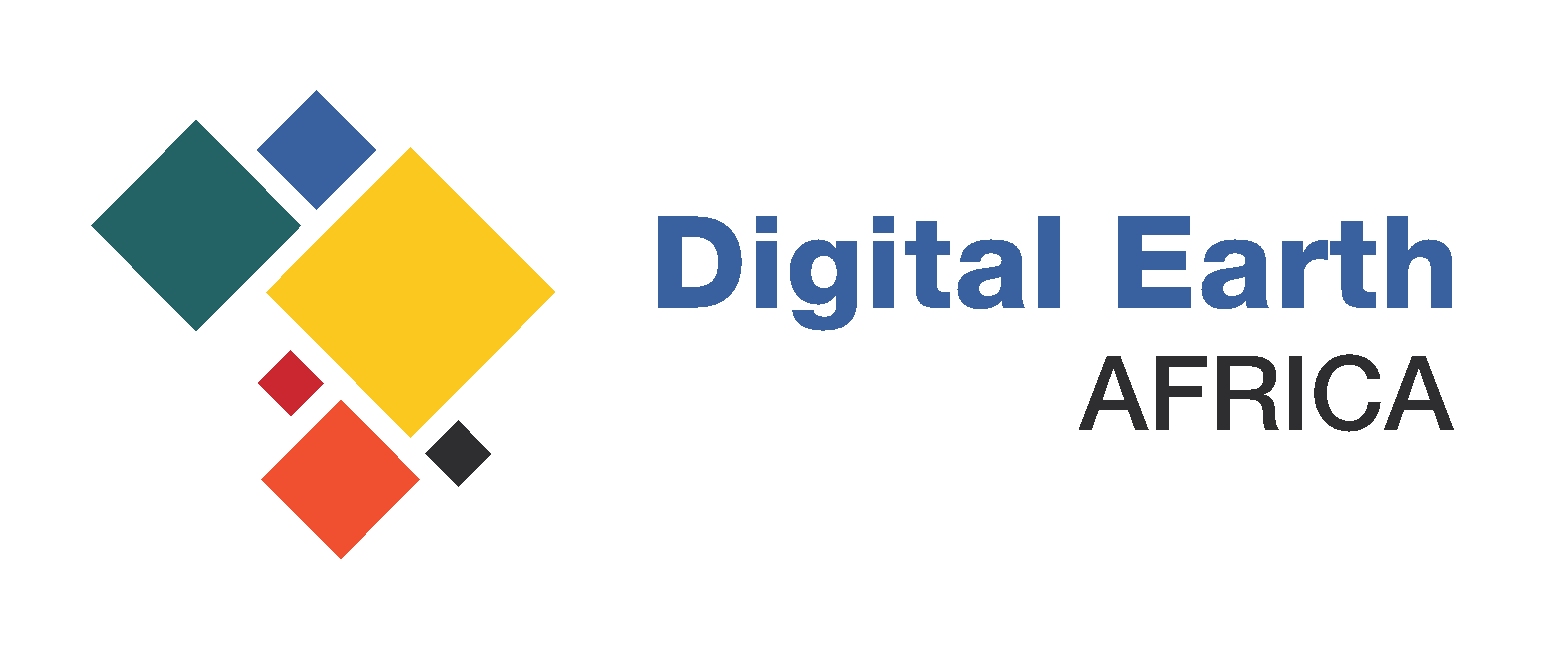 Explorer
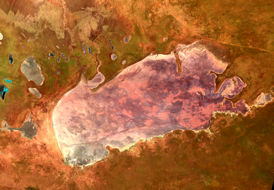 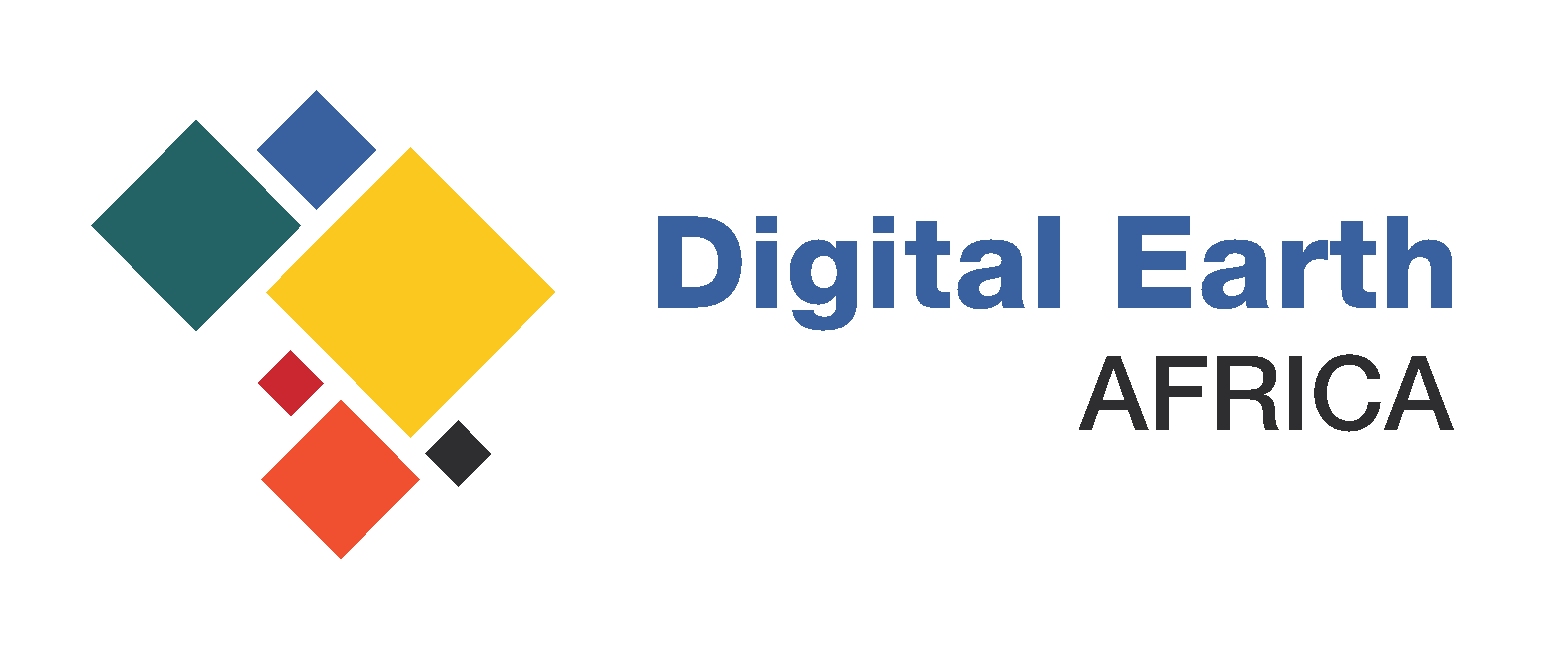 Jupyter Sandbox
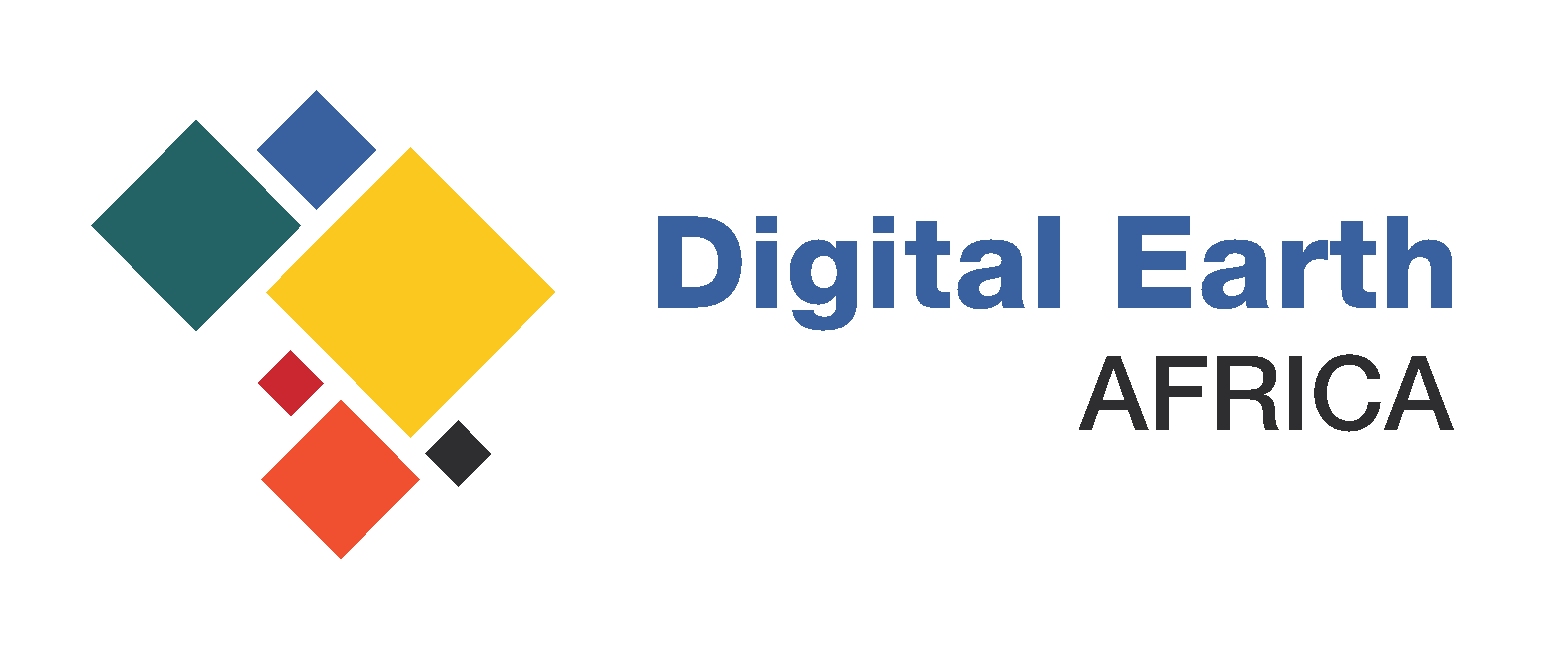 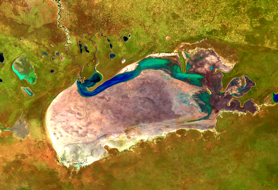 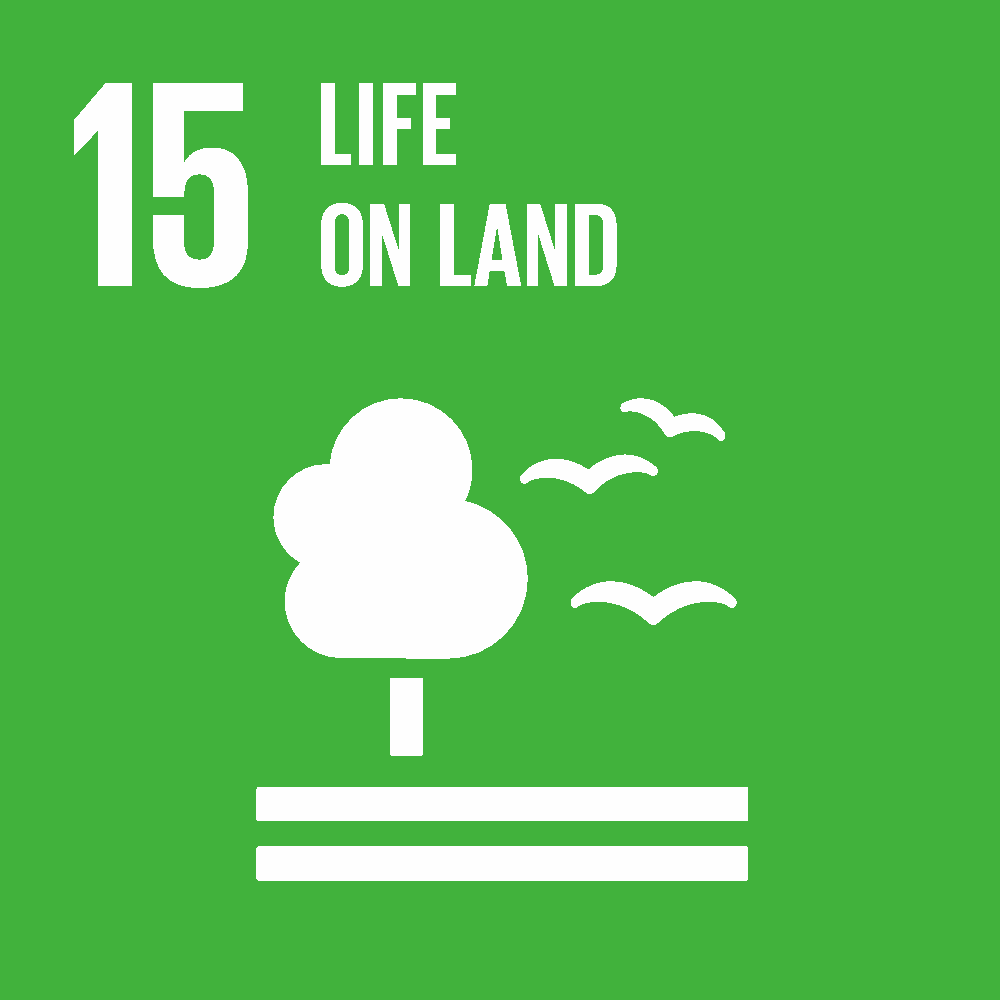 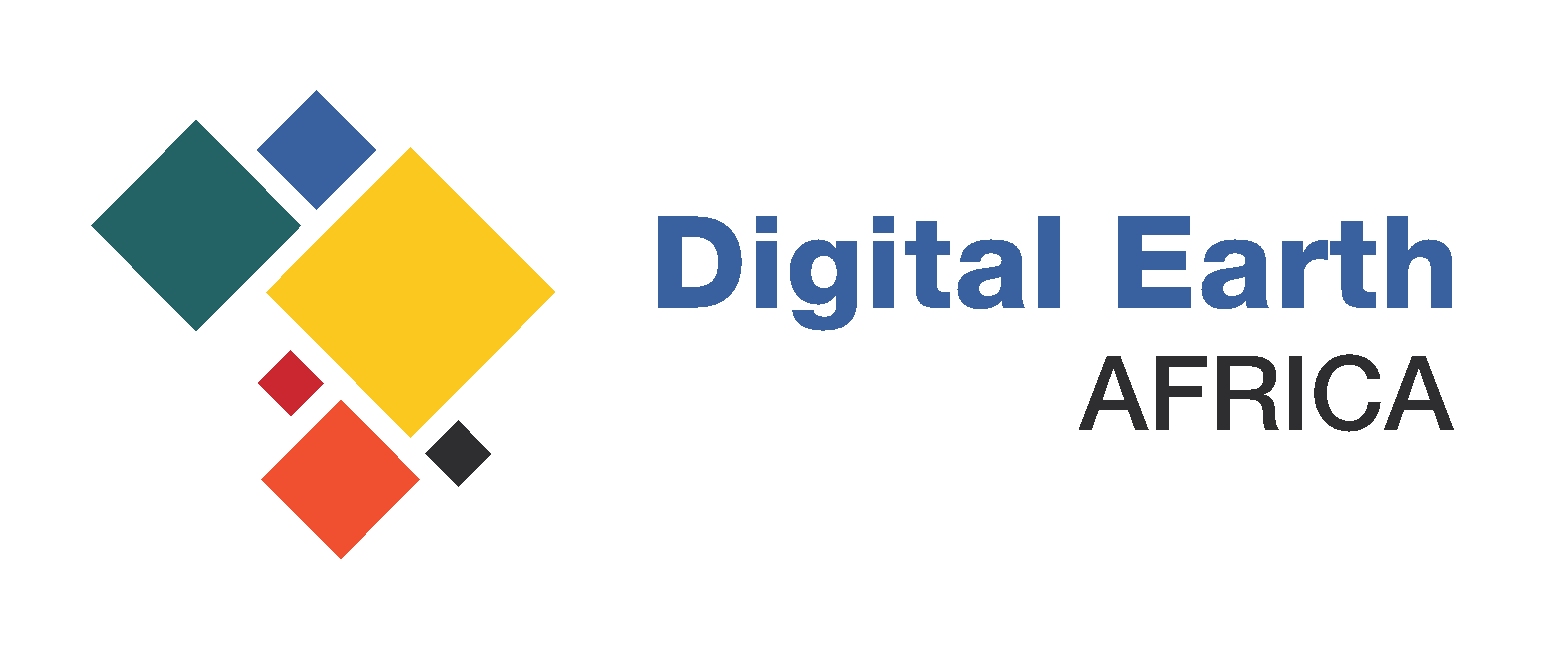 Map
Measuring water on rangelands in Etosha National Park, Namibia 1992-2021, Landsat, False Colour
Find out more technical detail in Digital Earth Africa Docs​
Sentinel-1 Normalised Backscatter(interim solution)
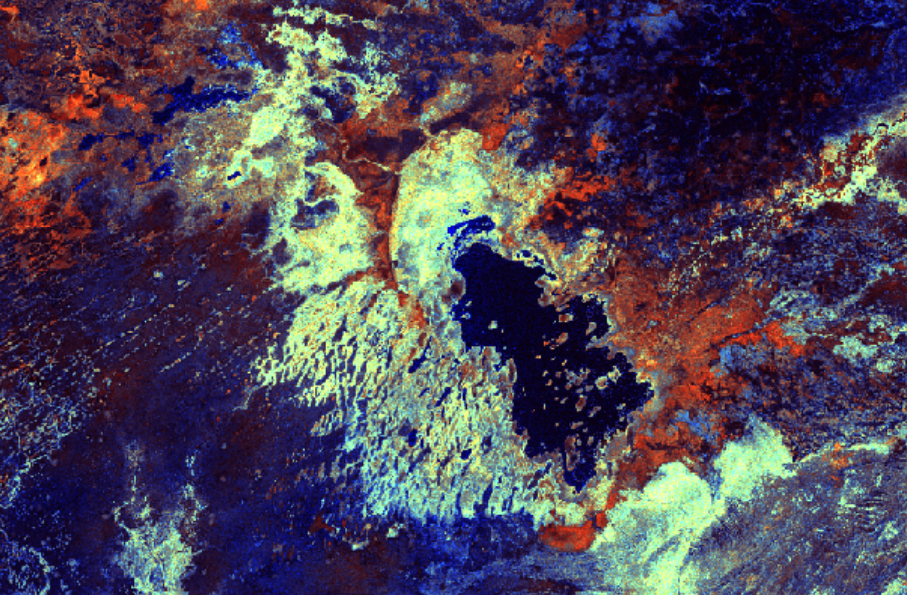 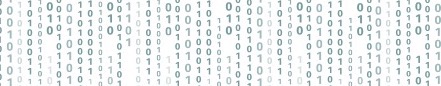 European Space Agency
Sinergise CARD4L Tool
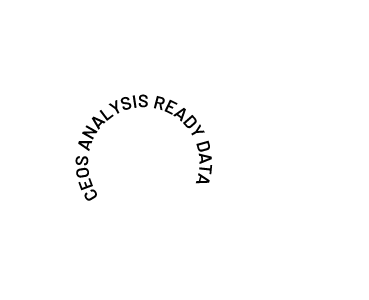 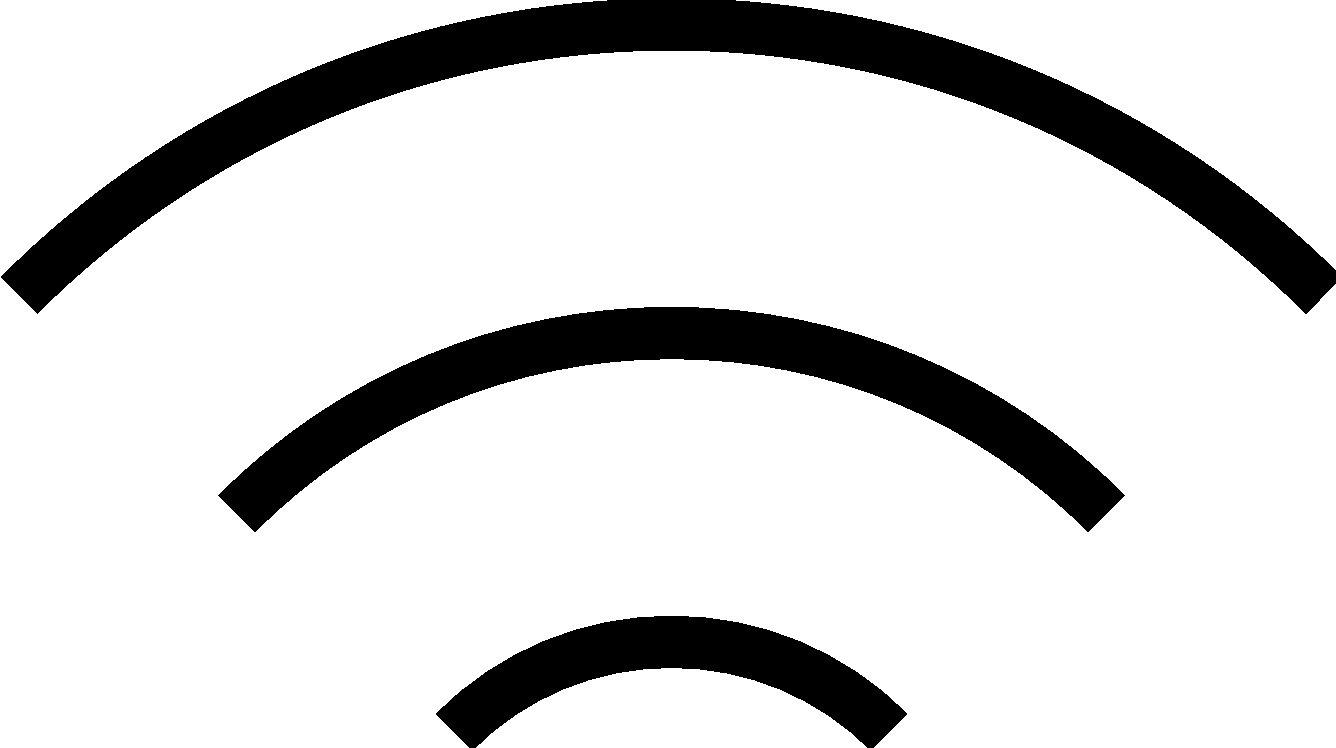 p
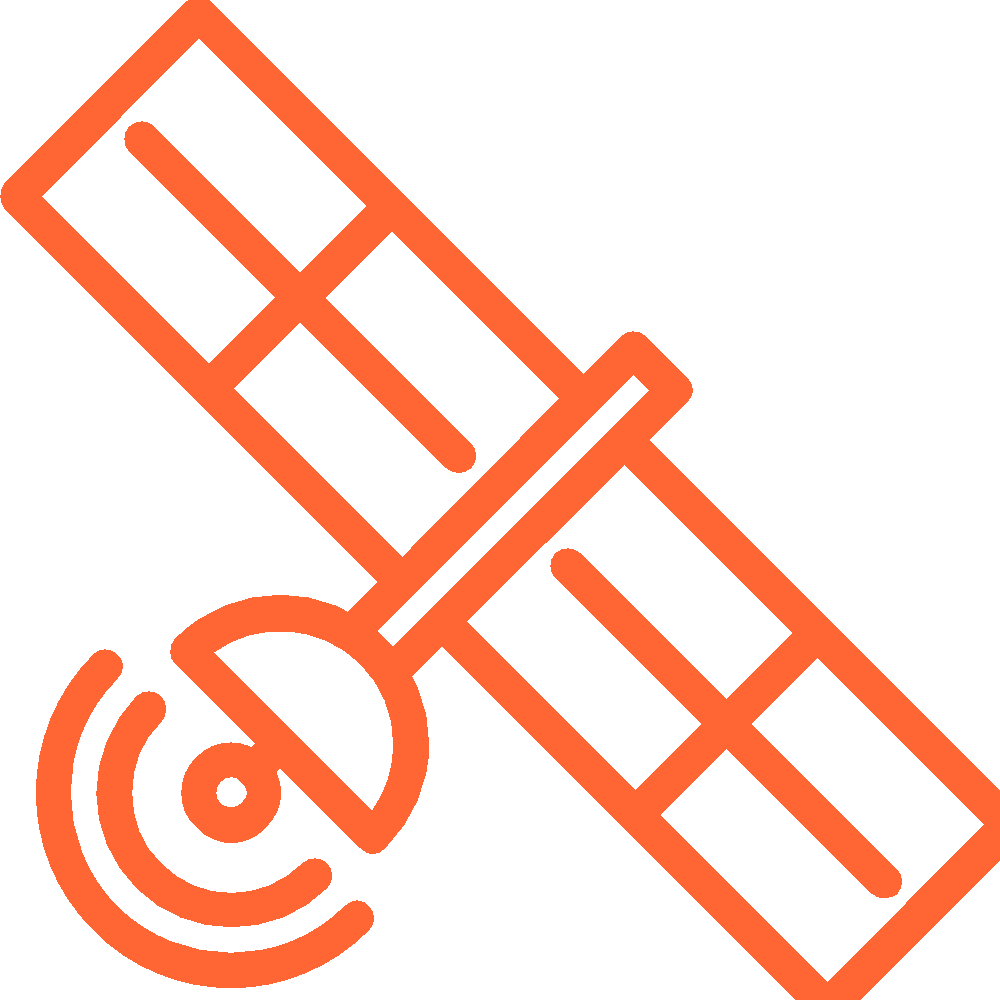 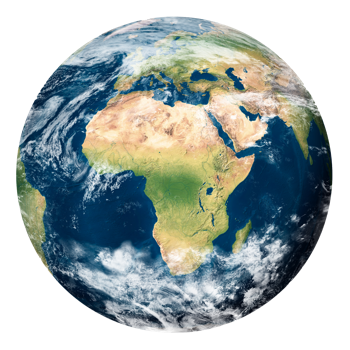 Studying Lake Fitri , Chad, Sentinel-1 showing false color composite generated from VV, VH, VH/VV backscatter.
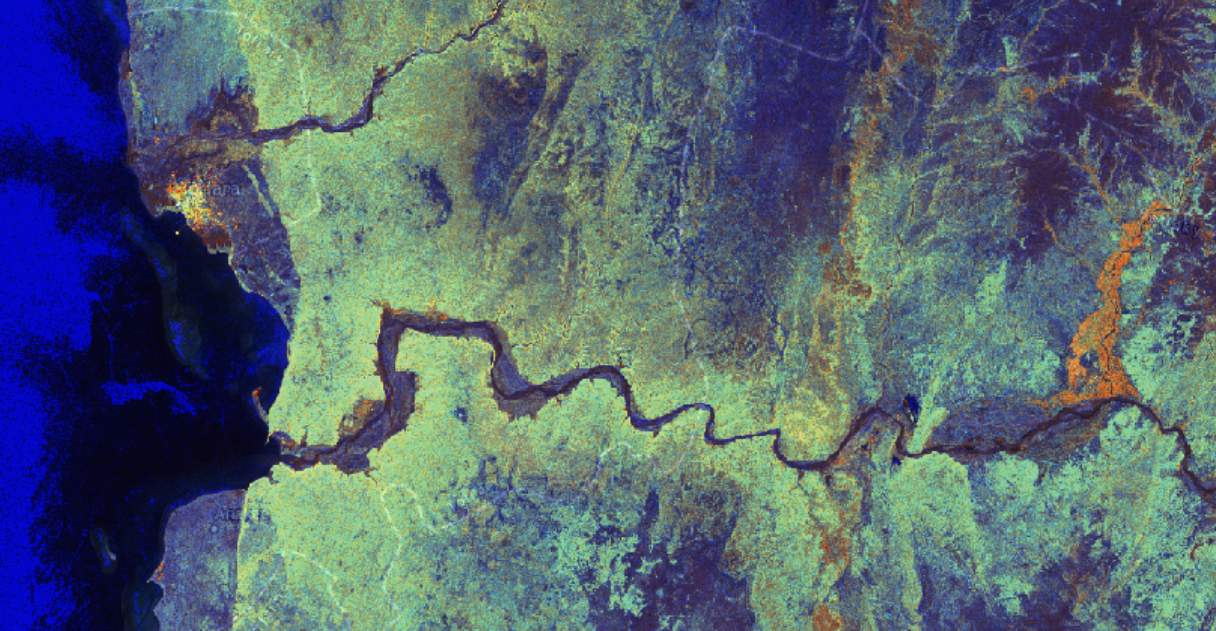 COGS/STAC AWS S3 Cape Town
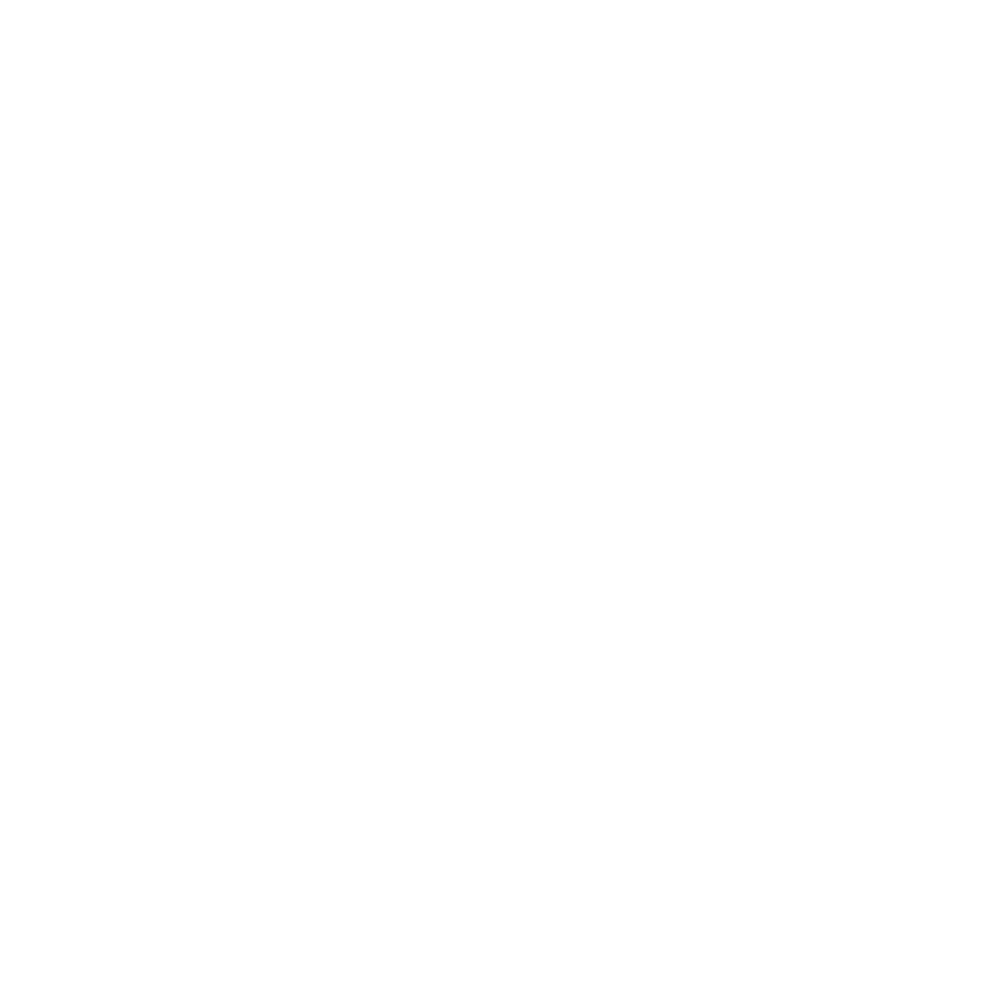 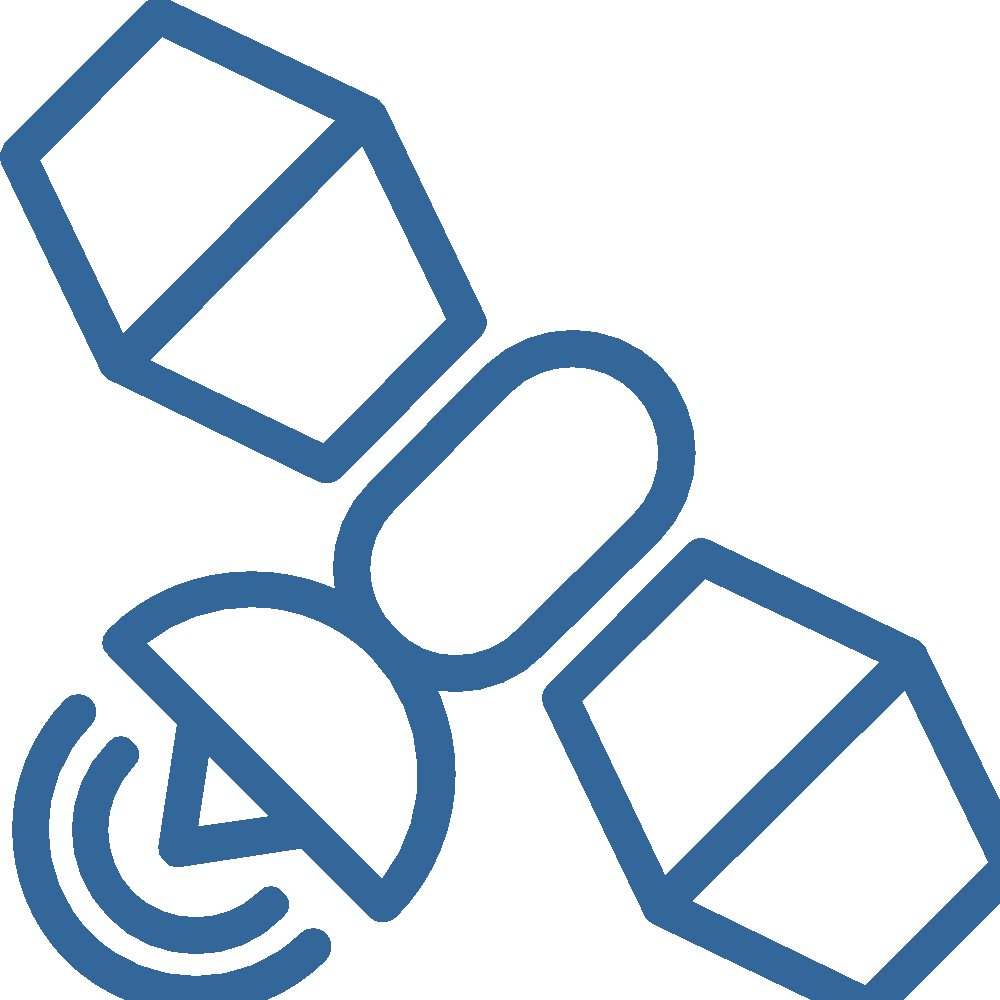 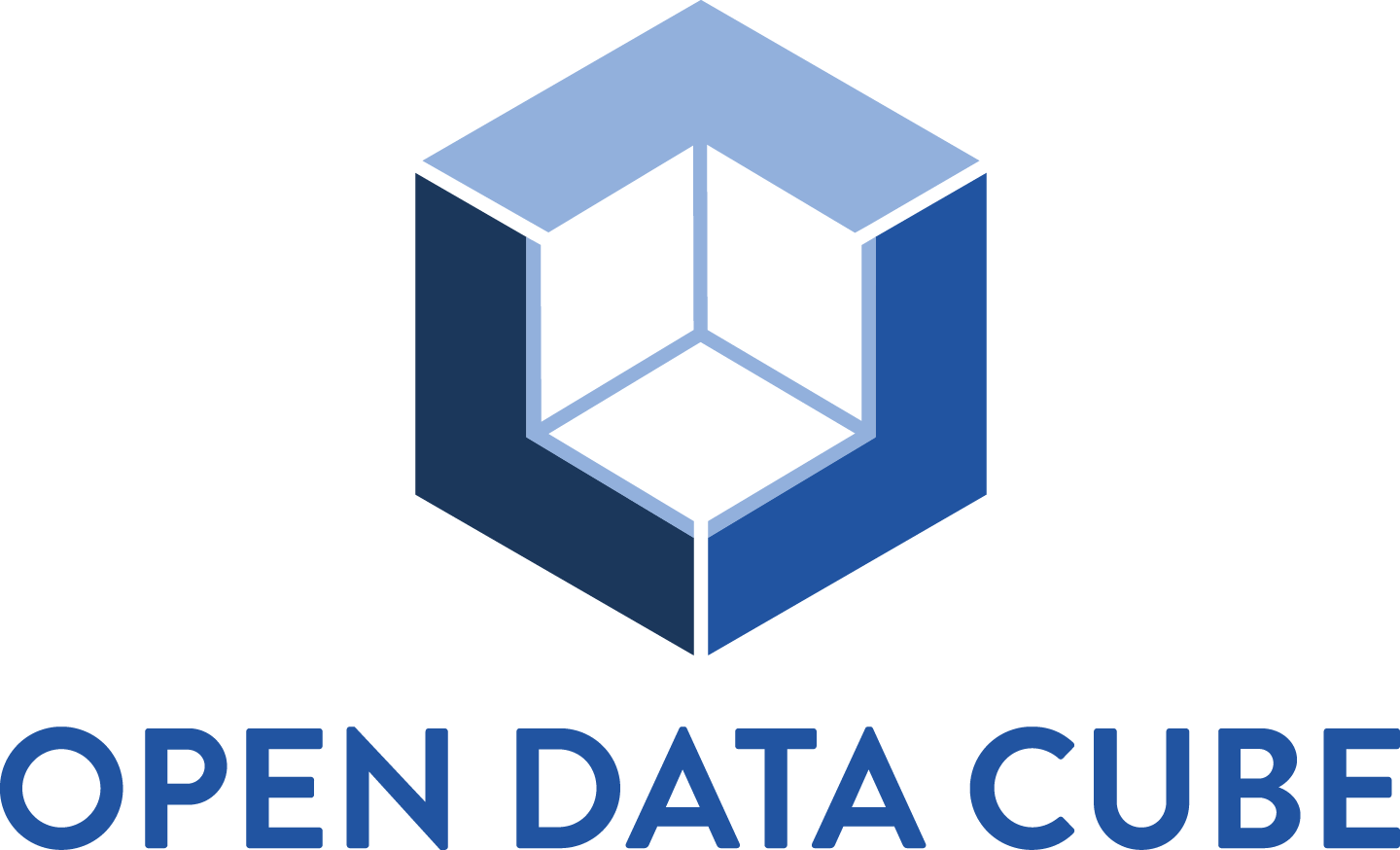 Onilahy River, Madagascar, Sentinel-1 showing false color composite generated from VV, VH, VH/VV backscatter.
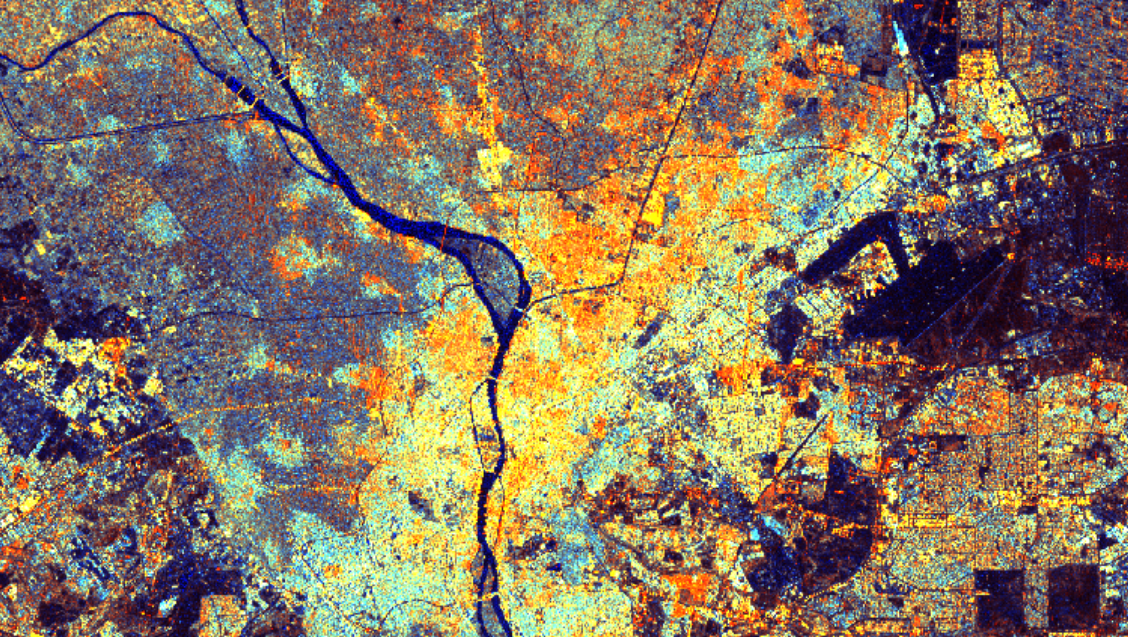 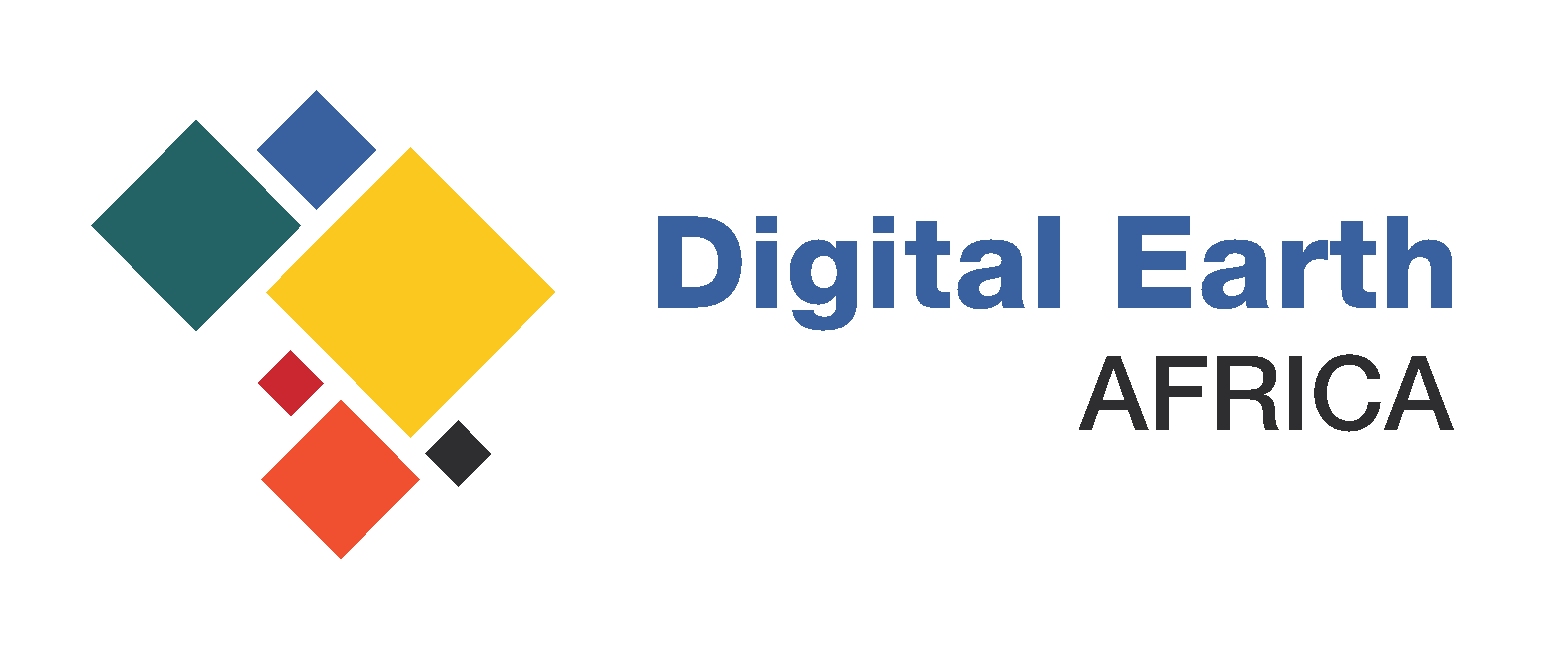 Explorer
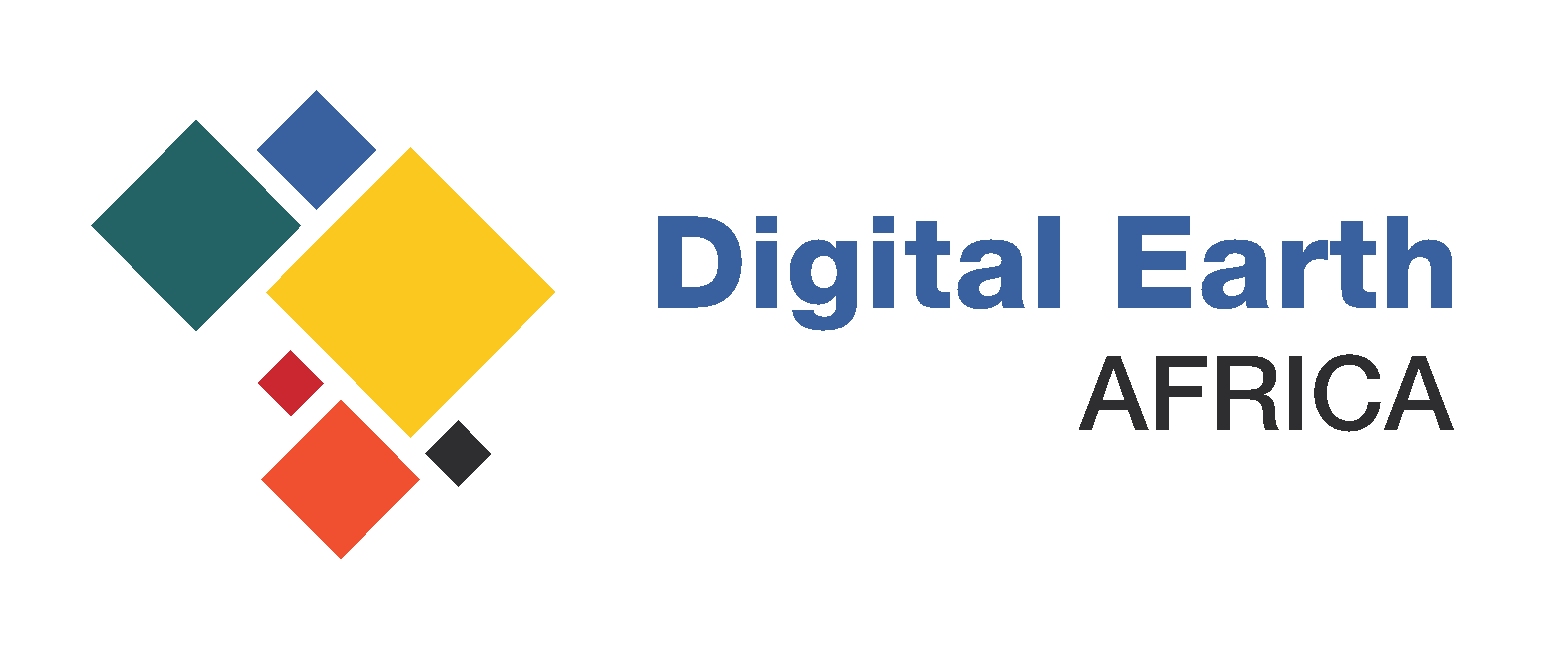 Jupyter Sandbox
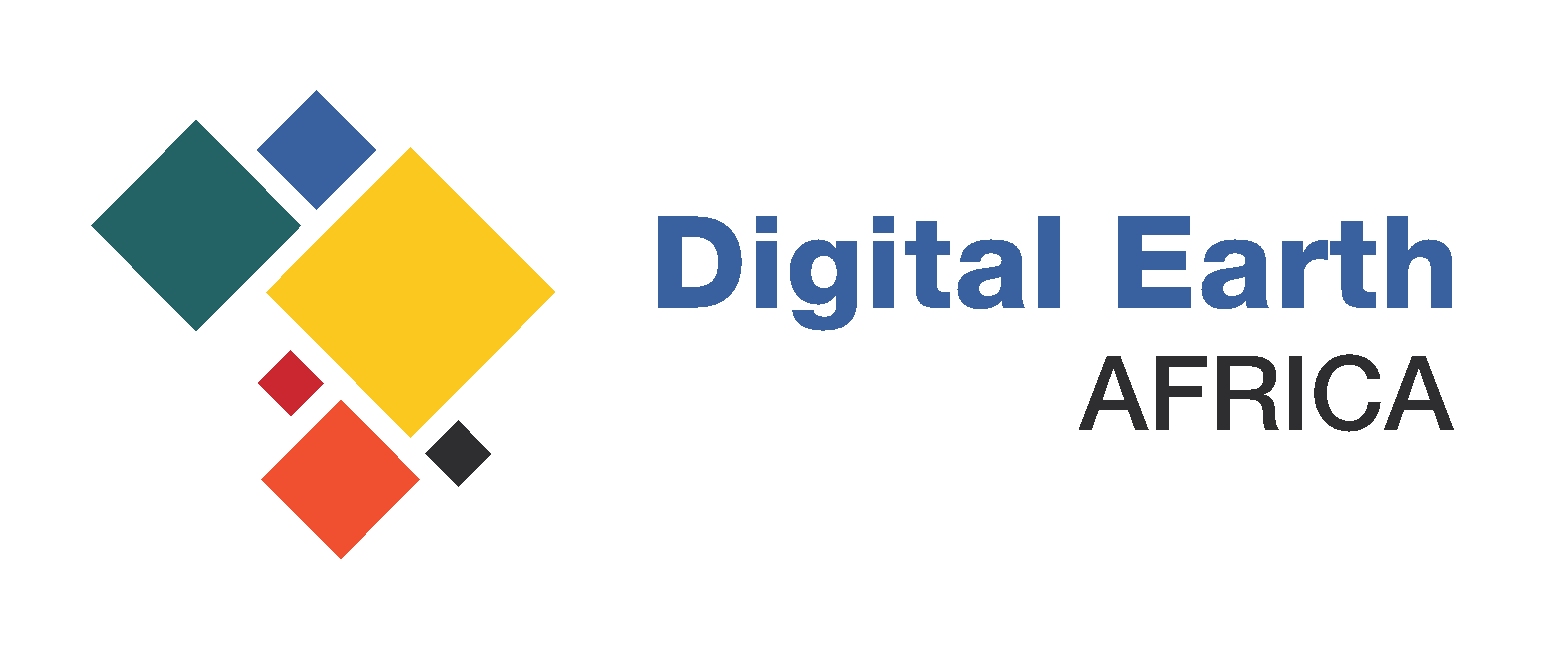 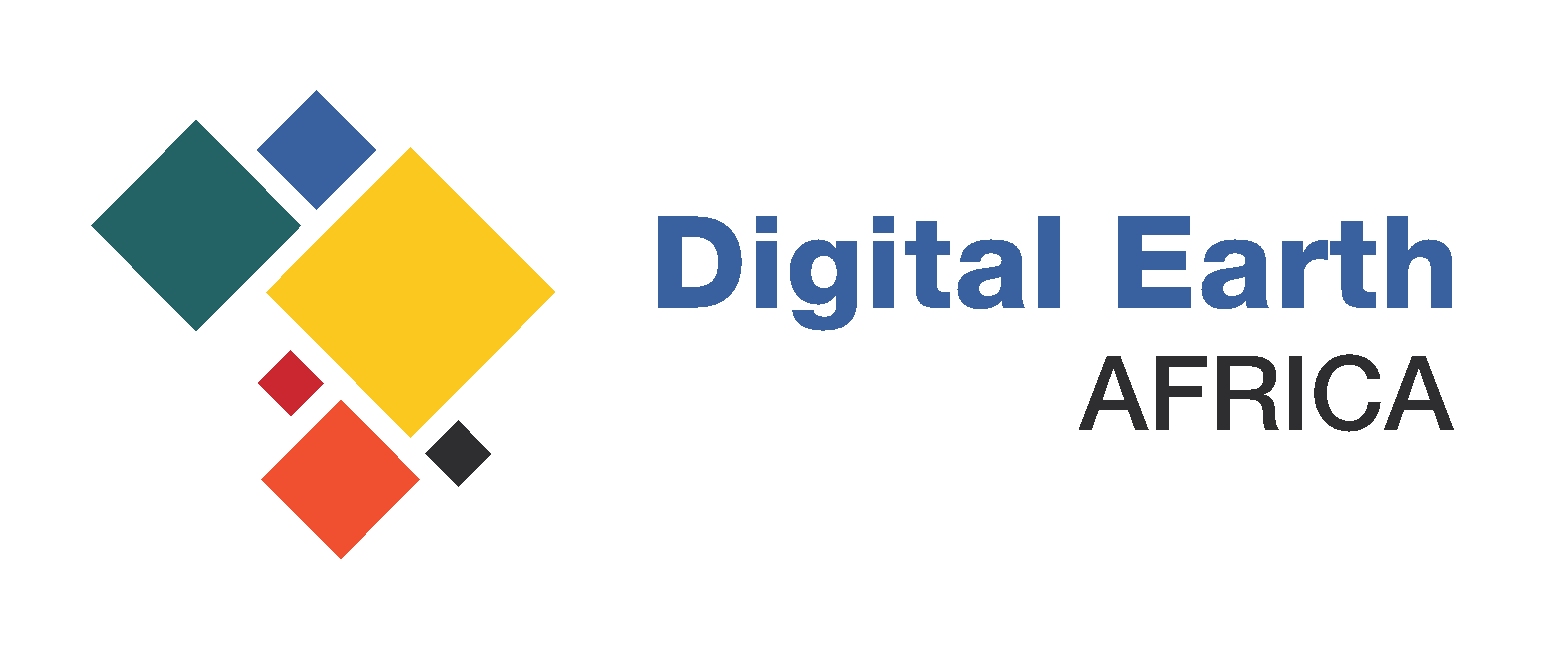 Map
Find out more technical detail in Digital Earth Africa Docs​
River Nile through Cairo, Sentinel-1 showing false color composite generated from VV, VH, VH/VV backscatter.
Sentinel-2 Surface Reflectance
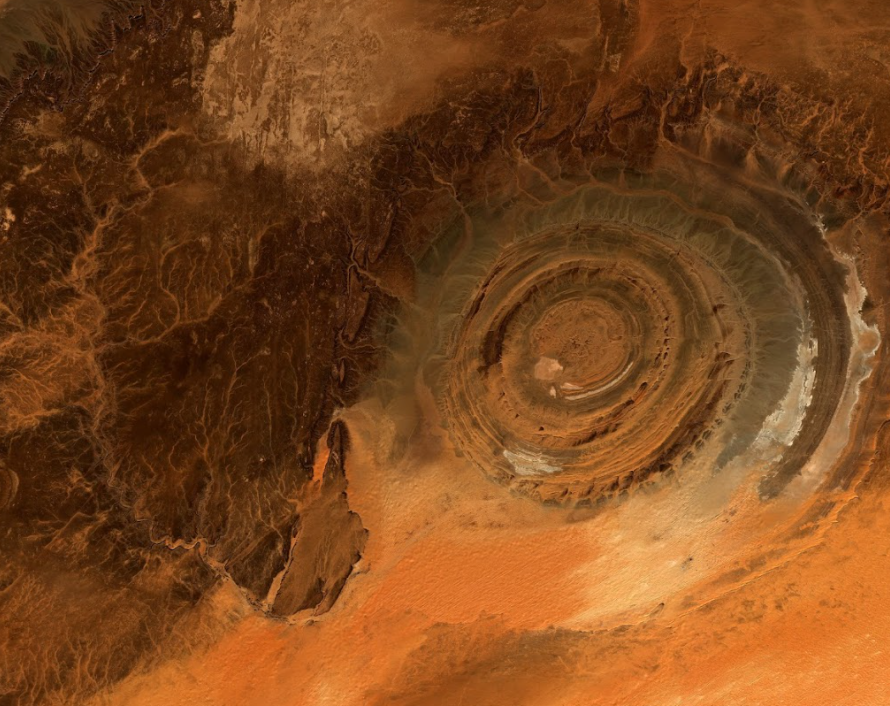 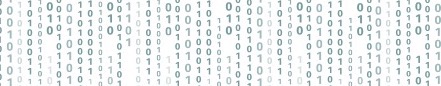 European Space Agency ARD
Sinergise ARD
Element 84
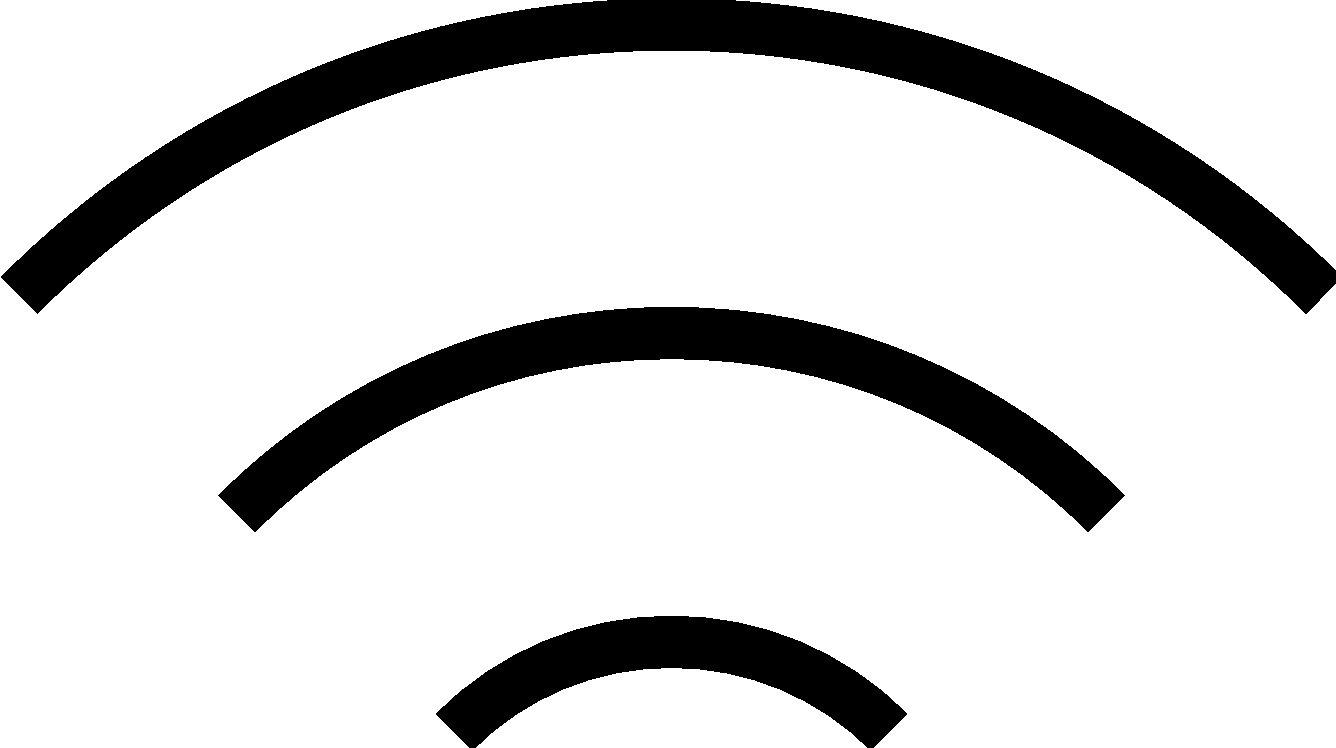 p
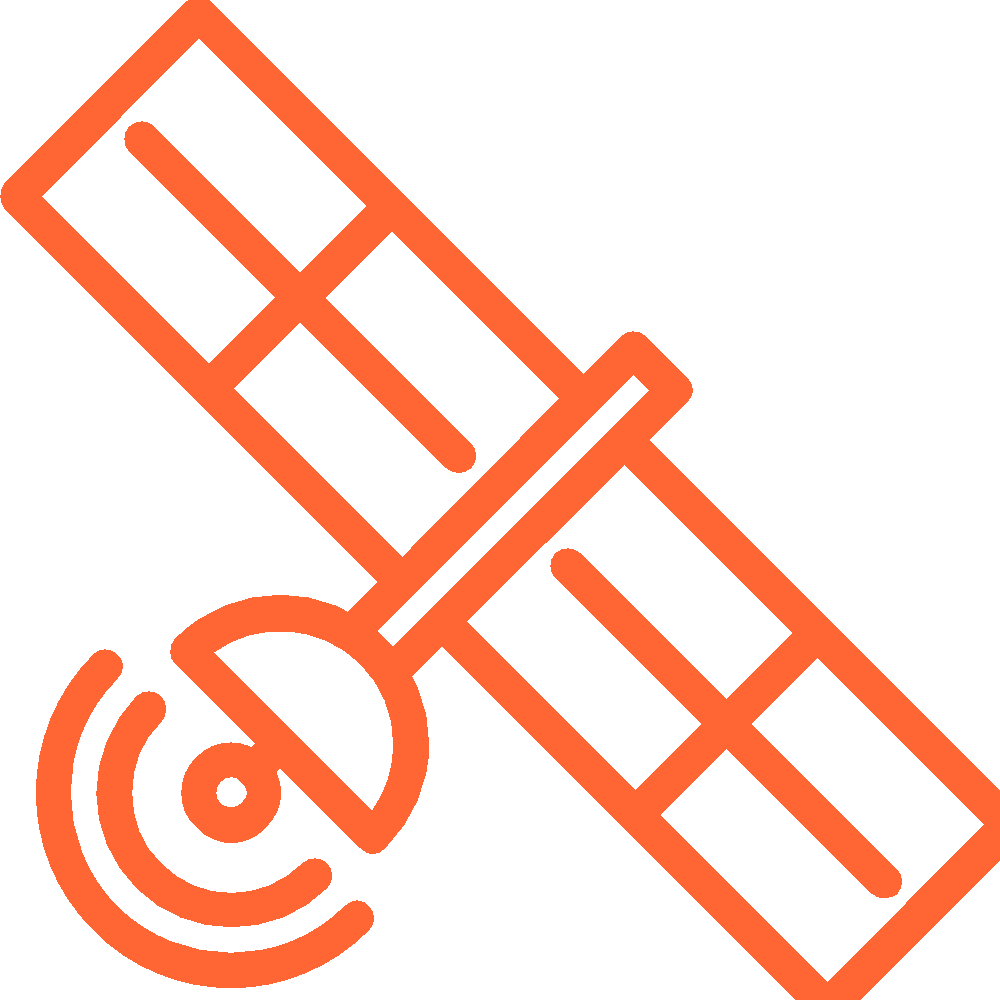 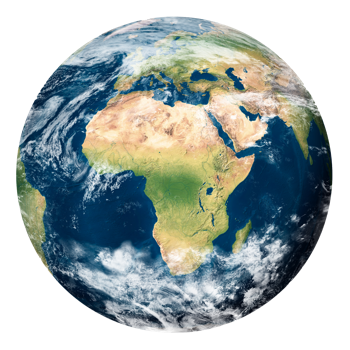 The Eye of the Sahara, Sentinel-2, RGB
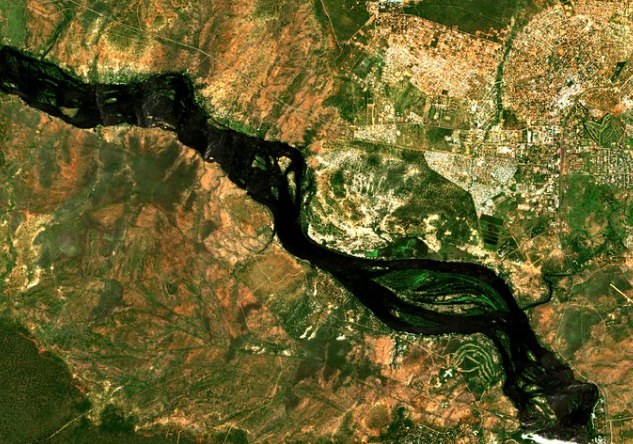 COGS/STAC AWS S3 Cape Town
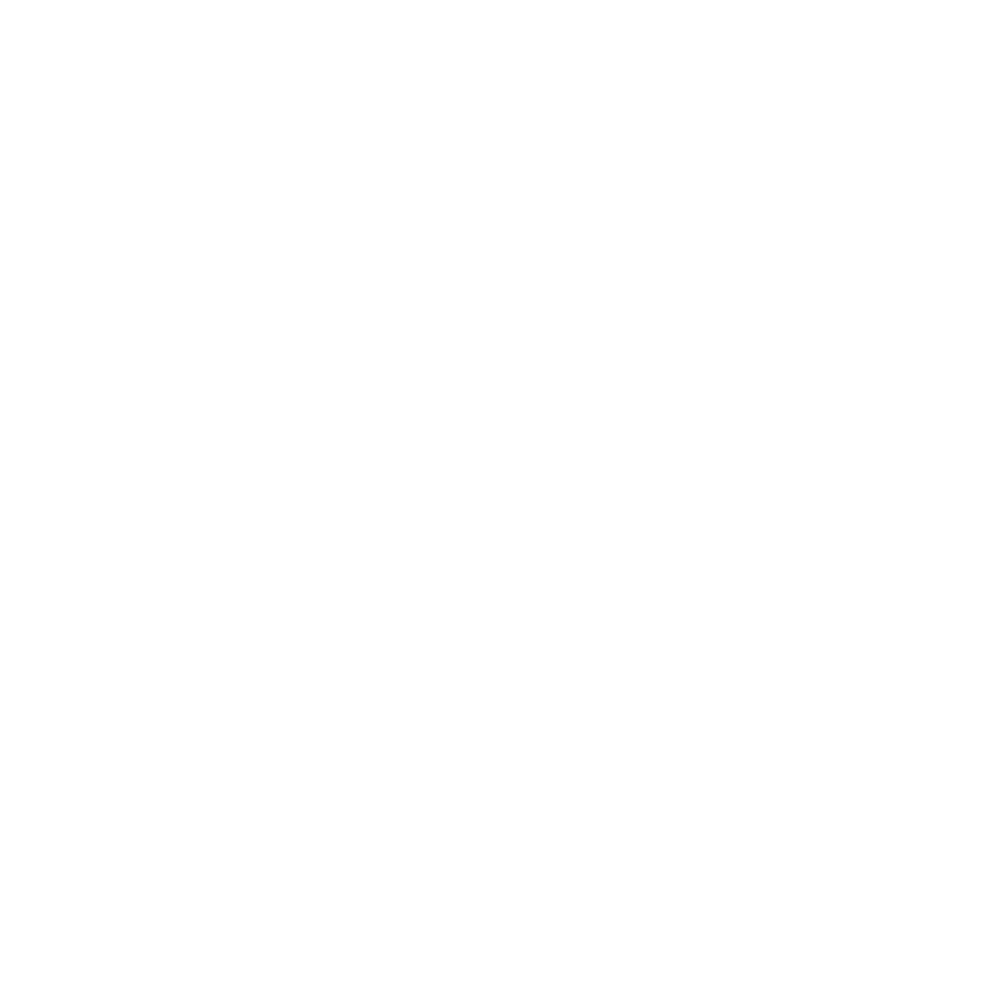 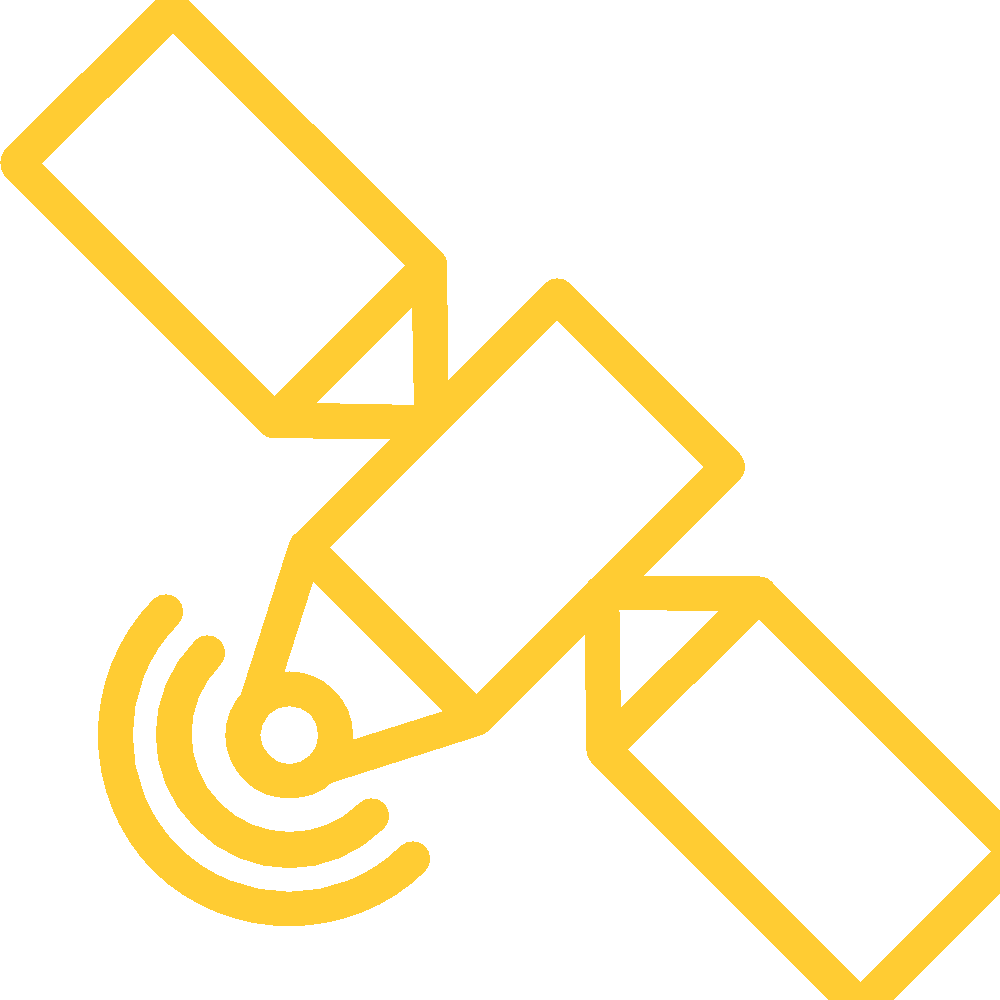 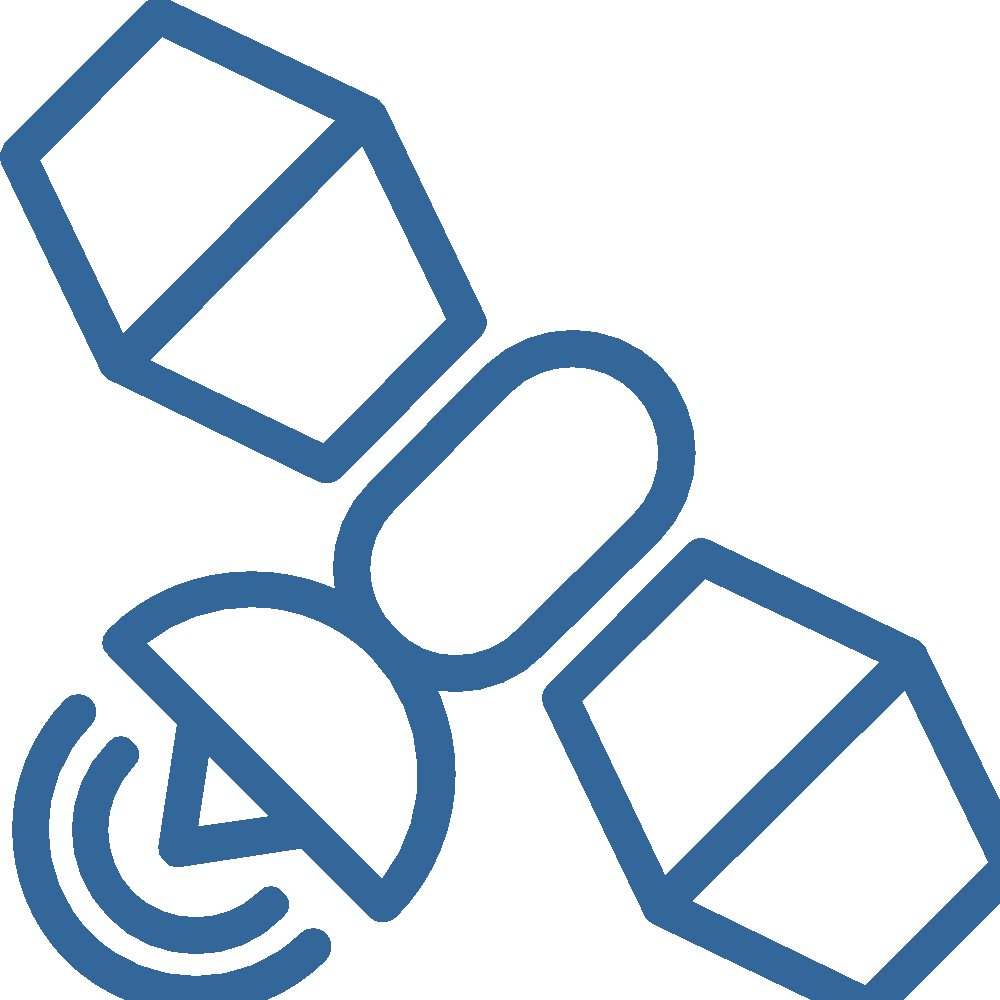 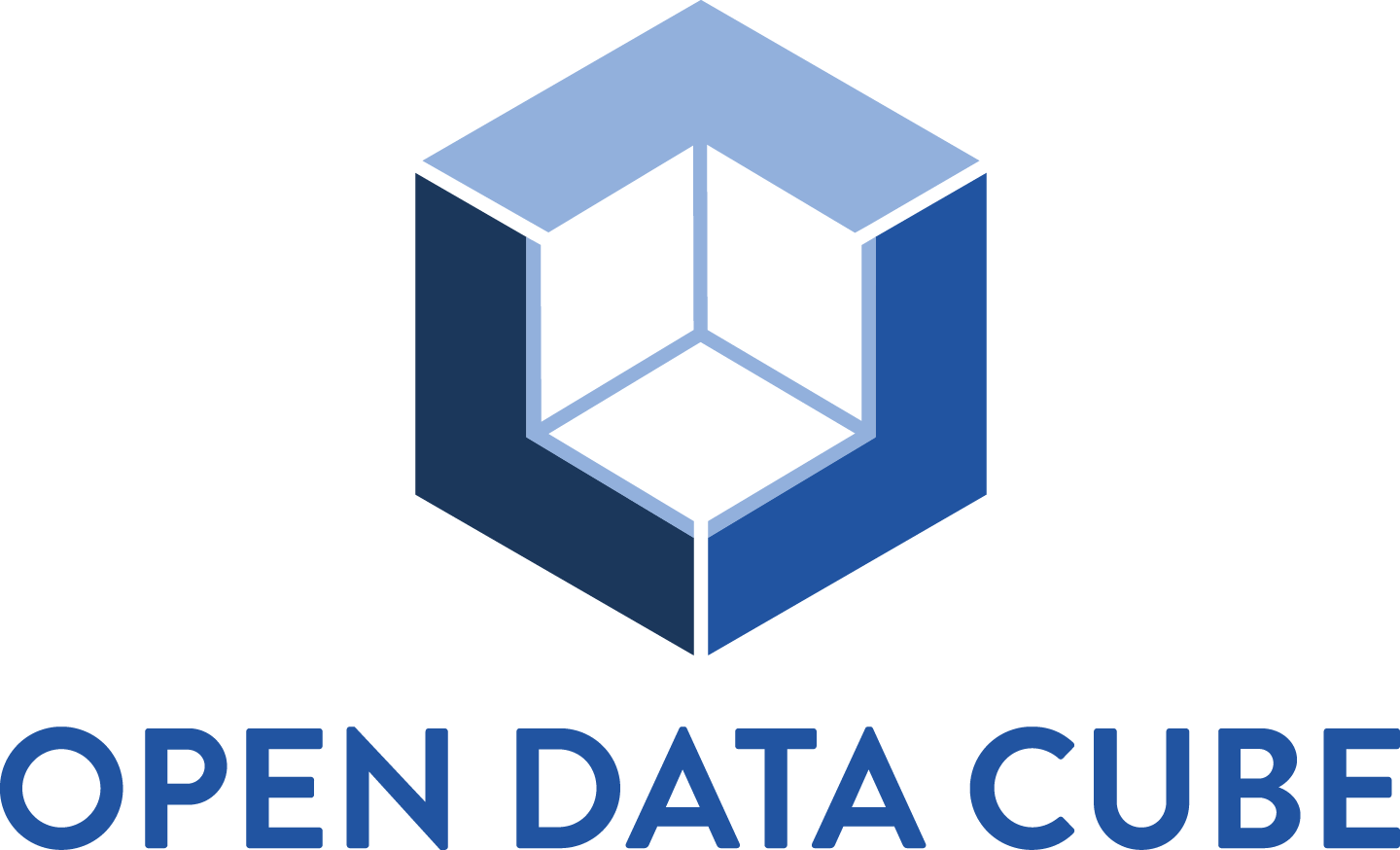 Victoria Falls, Sentinel-2, RGB
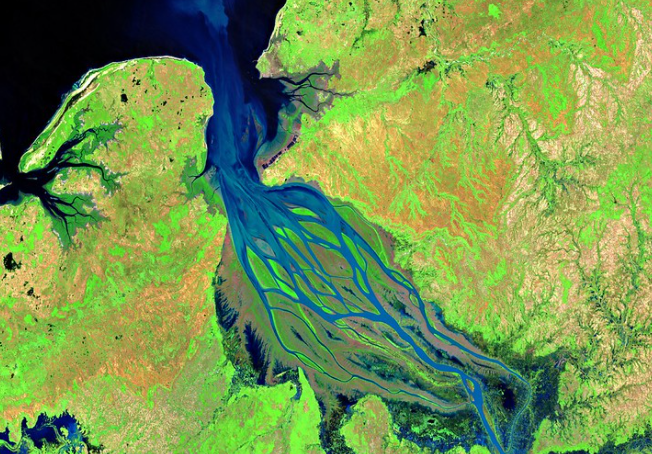 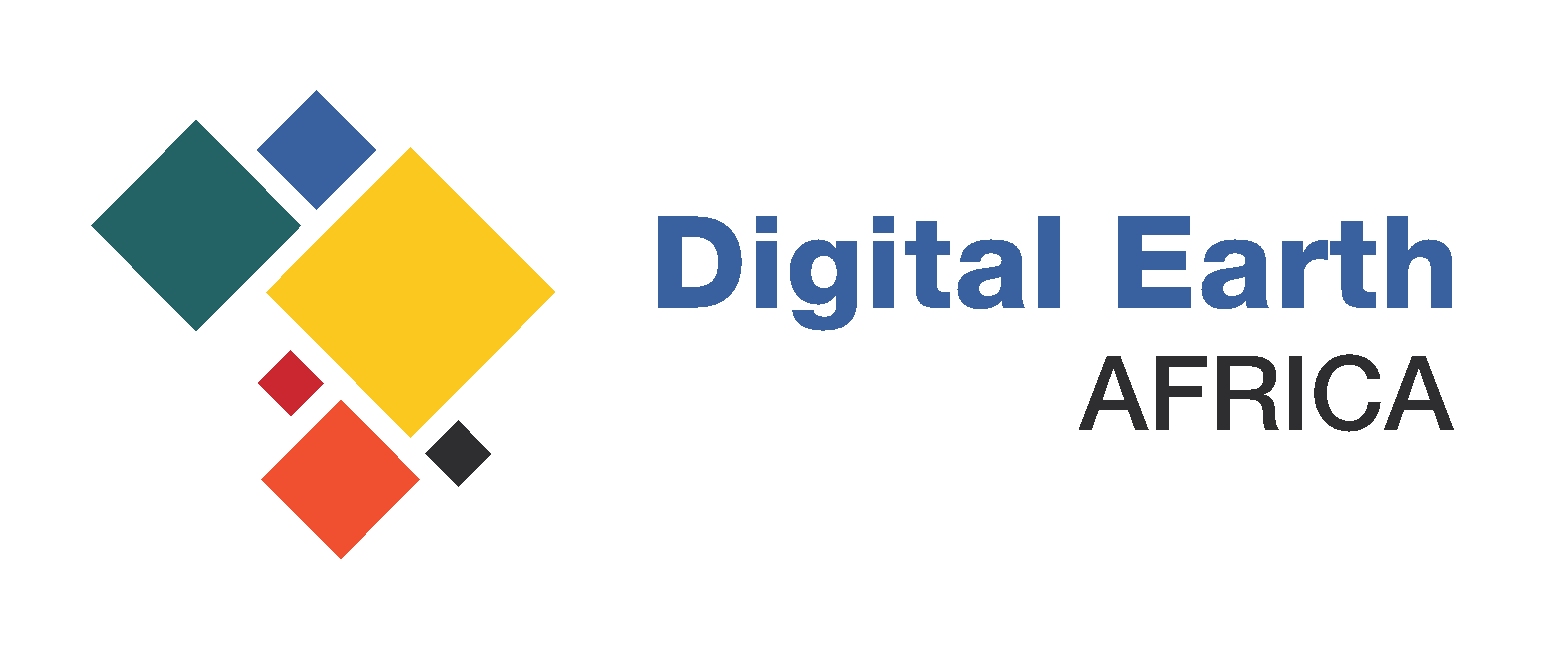 Explorer
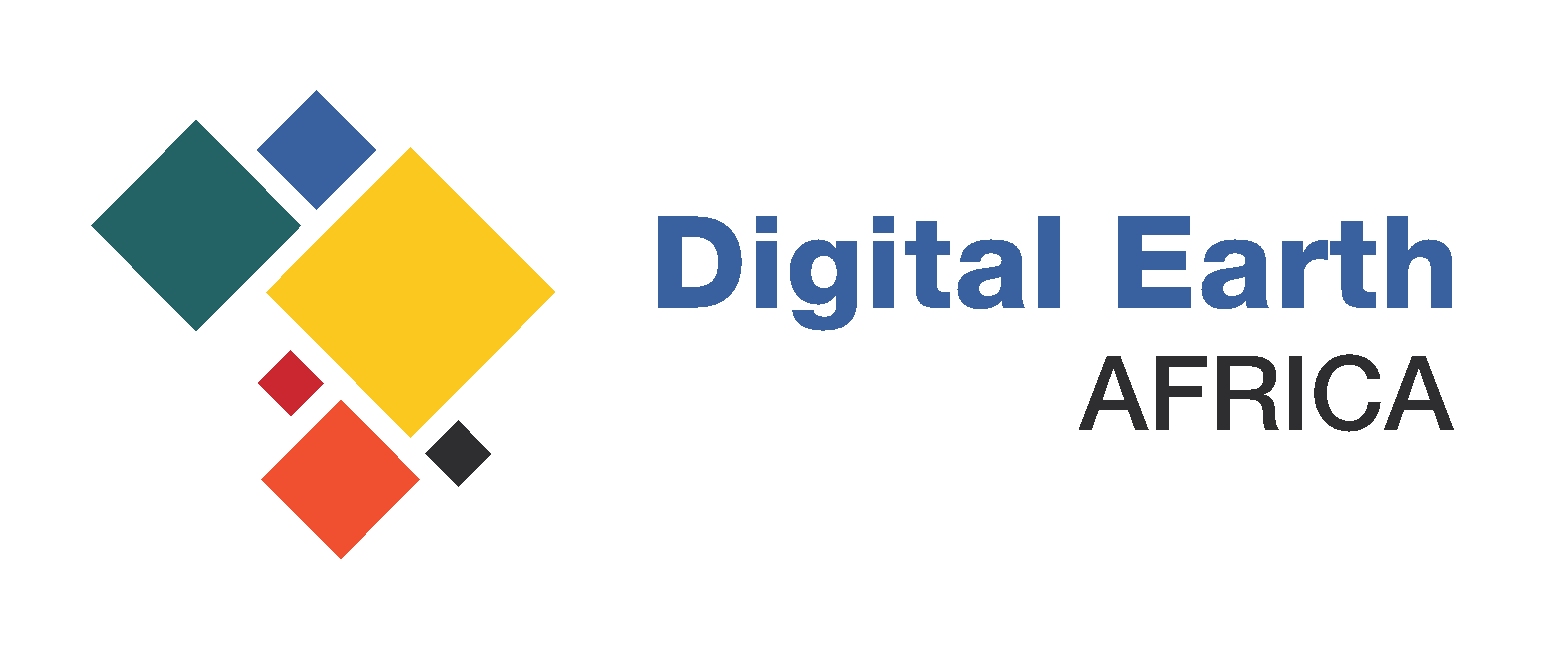 Jupyter Sandbox
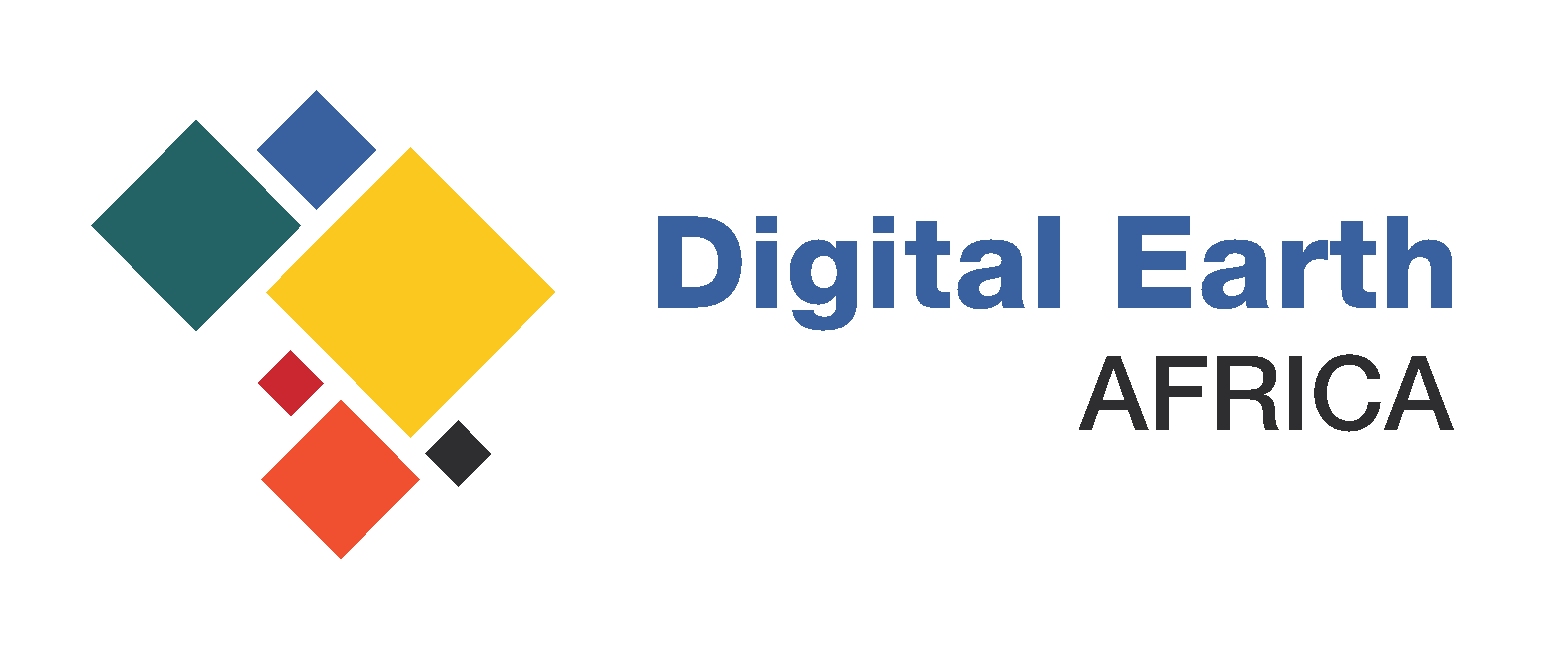 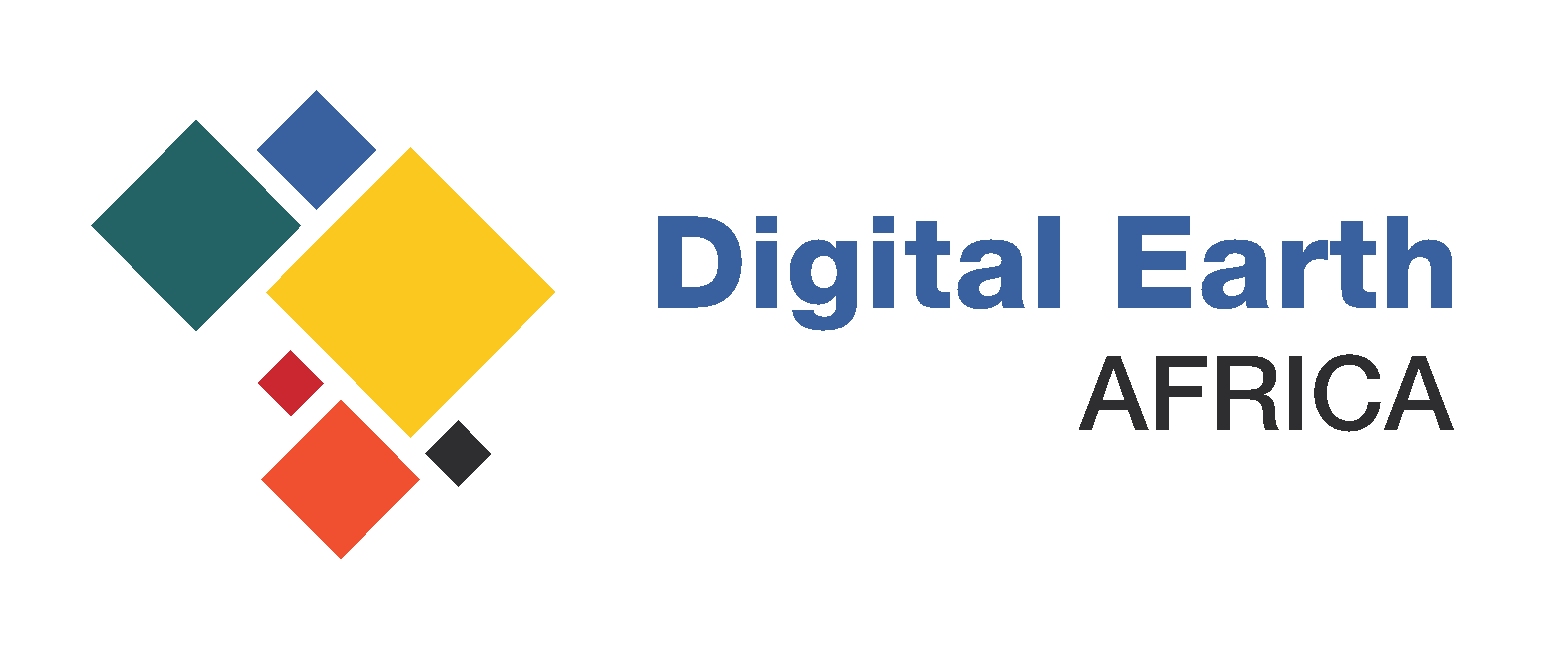 Map
Find out more technical detail in Digital Earth Africa Docs​
Betsiboka Estuary, Madagascar, Sentinel-2, SWIR/NIR
ALOS continental mosaics
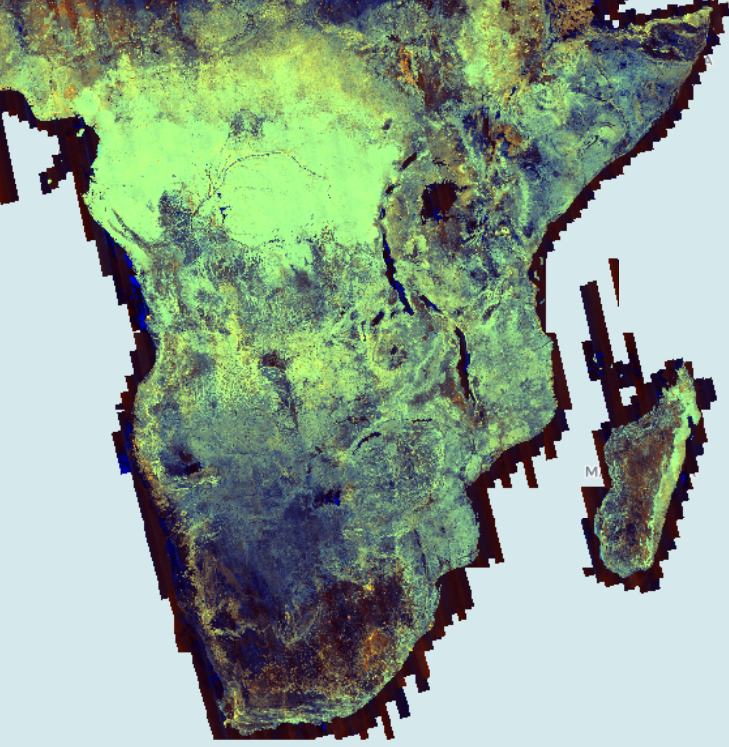 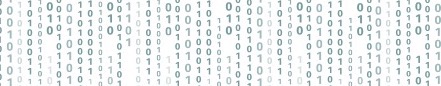 Japan Aerospace Exploration Agency Annual Mosaic
Digital Earth Africa Mosaic
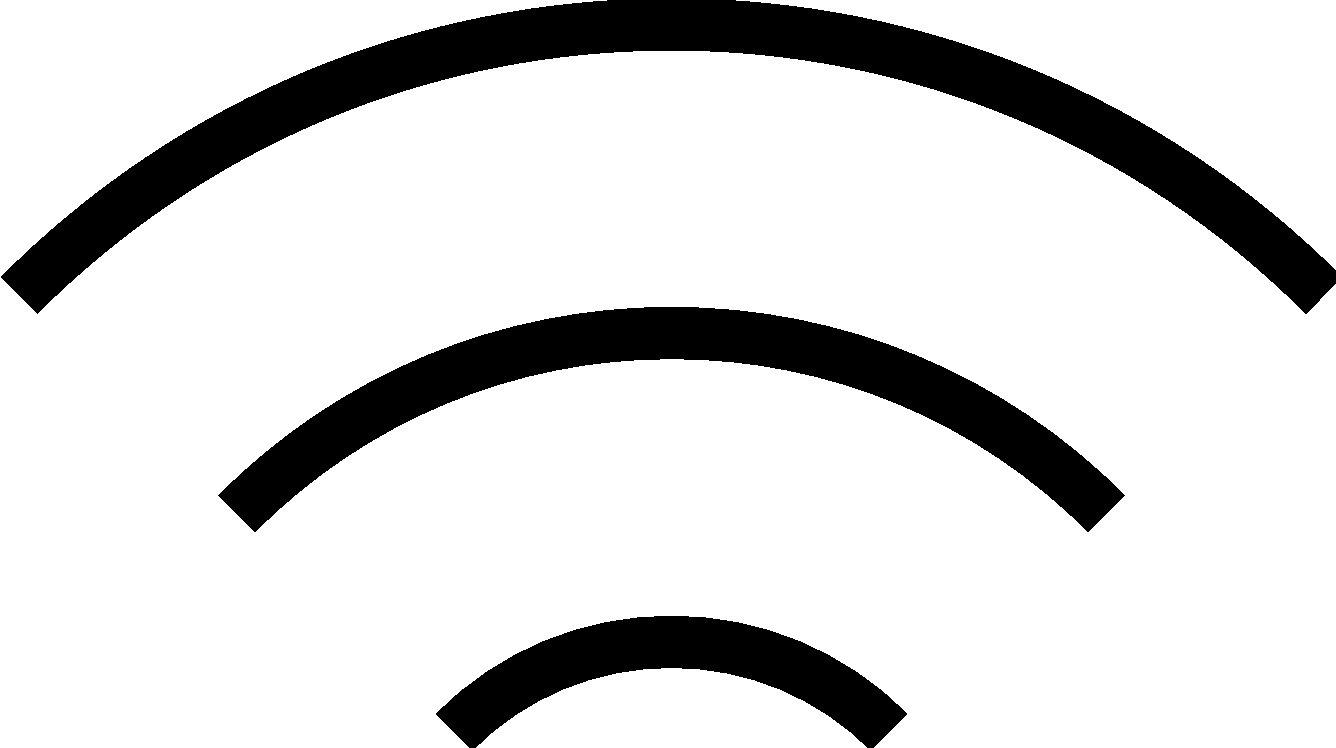 p
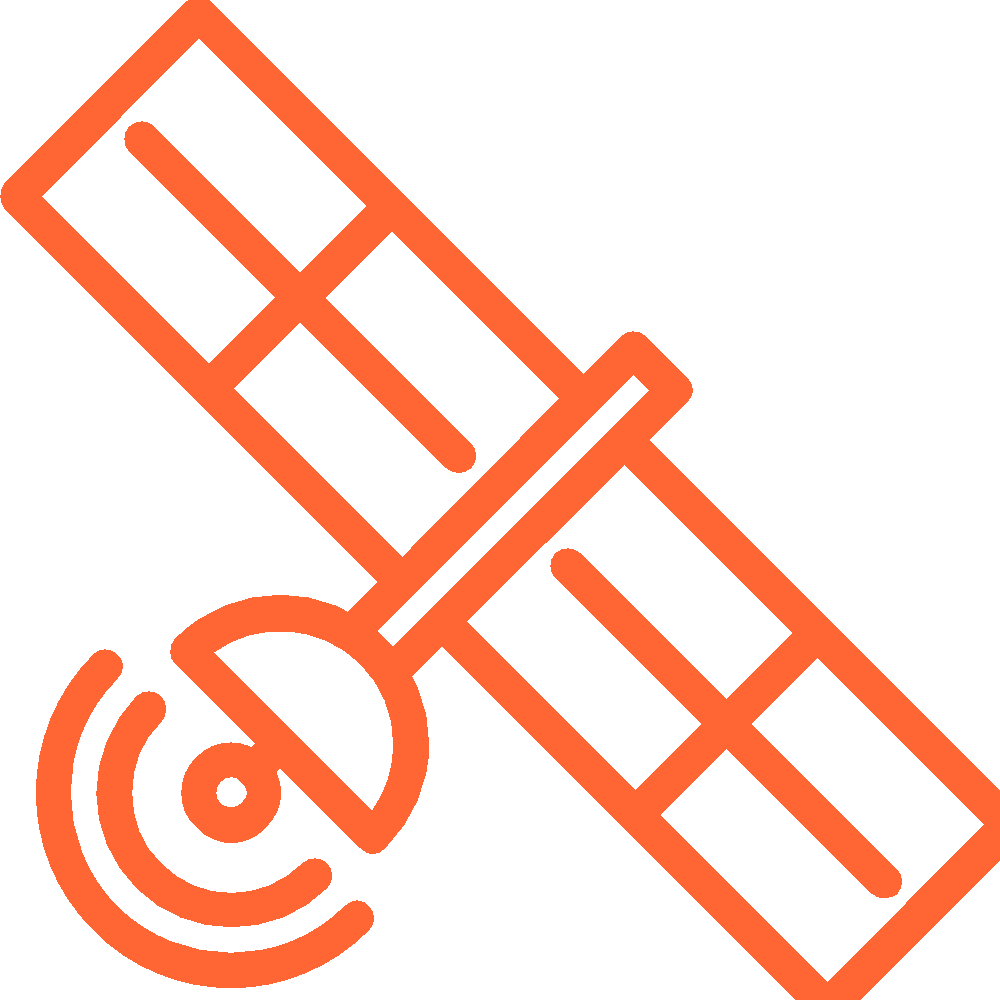 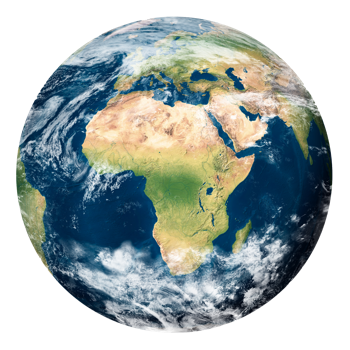 COGS AWS S3 Cape Town
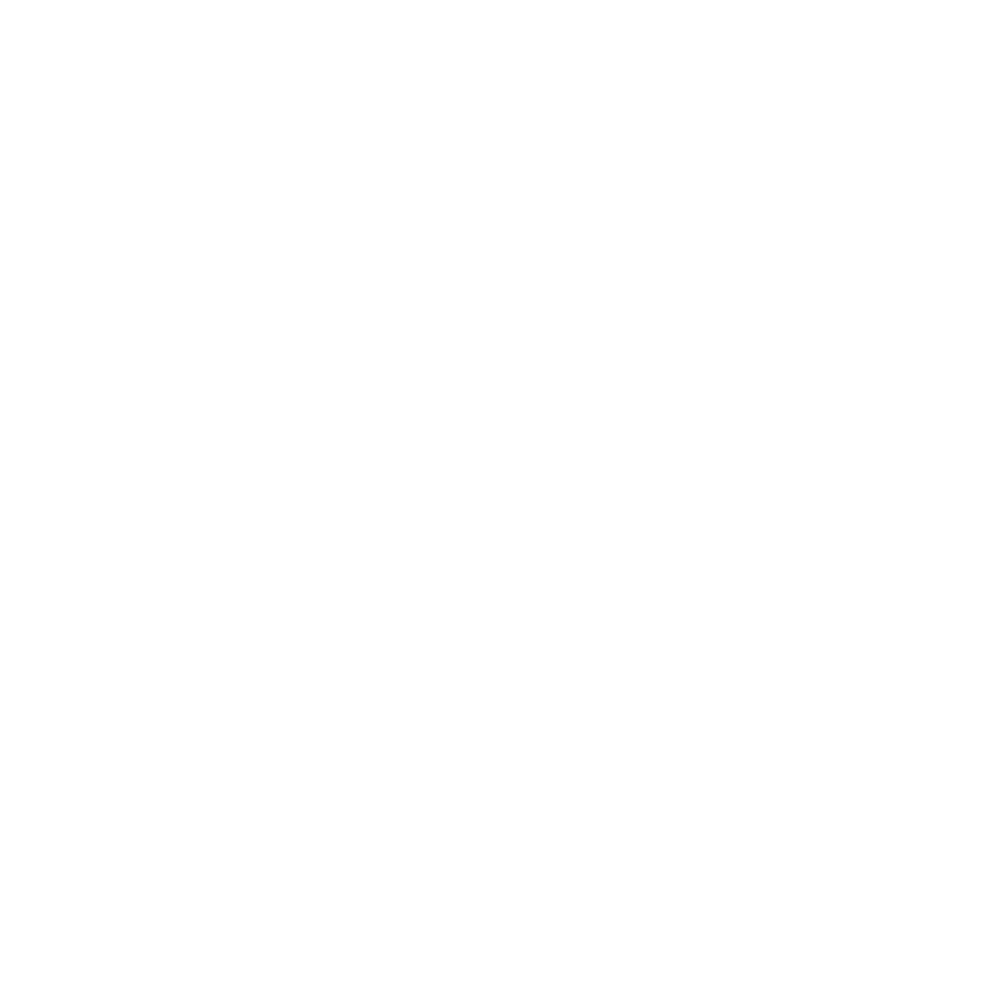 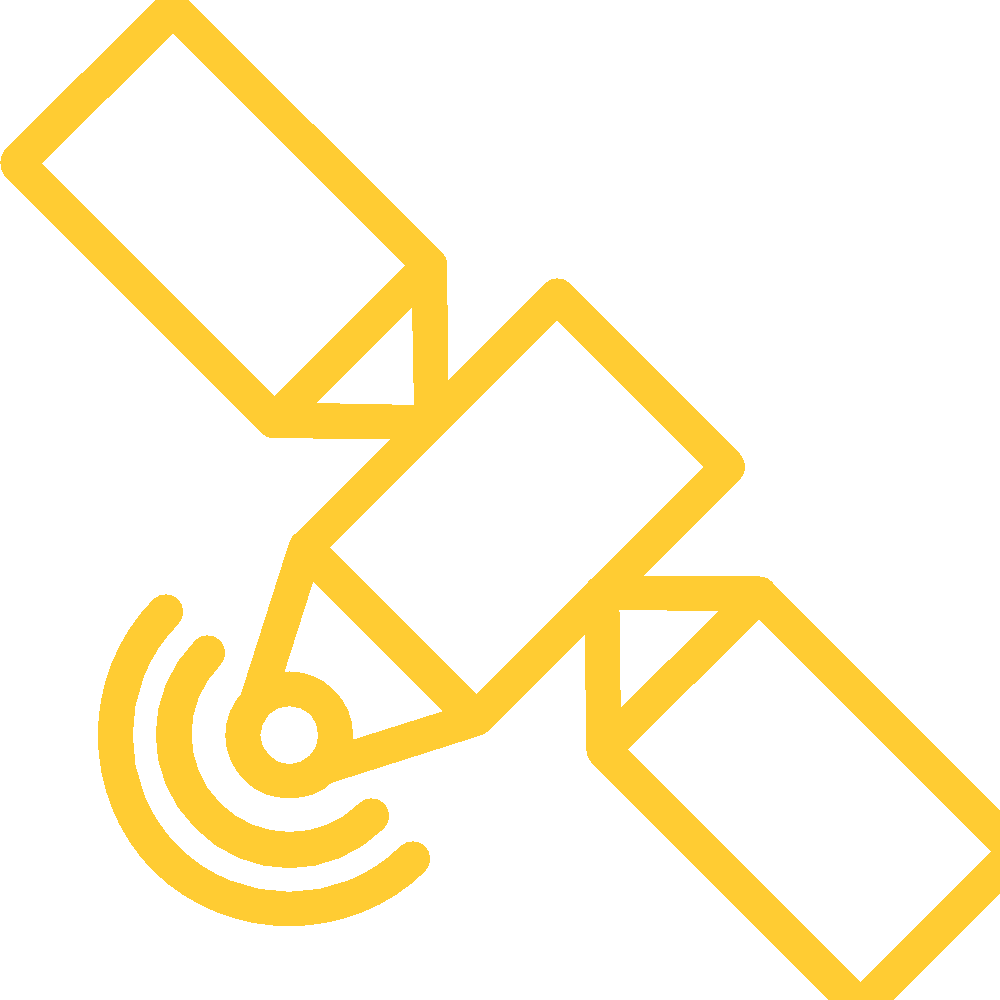 ALOS PALSAR 2015, HH, HV, HV/HH
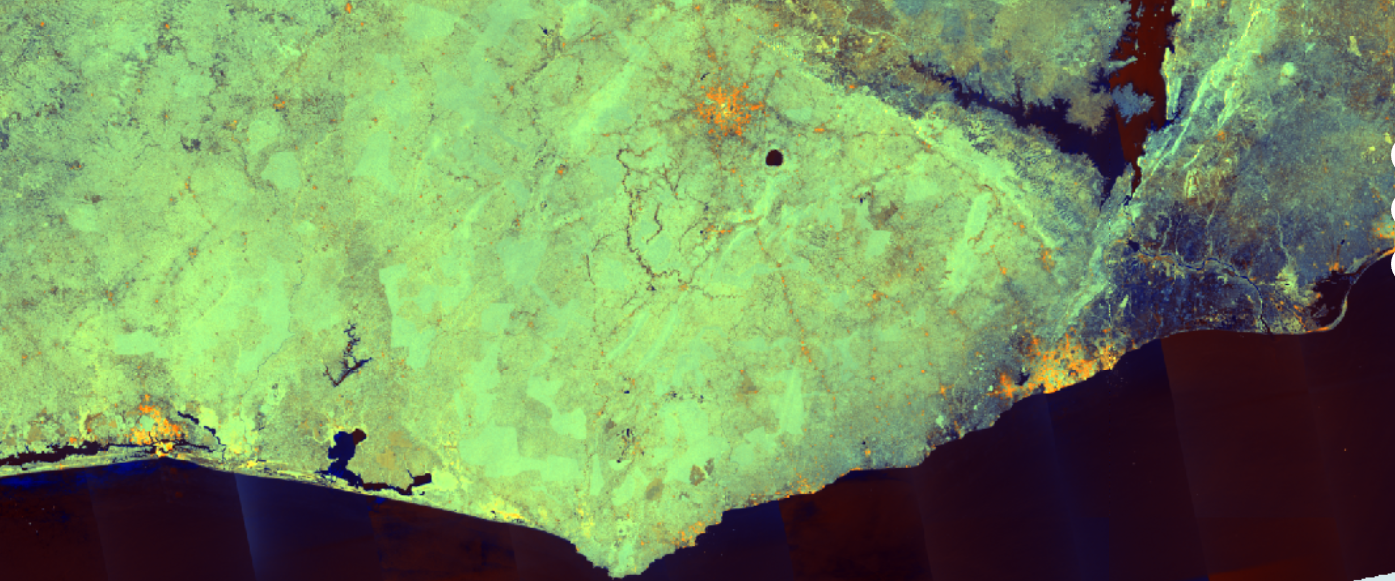 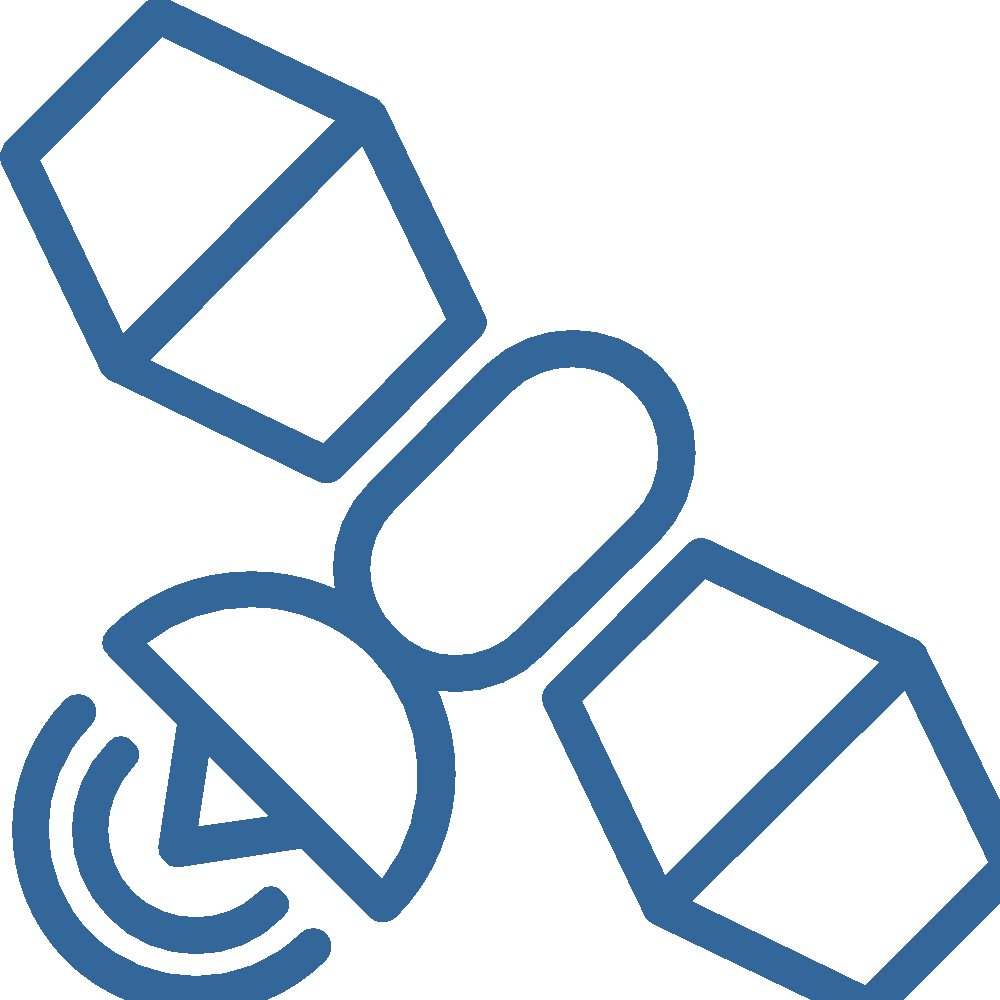 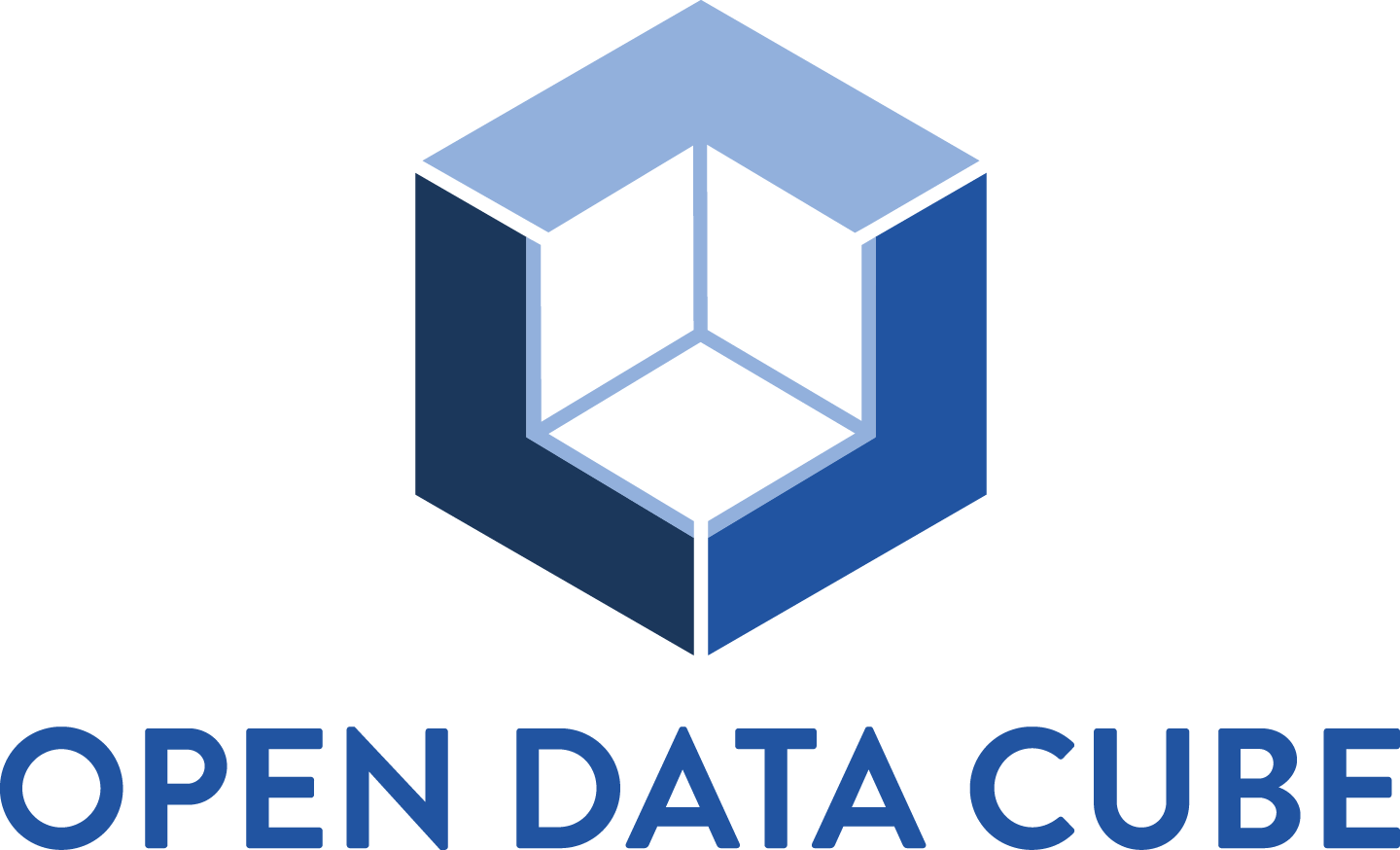 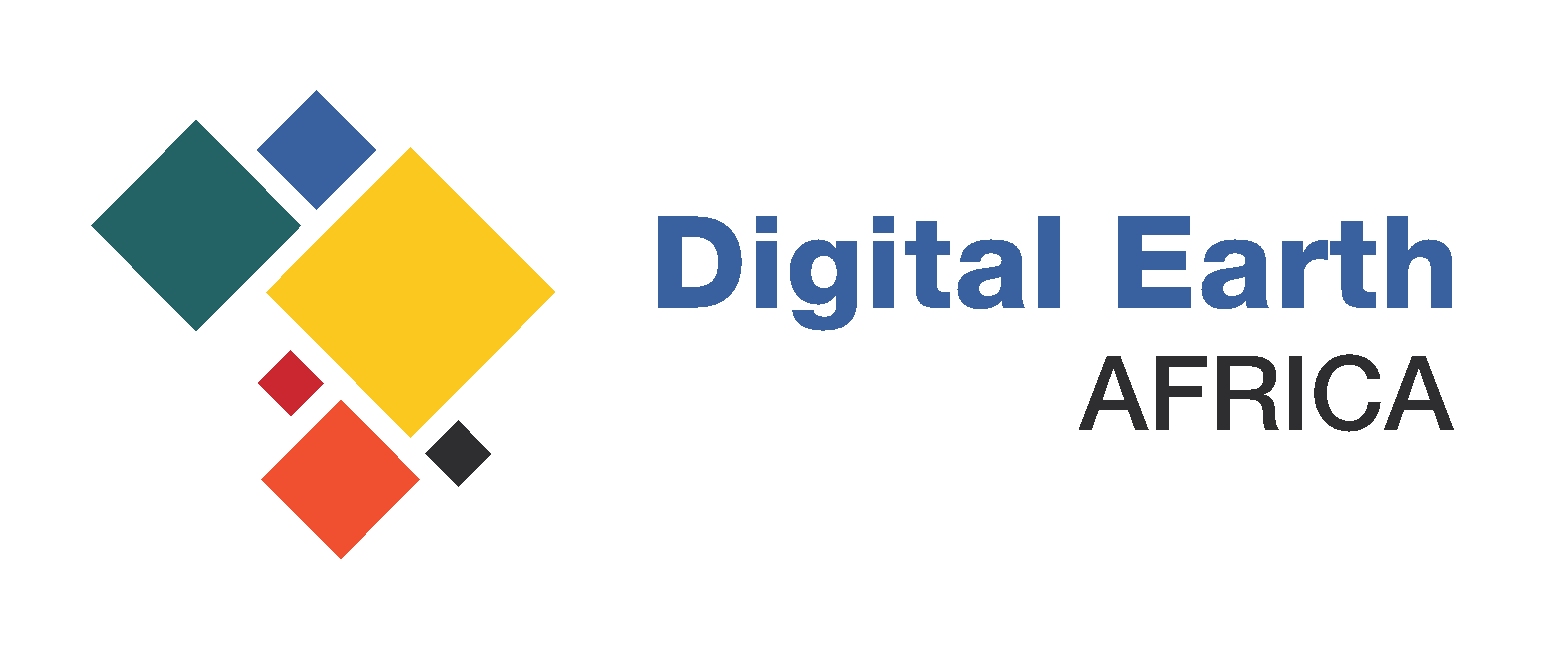 Explorer
ALOS PALSAR 2015, HH, HV, HV/HH
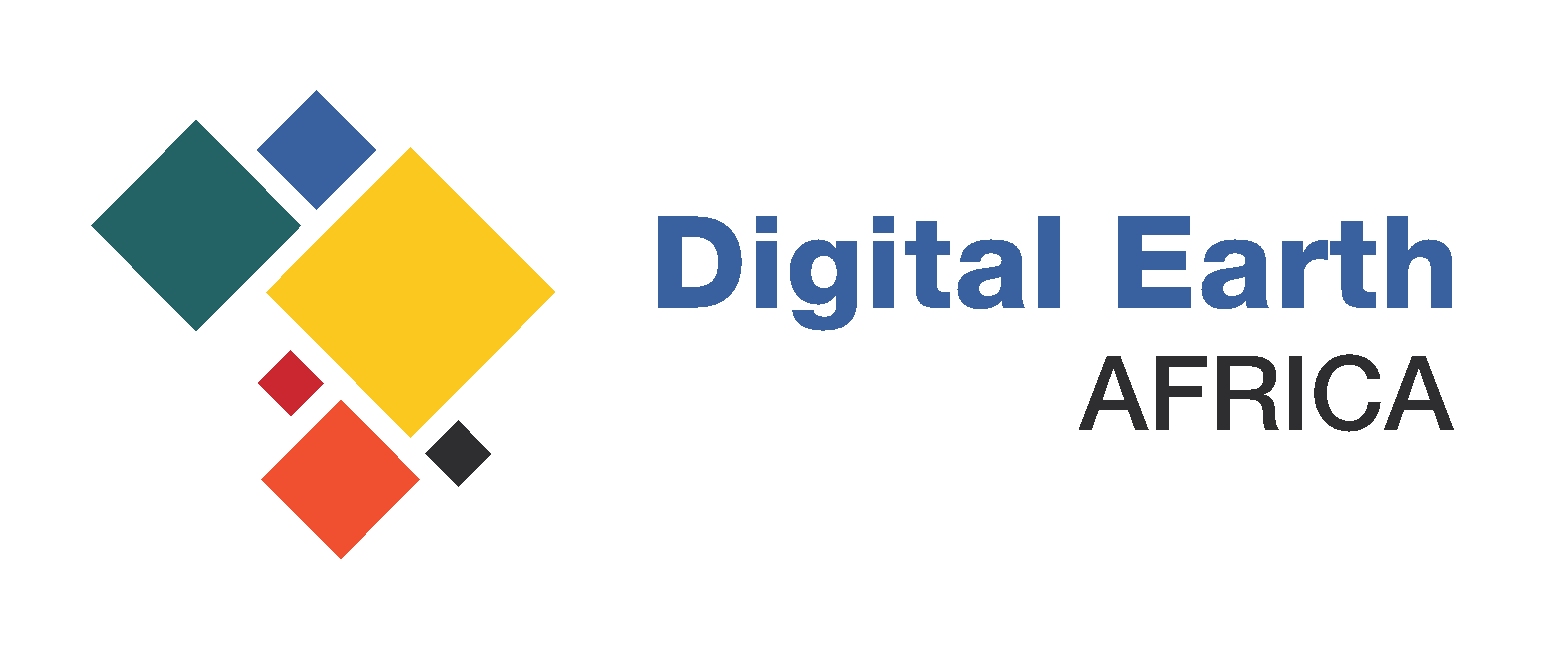 Jupyter Sandbox
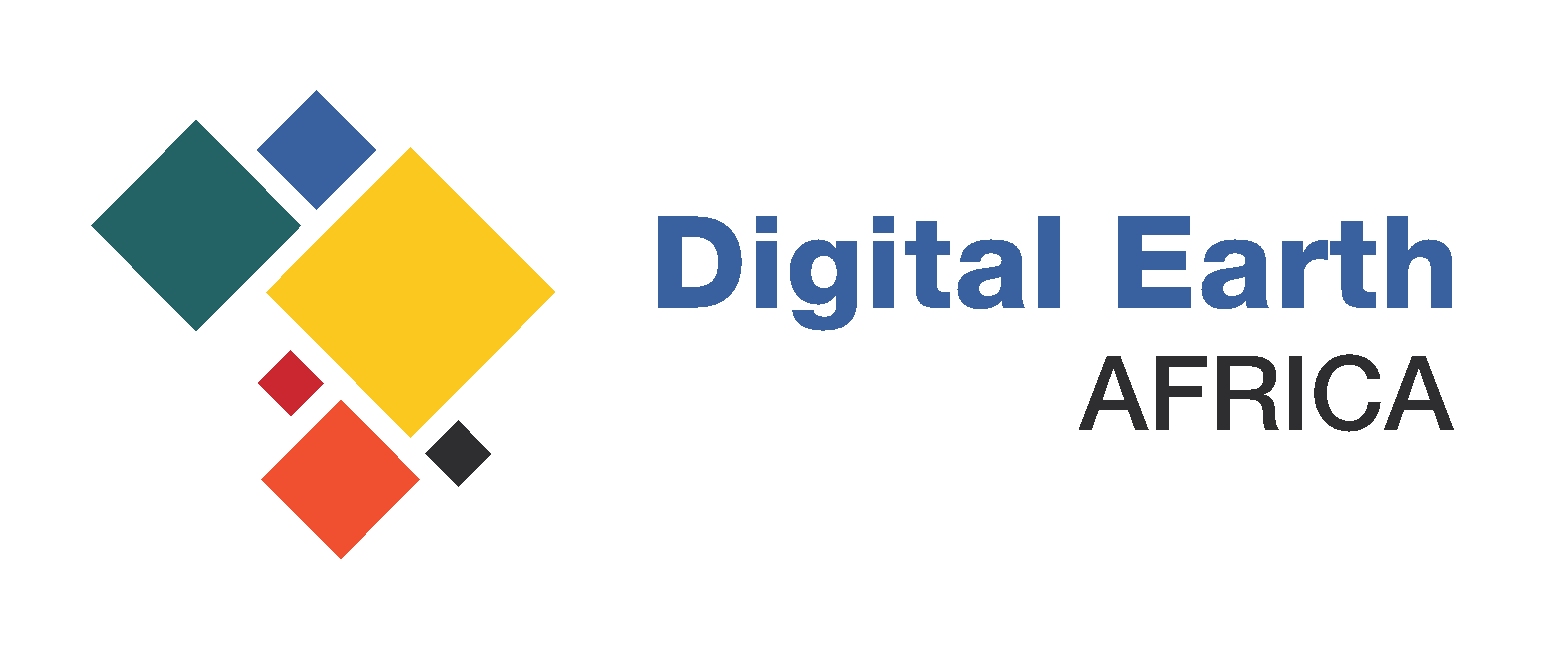 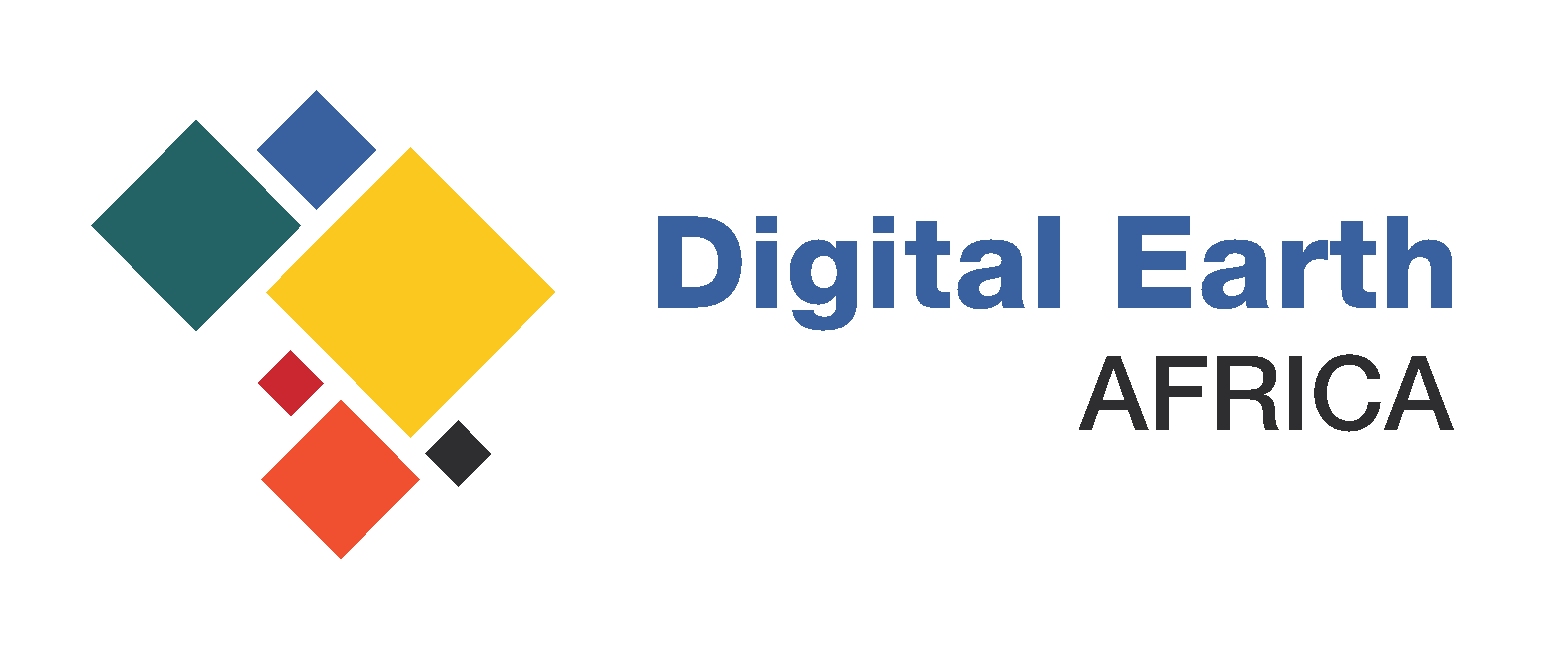 Map
Find out more technical detail in Digital Earth Africa Docs​
From PetaBytes to 	Products & Opportunities
Continental products with full resolution:
Surface Water (1983-present, per image and annual summaries) (30m)
Annual and semi-annual Geomedians (Sentinel-2) (10m)
Cropped land (10m)
Fractional Cover (all Landsat) (30m)
NDVI Anomaly 
Widespread opportunities:
1000+ users of a sandbox environment
‘000s of users of the map environment
Geoportal users
Direct data access
Government, private sector, NGOs, regional institutes, academia
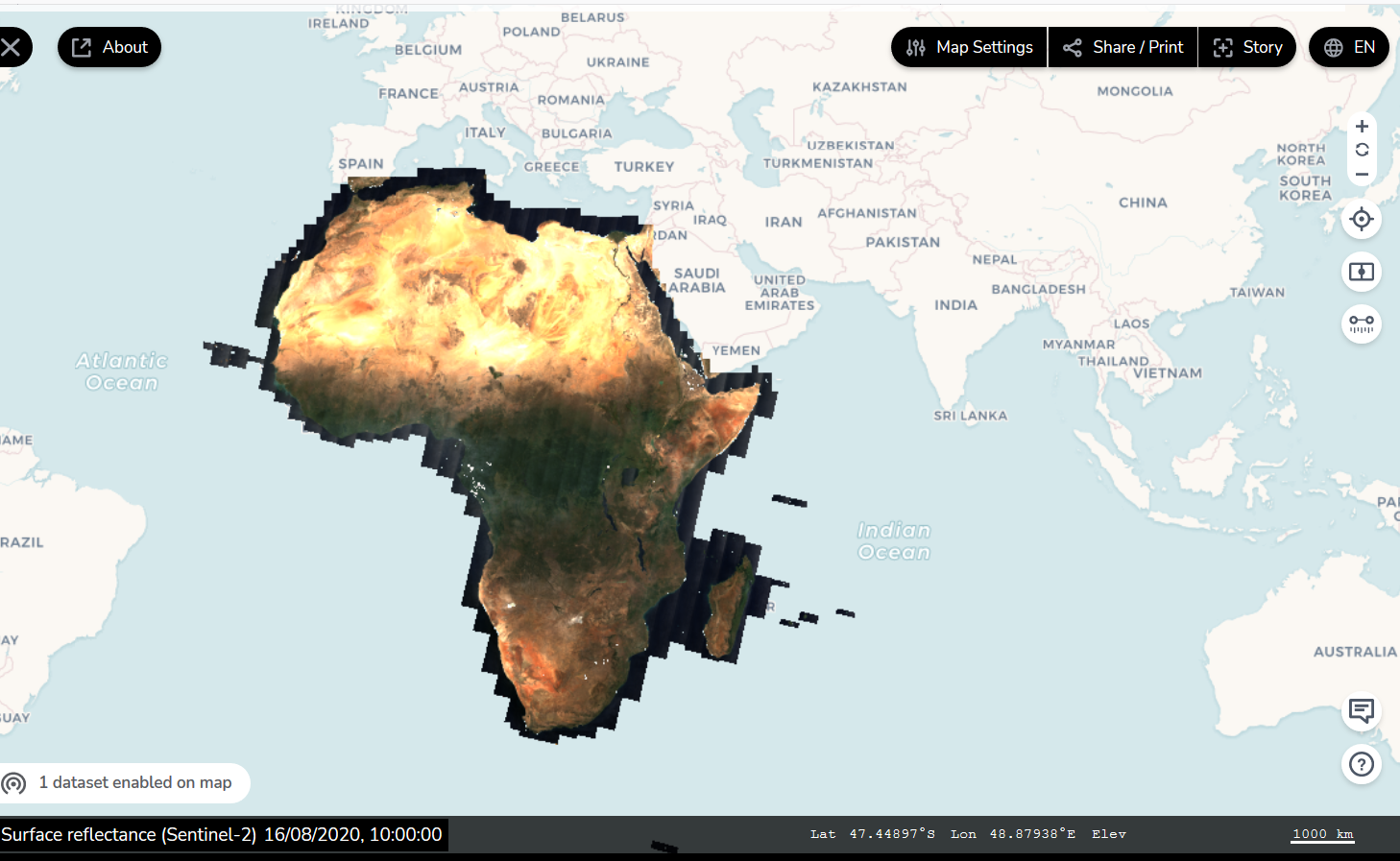 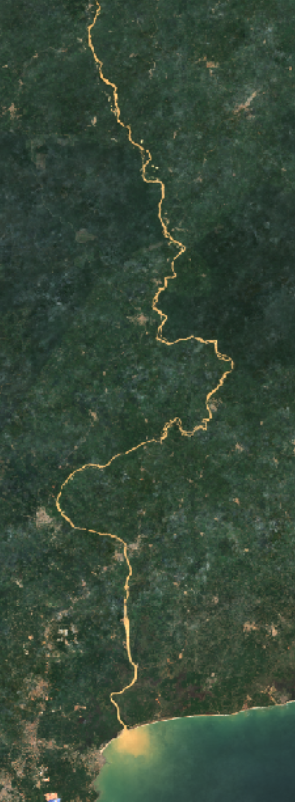 Africa : Geomedian, Sentiunel-2 2020
Ghana : water turbidity due to mining. Geomedian, Sentinel-2 July-Dec 2021
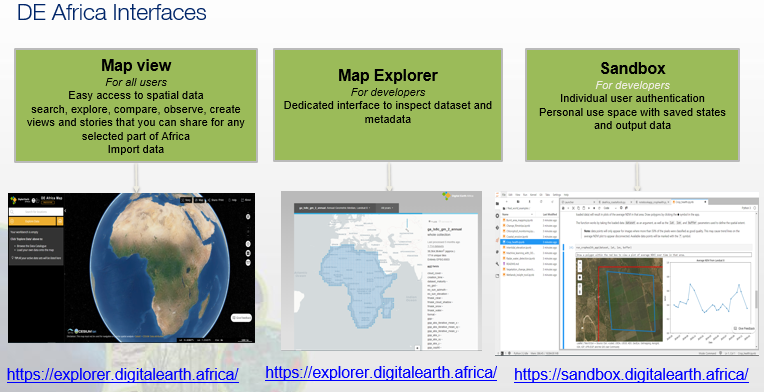 ‹#›
From Products to People
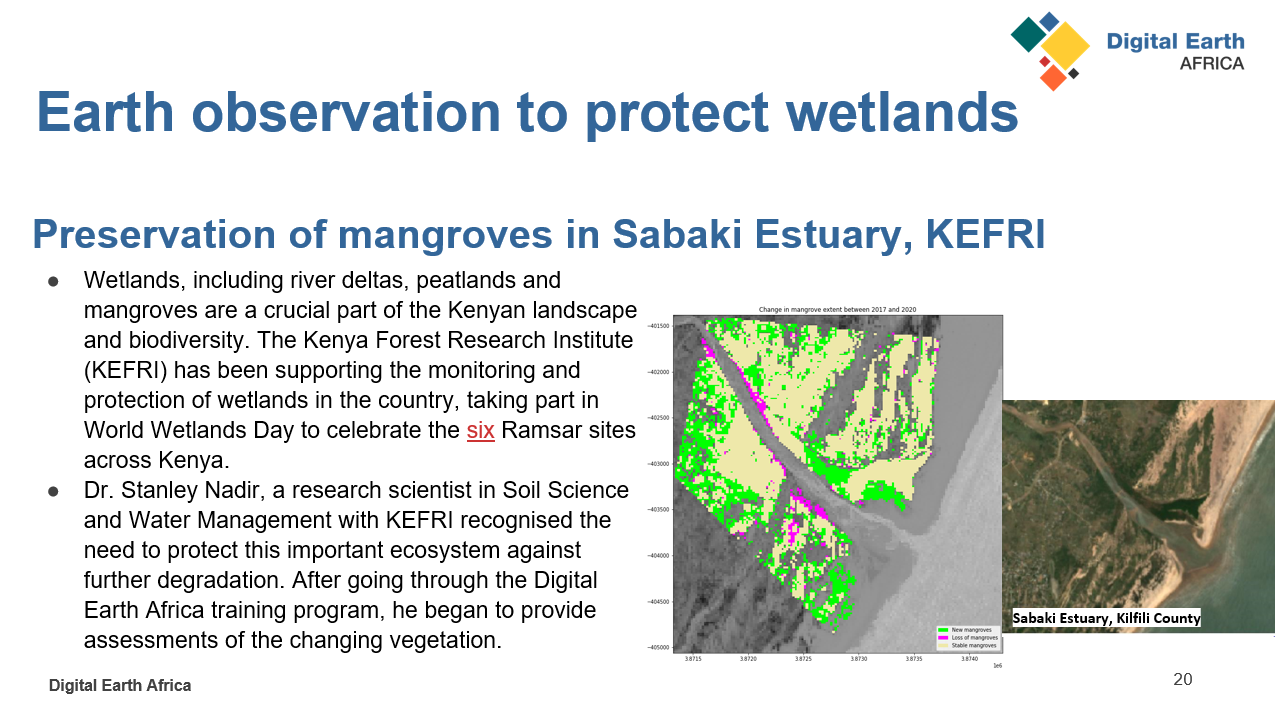 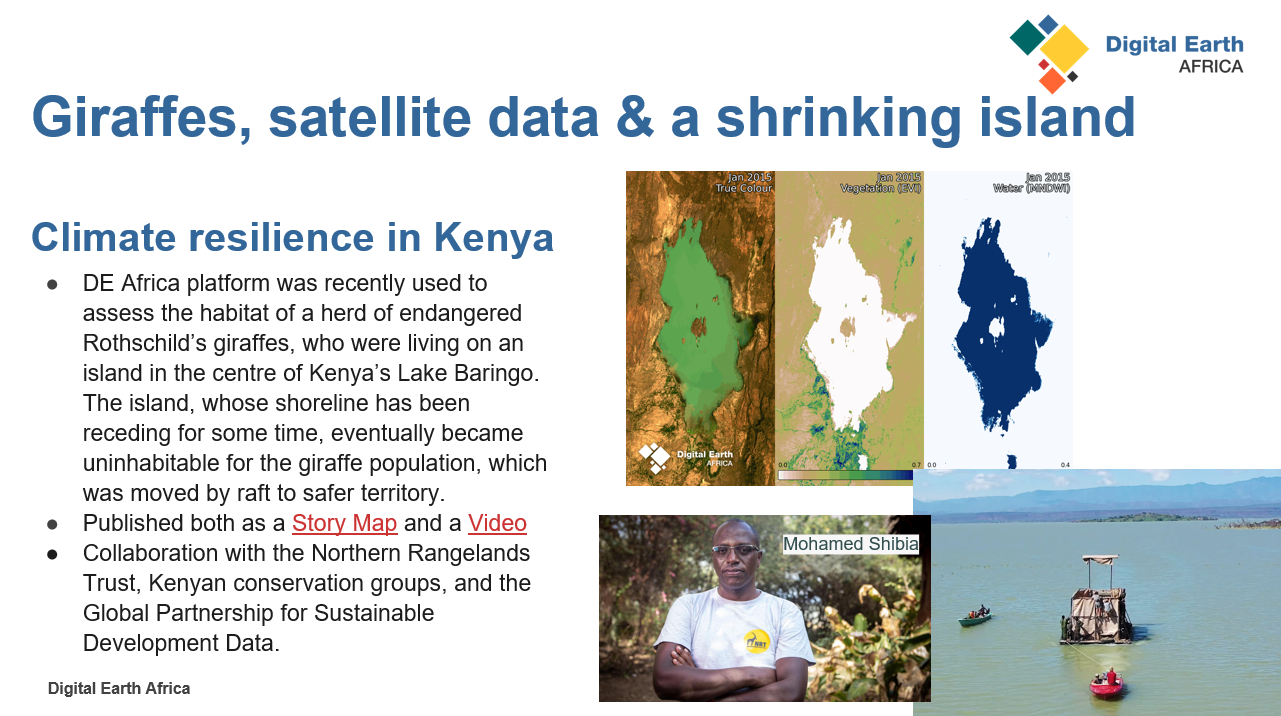 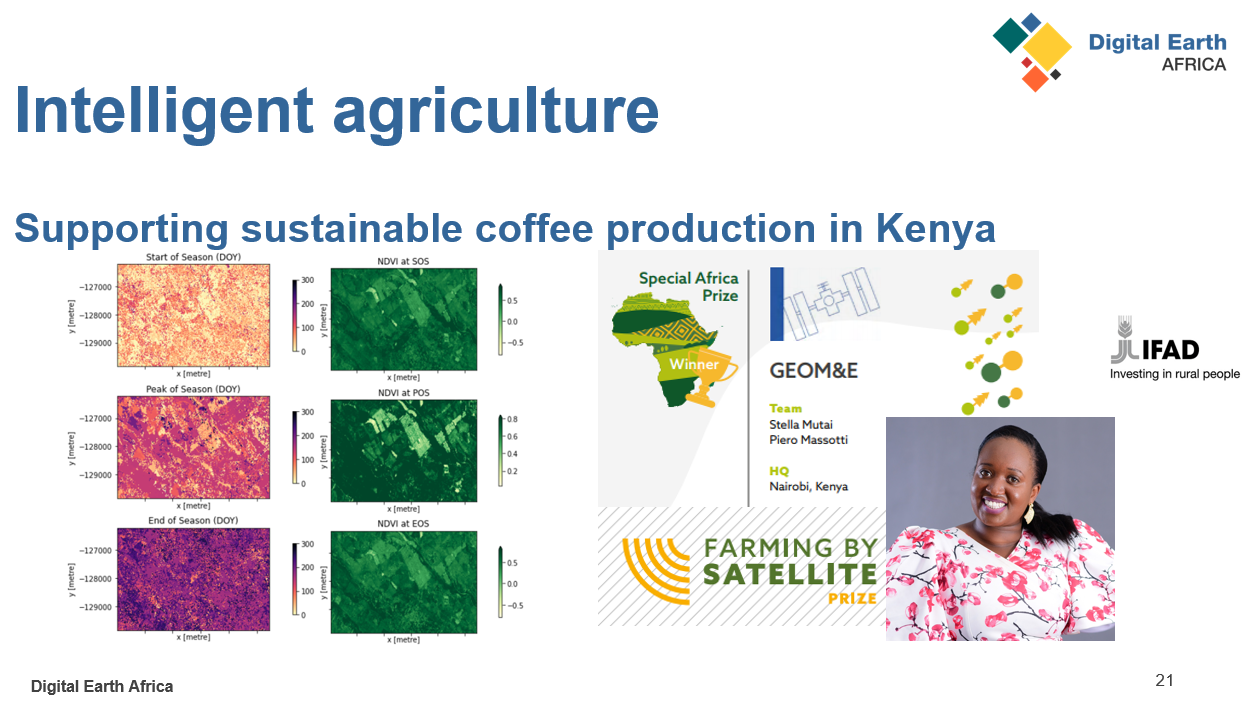 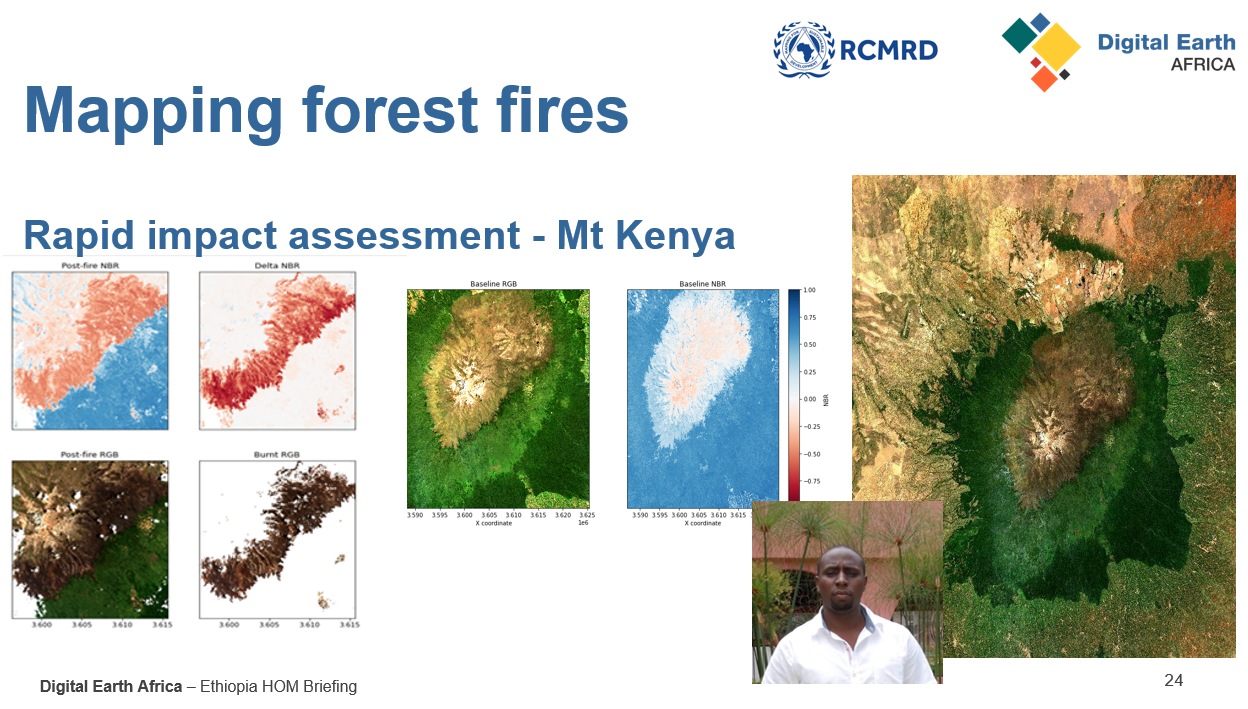 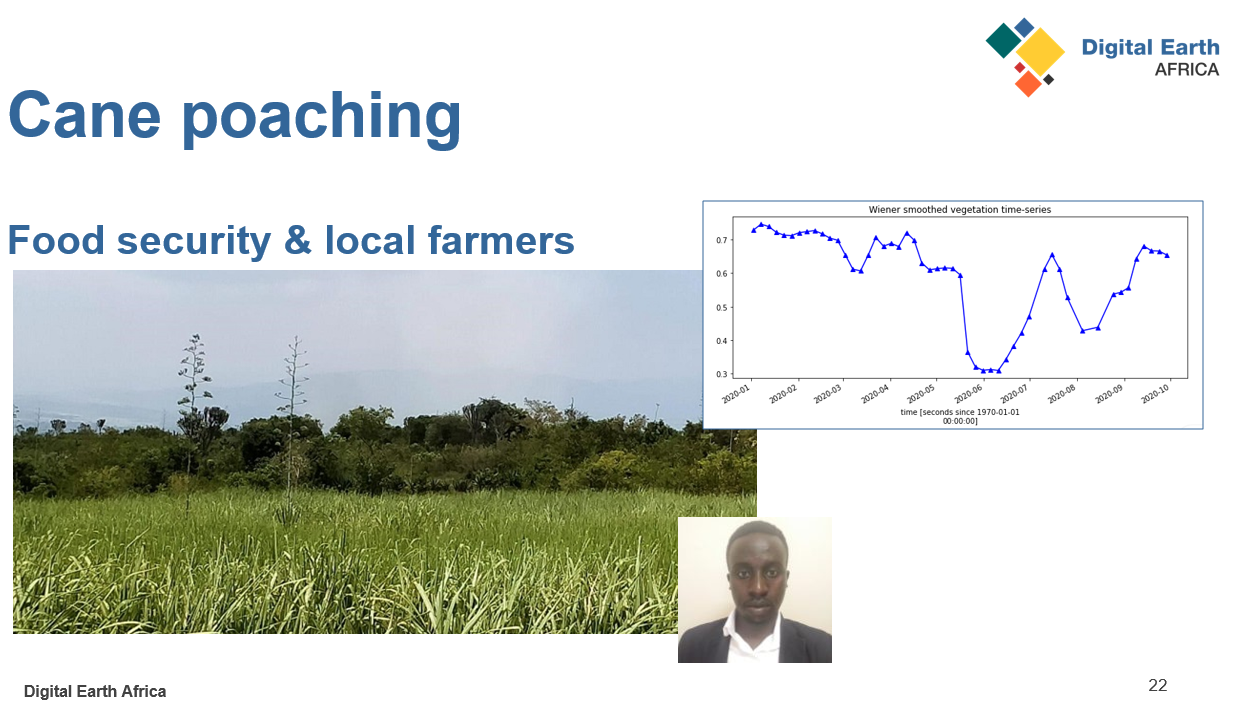 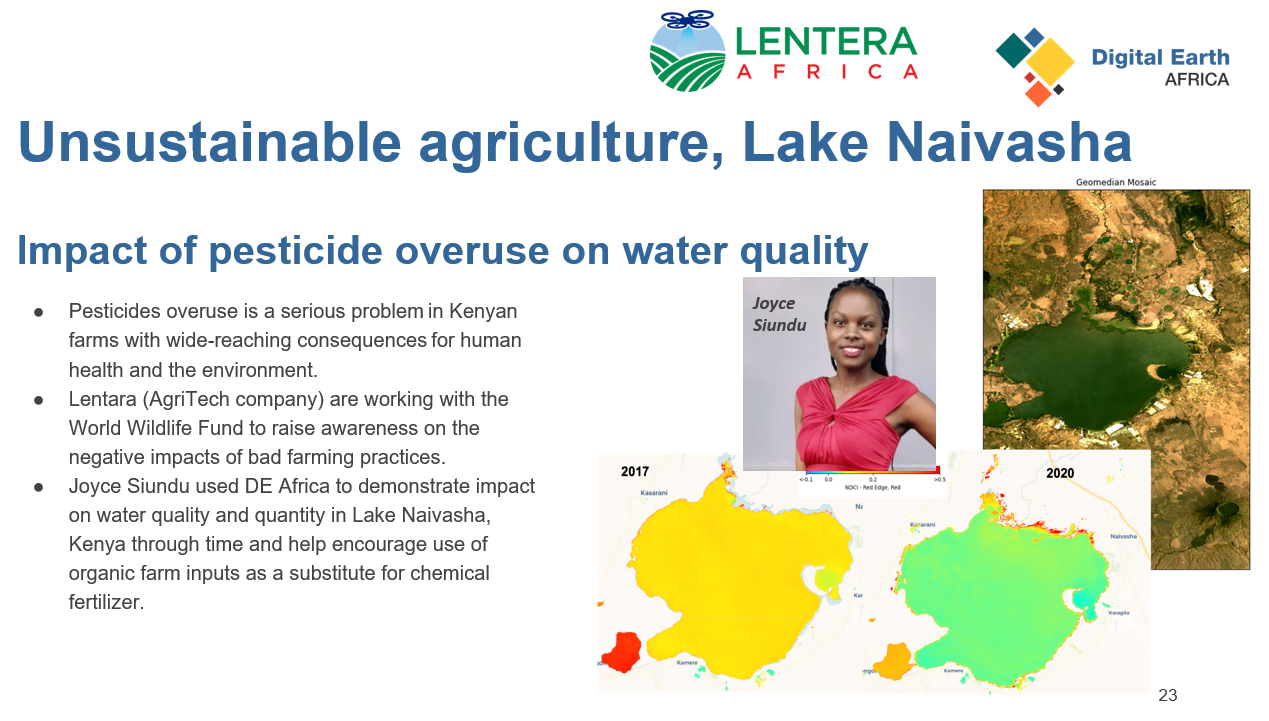 ‹#›
Open science supports success
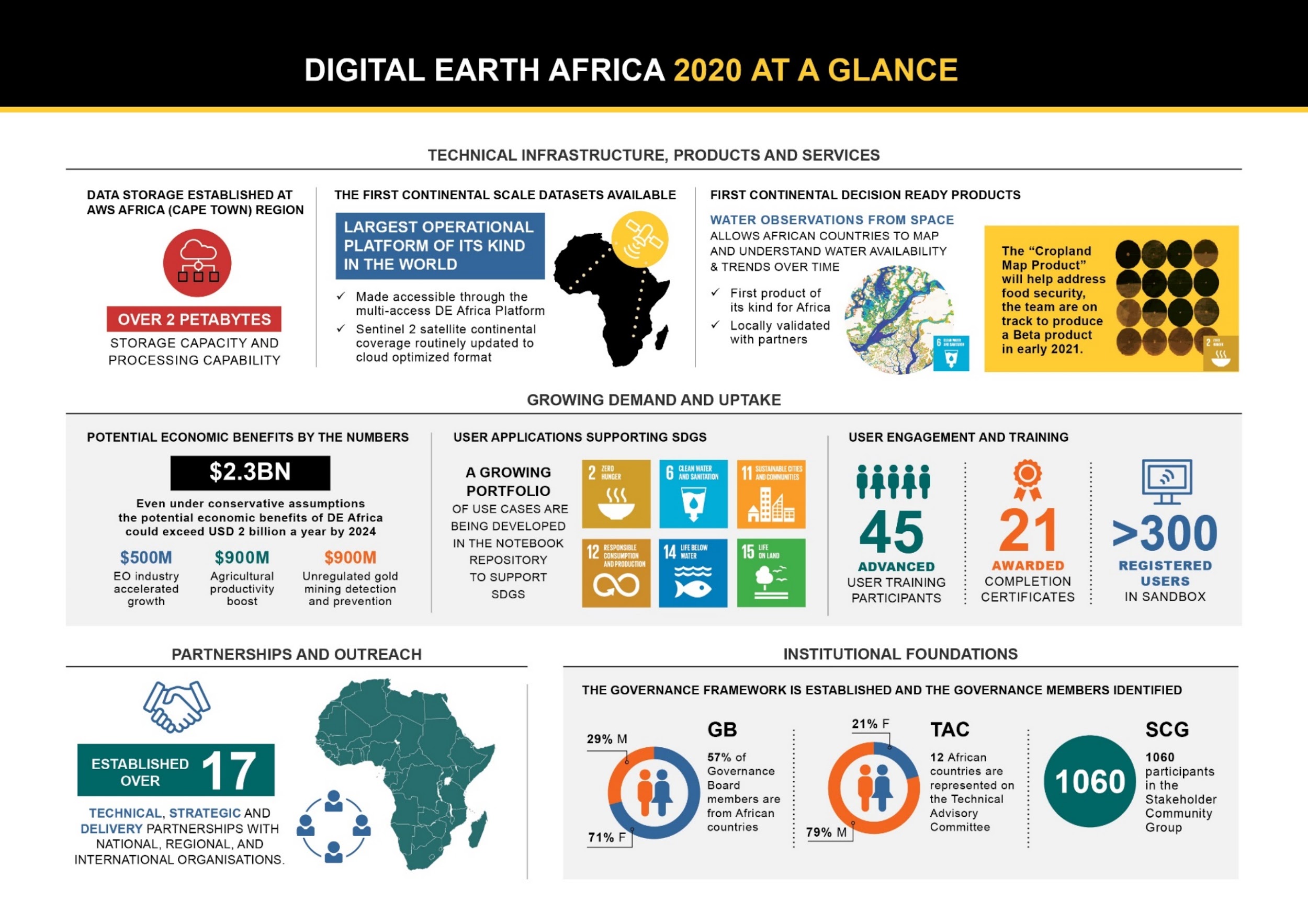 >960
>30
>125
‹#›
With thanks to CEOS!
‹#›